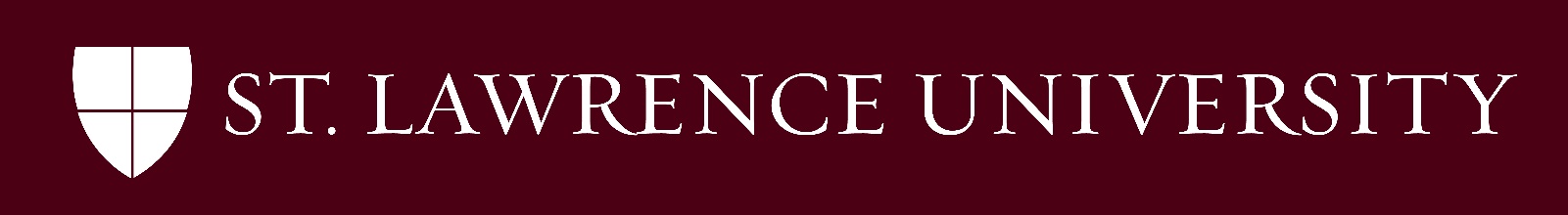 Total Solar Eclipse in                Canton, New York               April 8, 2024
Dr. Aileen A. O’Donoghue
March 18, 2024
© Copyright, Dr. Aileen A. O’Donoghue, St. Lawrence University
Lunar Eclipse
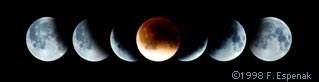 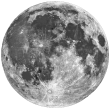 Earth’s shadow falls on Moon
 Earth and Sun aligned in Moon’s sky
 Penumbra partial eclipse
 Umbra total eclipse
Penumbra
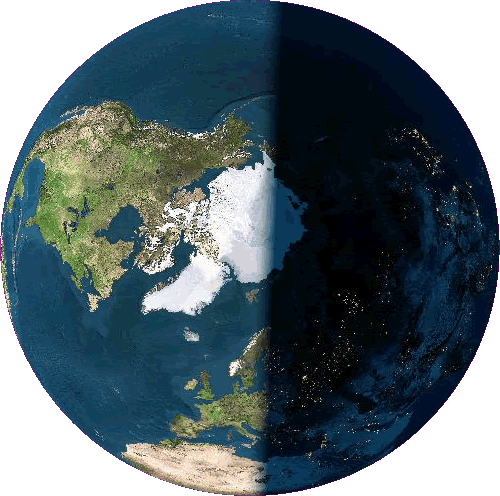 Umbra
Solar Eclipse
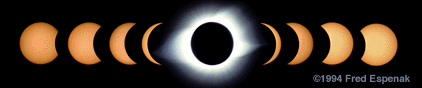 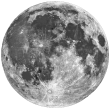 Moon’s shadow falls on Earth
 Moon and Sun aligned in Earth’s sky
 Penumbra partial eclipse
 Umbra total eclipse
Penumbra
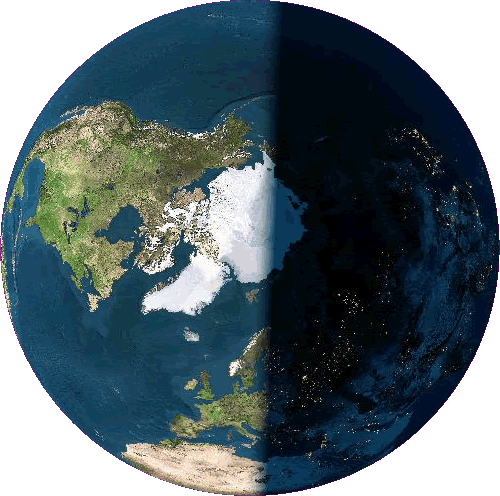 Umbra
Sizes and Distances
Earth 
 diameter ≈ 8,000 miles
 circumference ≈ 25,000 miles
 Moon
 diameter ≈ 2,000 miles (¼ Earth’s) ≈ ½° on sky 
 distance from Earth ≈ 240,000 miles 
			
 Sun
 diameter ≈ 865,000 miles ≈ 400 Moon’s ≈ ½° on sky 
 distance from Earth ≈ 93,000,000 miles
Moon is 30 Earth diameters from Earth
≈ 400 Moon Distances
Sun is 400 times bigger and 400 times farther than Moon
Eclipse Viewed from Space
Moon moves ~ 2500 mph in orbit (W to E)
 Earth rotates ~ 1000 mph at equator
 Moon appears to move ~ 1500 mph
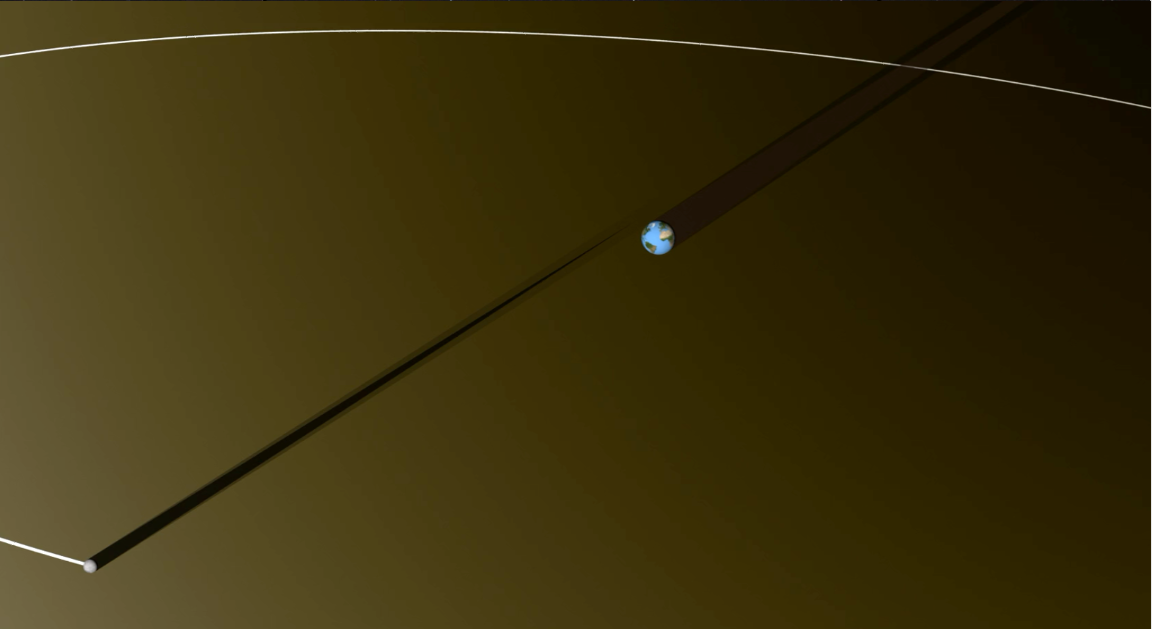 NASA's Scientific Visualization Studio:
https://svs.gsfc.nasa.gov/4324/
Animation on next slide
Eclipse Viewed from Space
Moon moves ~ 2500 mph in orbit (W to E)
 Earth rotates ~ 1000 mph at equator
 Moon appears to move ~ 1500 mph
Eclipse Viewed from Space
Moon’s shadow moves from west to east!
 Moves faster at higher latitudes
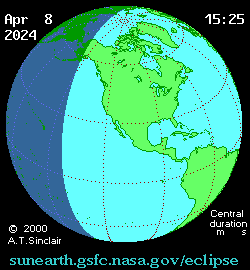 Umbra takes                        1 hour & 31 minutes from hitting coast of Mexico to leaving coast of New Brunswick
18:07:20 to 19:38:17 UT
https://eclipse.gsfc.nasa.gov/SEanimate/SEanimate2001/SE2024Apr08T.GIF accessed from https://eclipse.gsfc.nasa.gov/SEdecade/SEdecade2021.html
Types of Eclipse
Amount of Sun covered by Moon
 Partial (August 2017, October 2023)
 Annular (May 1994, October 2023 in west)
 Total April 8, 2024
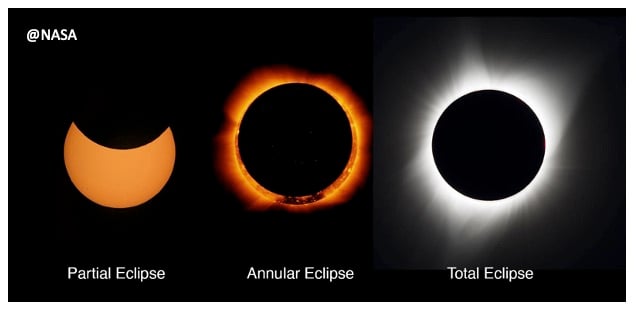 https://www.jpl.nasa.gov/edu/news/2023/9/28/the-science-of-solar-eclipses-and-how-to-watch-with-nasa/
Annular Solar October 14, 2023
Moon at apogee ... farthest from Earth
 Too small to cover entire Sun
 Annular in Western US
 NoCoNY on May 10, 1994
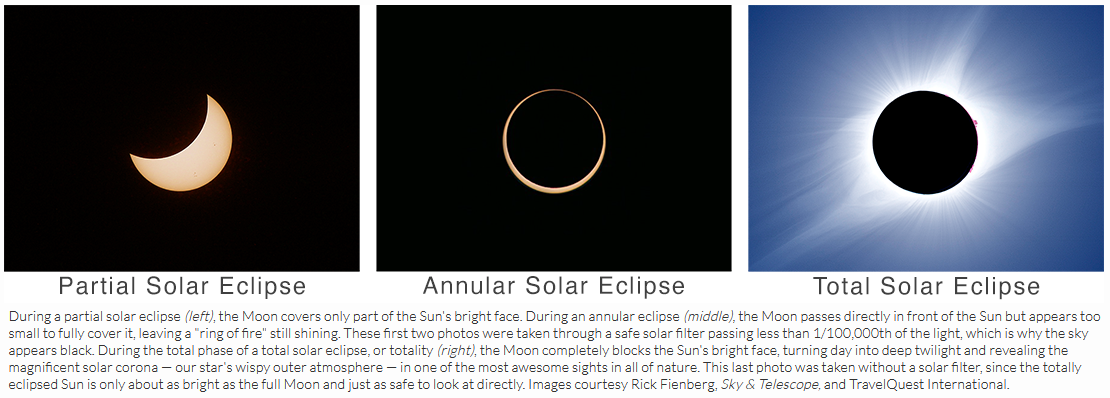 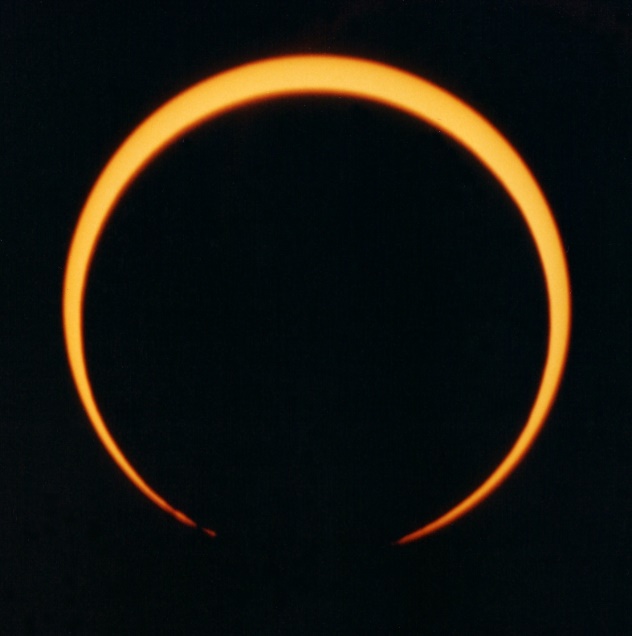 Photo by Jeff Miller from SLU campus 1:34 pm 5/10/1994
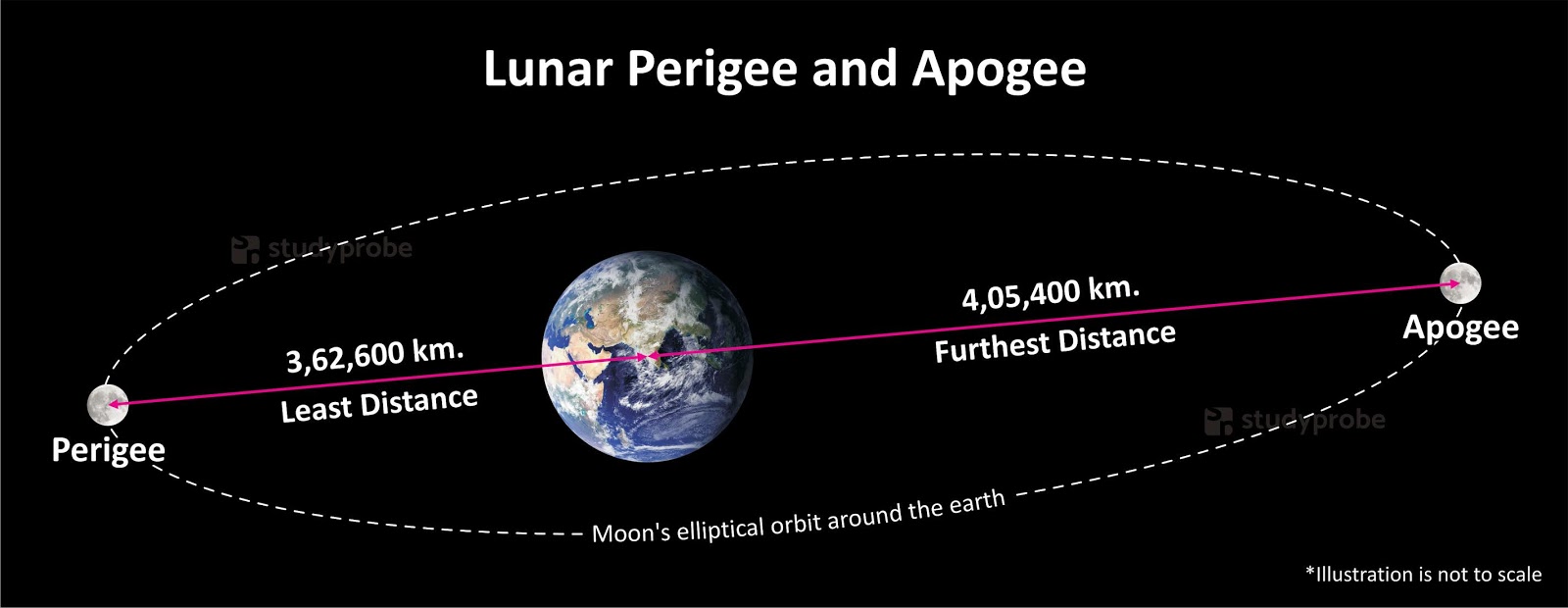 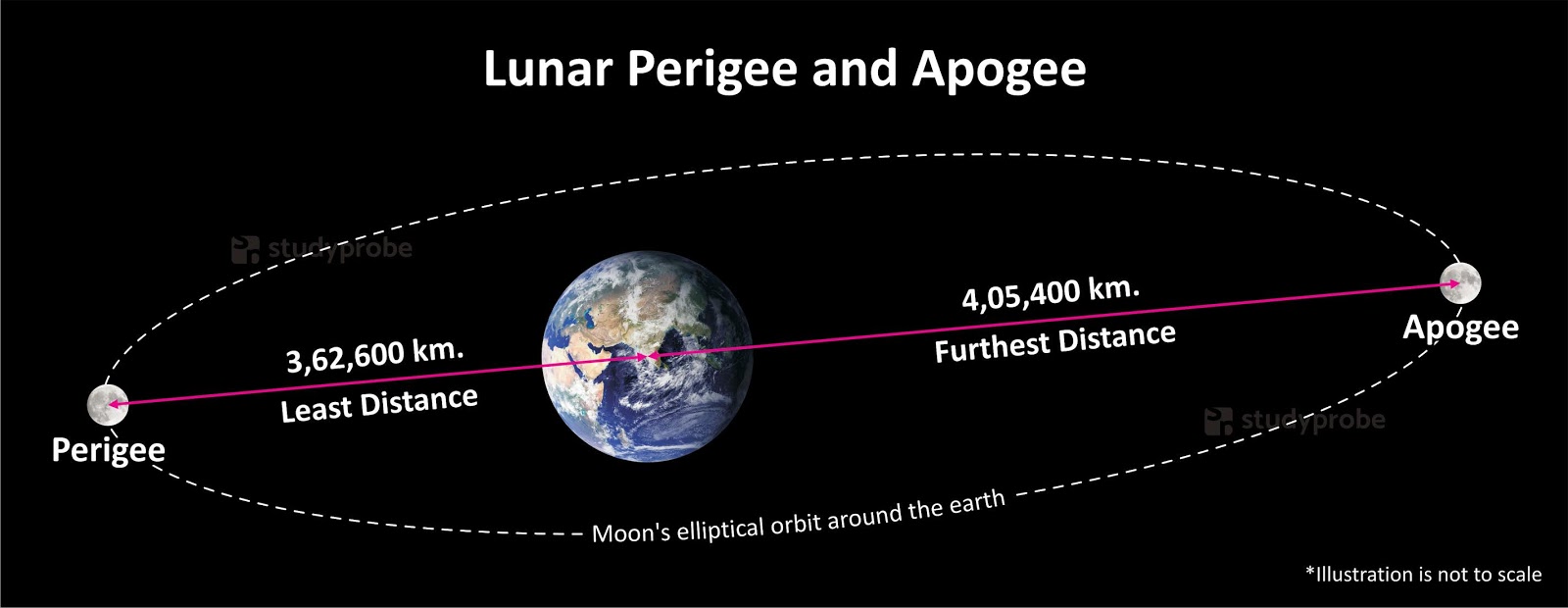 252,088 miles
225,623 miles
https://www.studyprobe.in/2020/03/lunar-perigee-and-apogee.html
Super Moon & Micro Moon
April 8 has Super New Moon ... covers Sun!
 Full Moon will be a Micro Moon!
S
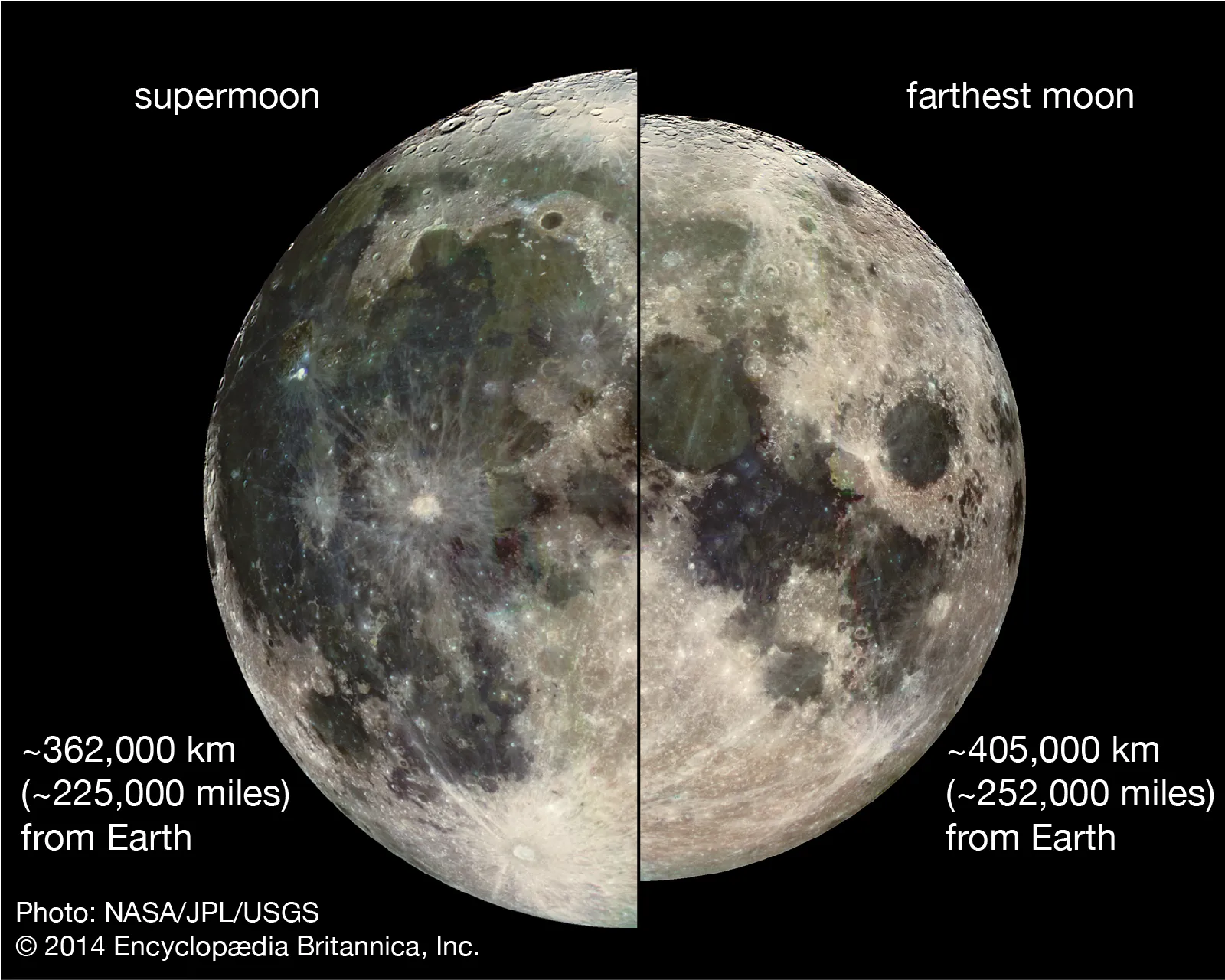 Super Full Moon, Micro New Moon
Micro Full Moon, Super New Moon
September & October 2024
February, March & April 2024
Solar Eclipse Conditions
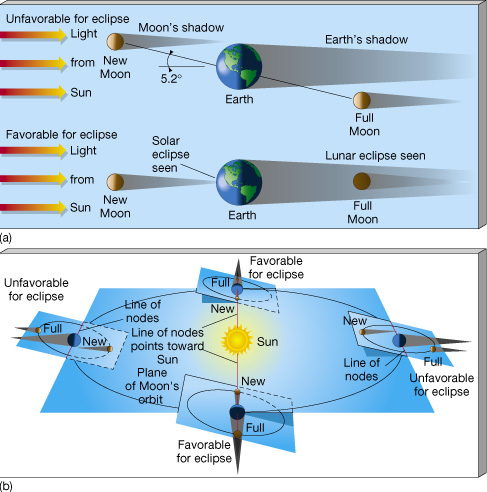 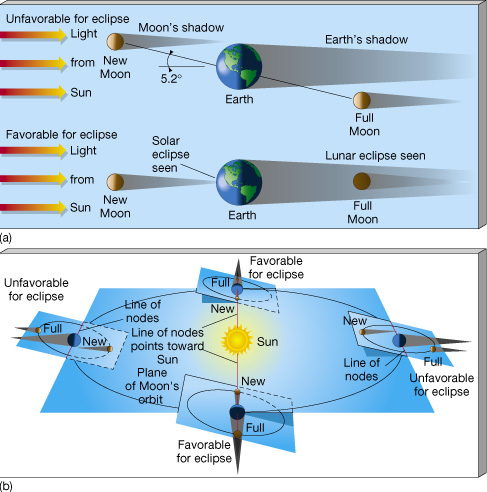 Unfavorable for eclipses
Moon’s orbit tilted 5.2° from Earth’s`
1. New Moon (between Earth and Sun)


2. Moon on    Node (crossing Earth’s orbit)
Eric Chaisson, Steve McMillan, (2005), Astronomy Today, 5th Edition, 2005, Upper Saddle River, NJ: Pearson Prentice Hall
Line of nodes: Moon’s orbit crosses Earth’s
3-D View
Nodes: Moon’s orbit crosses Earth’s
Line of nodes must point toward Sun for eclipses to occur!
Total Solar Eclipses on Earth
Occur about every year and a half
 Eclipses in same location
 Generally about 400 years apart
 Last totality in Canton on Sept. 10, 1569
 455  years ago!!!
Total Solar Eclipses on Earth
Occur about every year and a half
 Eclipses in same location
 Generally about 400 years apart
 Last totality in Canton on Sept. 10, 1569
 455  years ago!!!
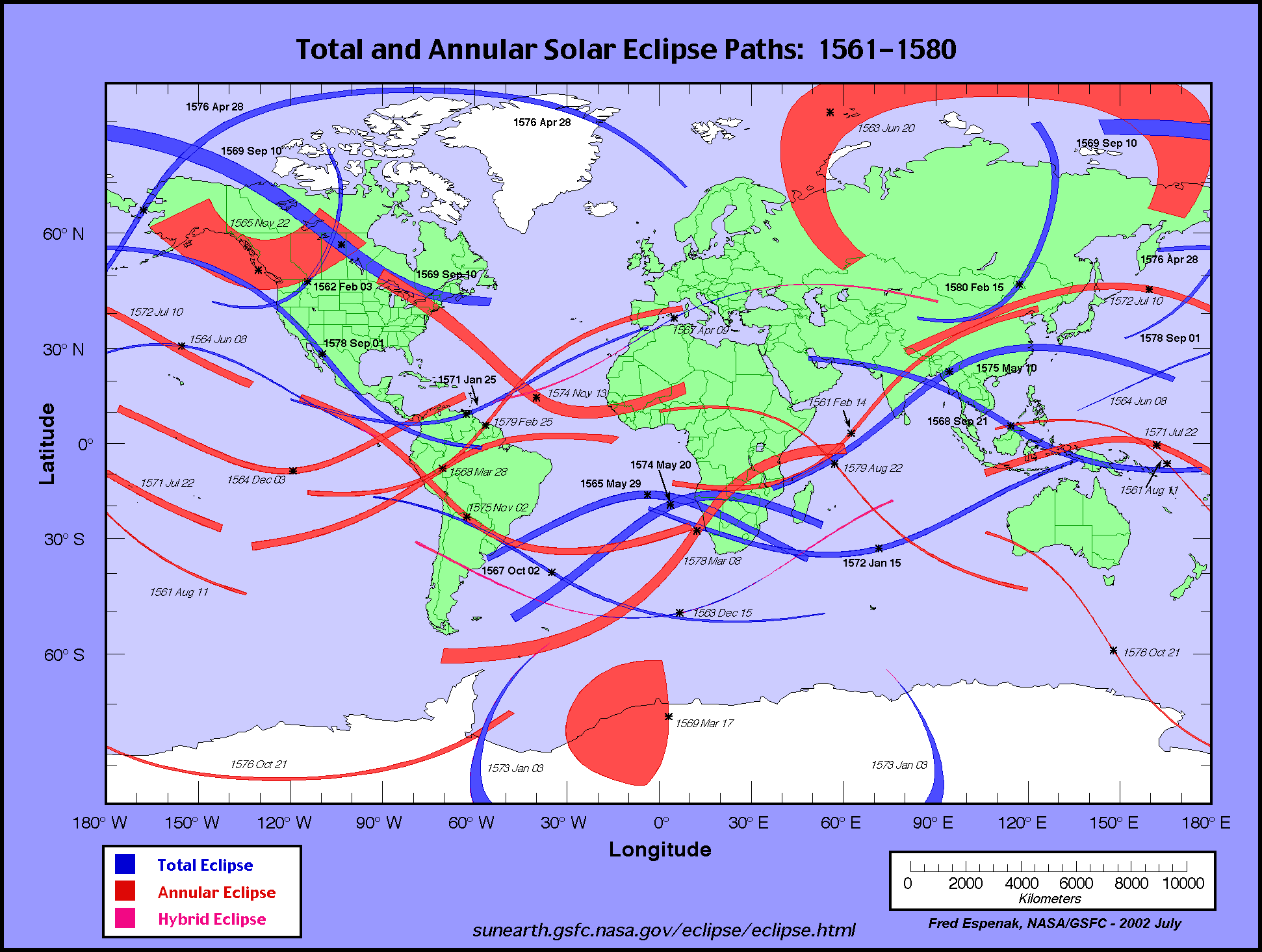 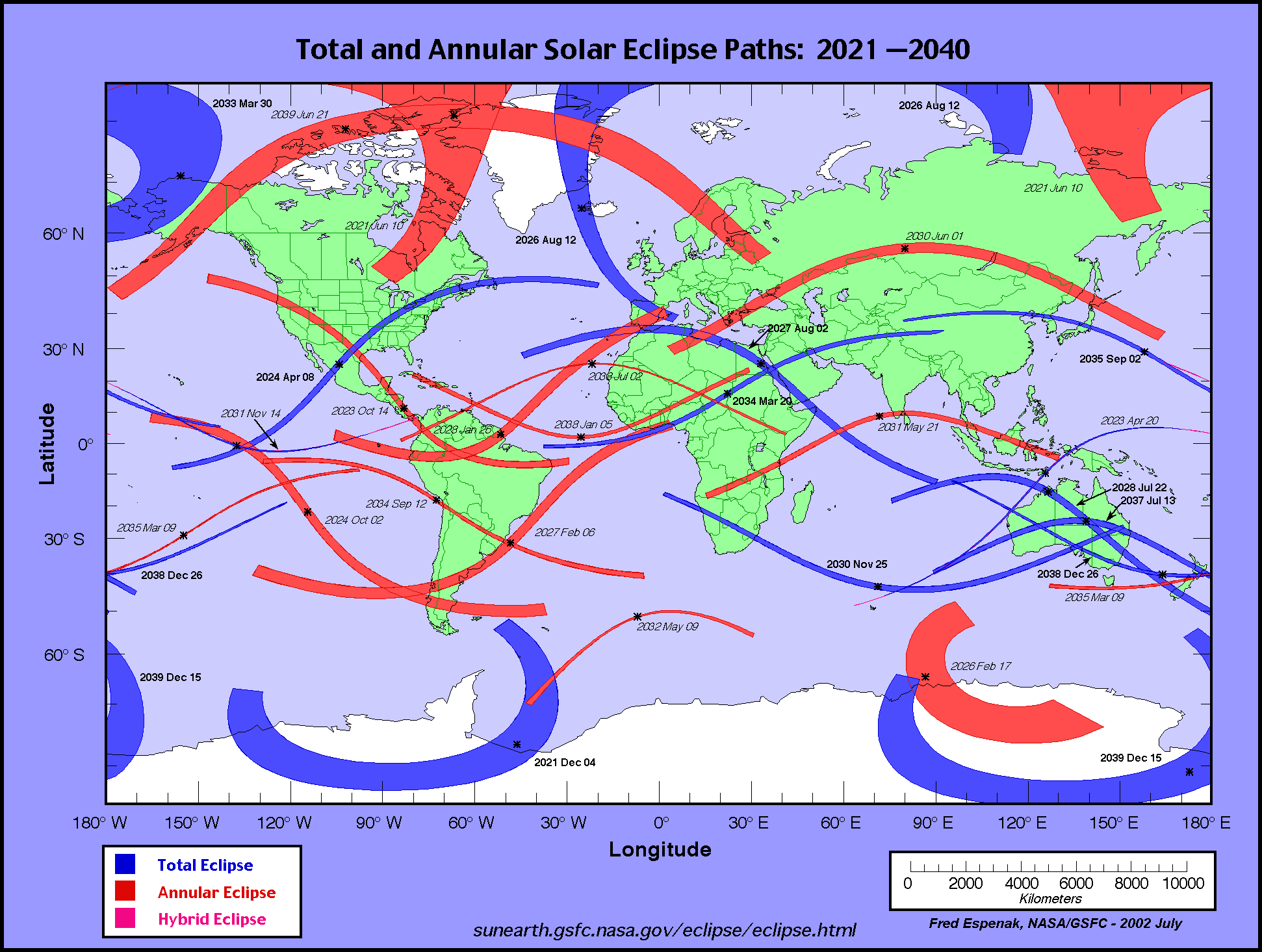 Last total eclipse in Canton on               Sept. 10, 1569!
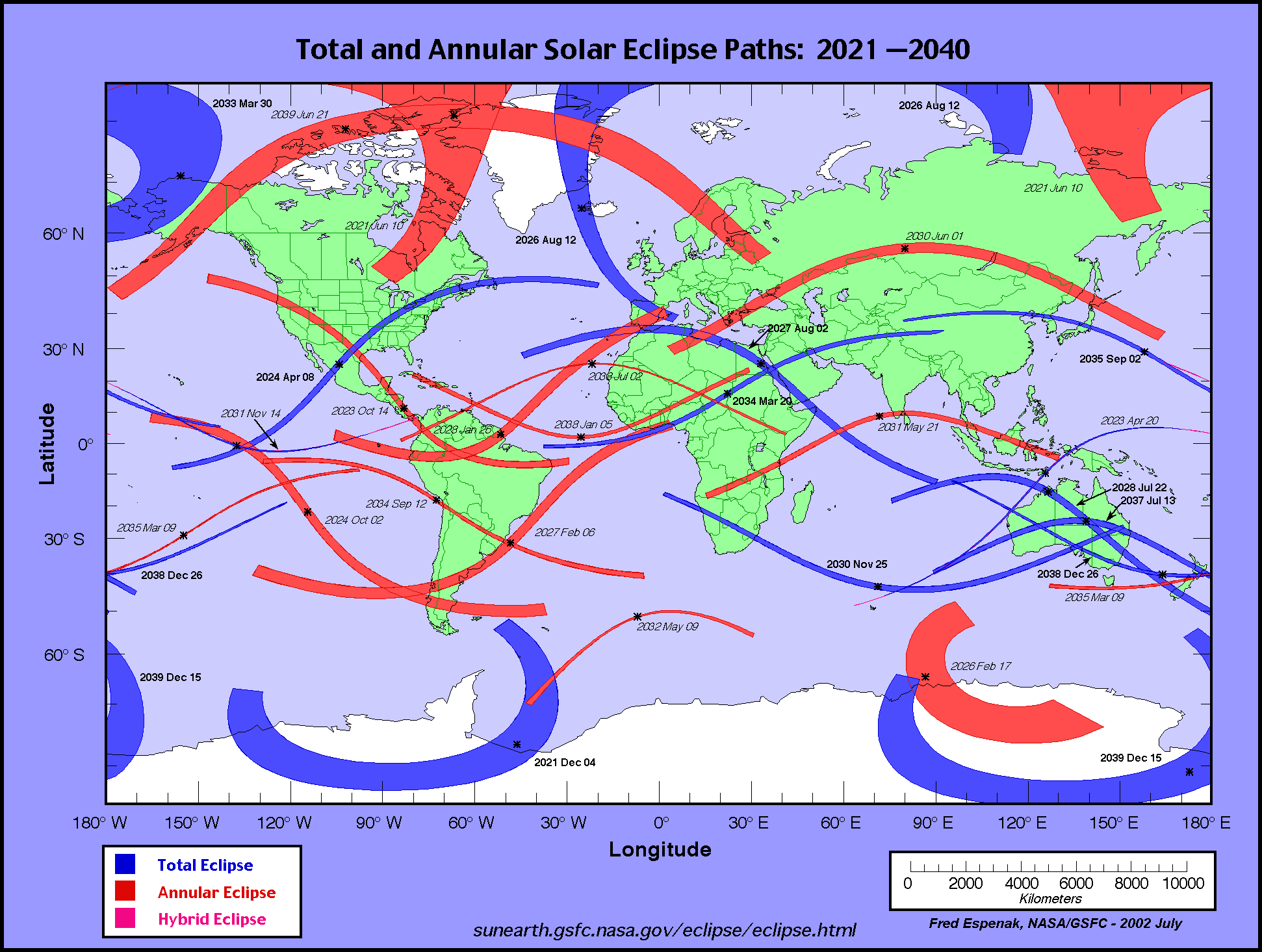 https://eclipse.gsfc.nasa.gov/SEatlas/SEatlas.html
Total Solar Eclipses on Earth
Occur about every year and a half
 Eclipses in same location
 Generally about 400 years apart
 Last totality in Canton on Sept. 10, 1569
 455  years ago!!!
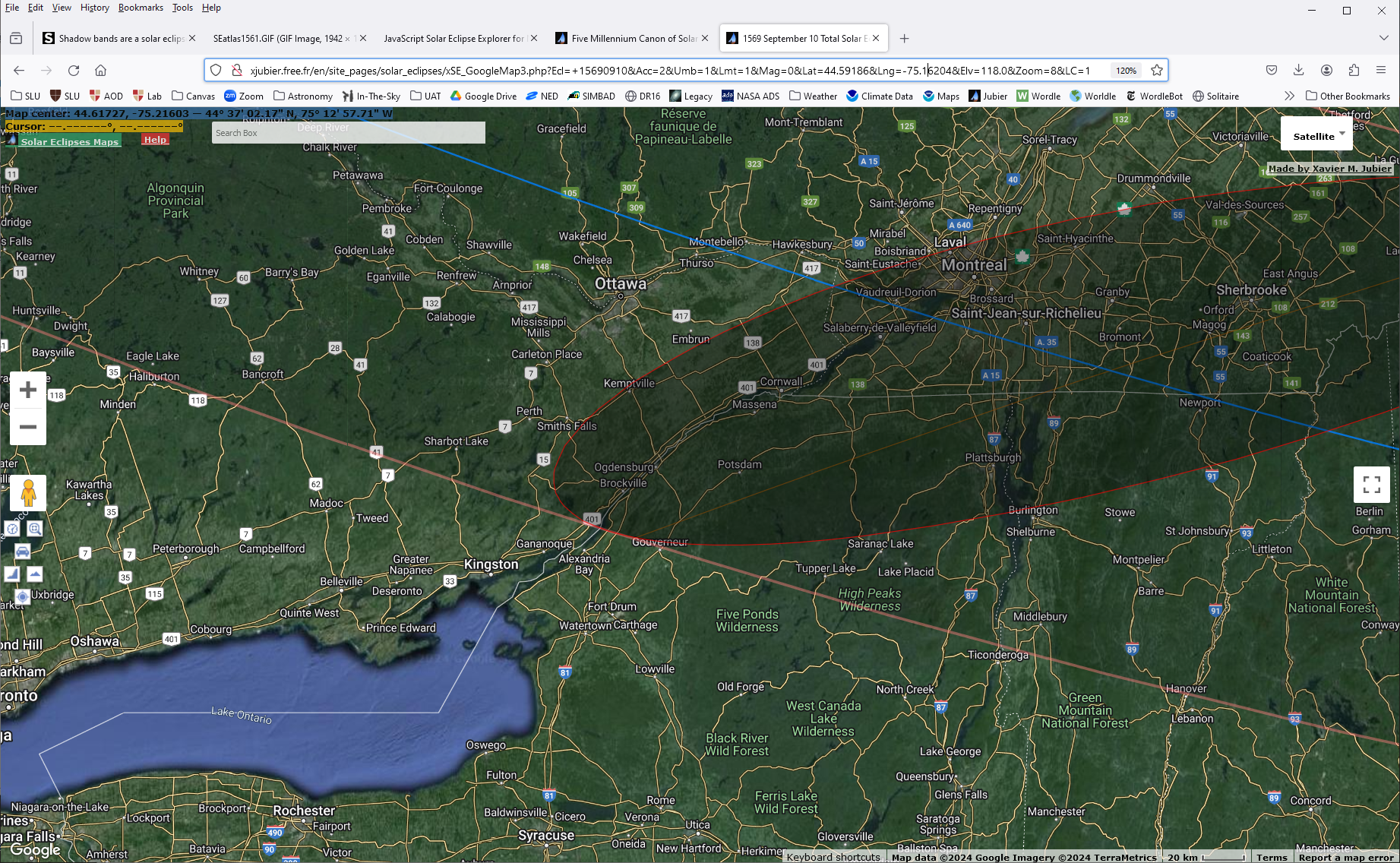 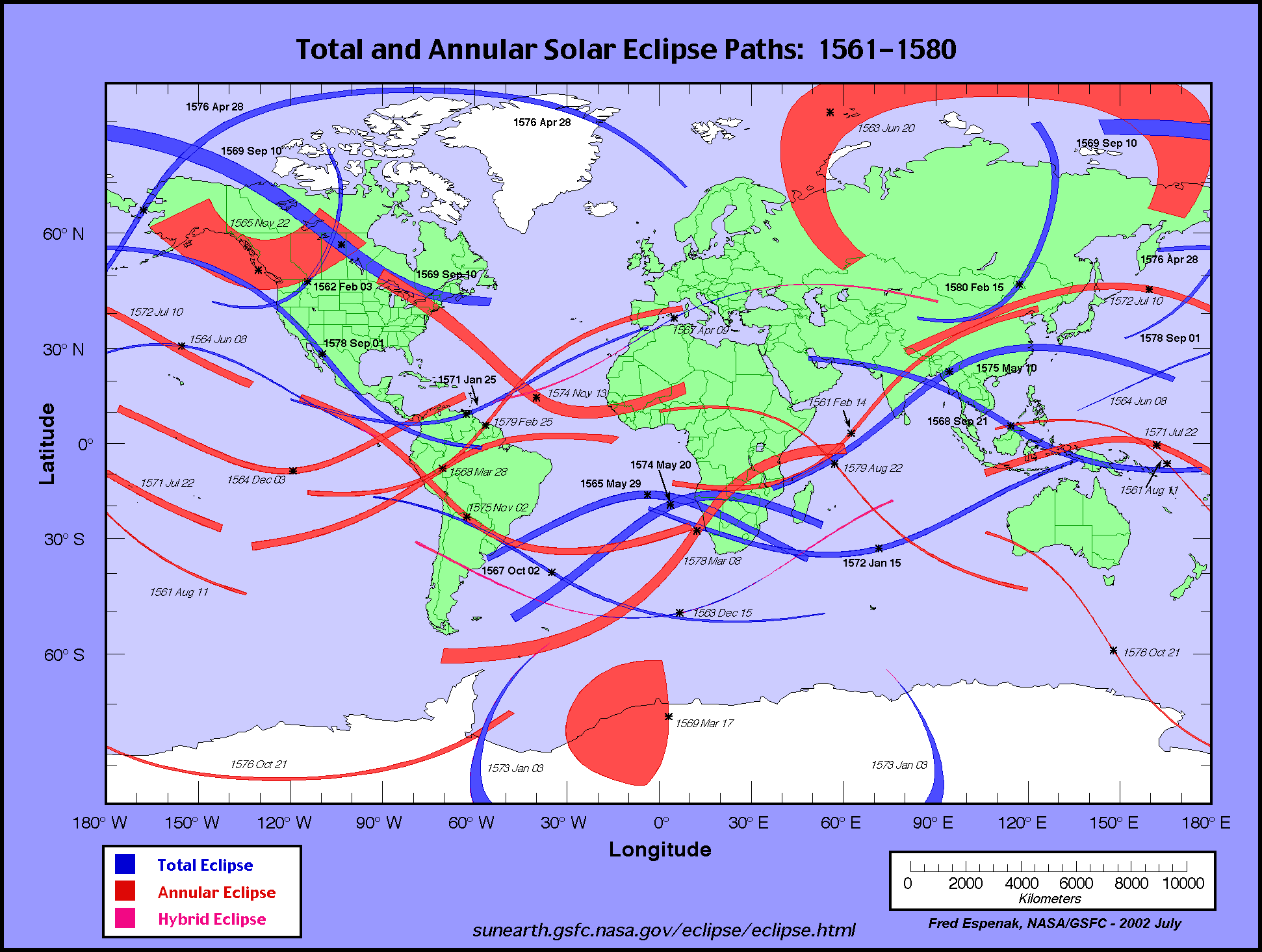 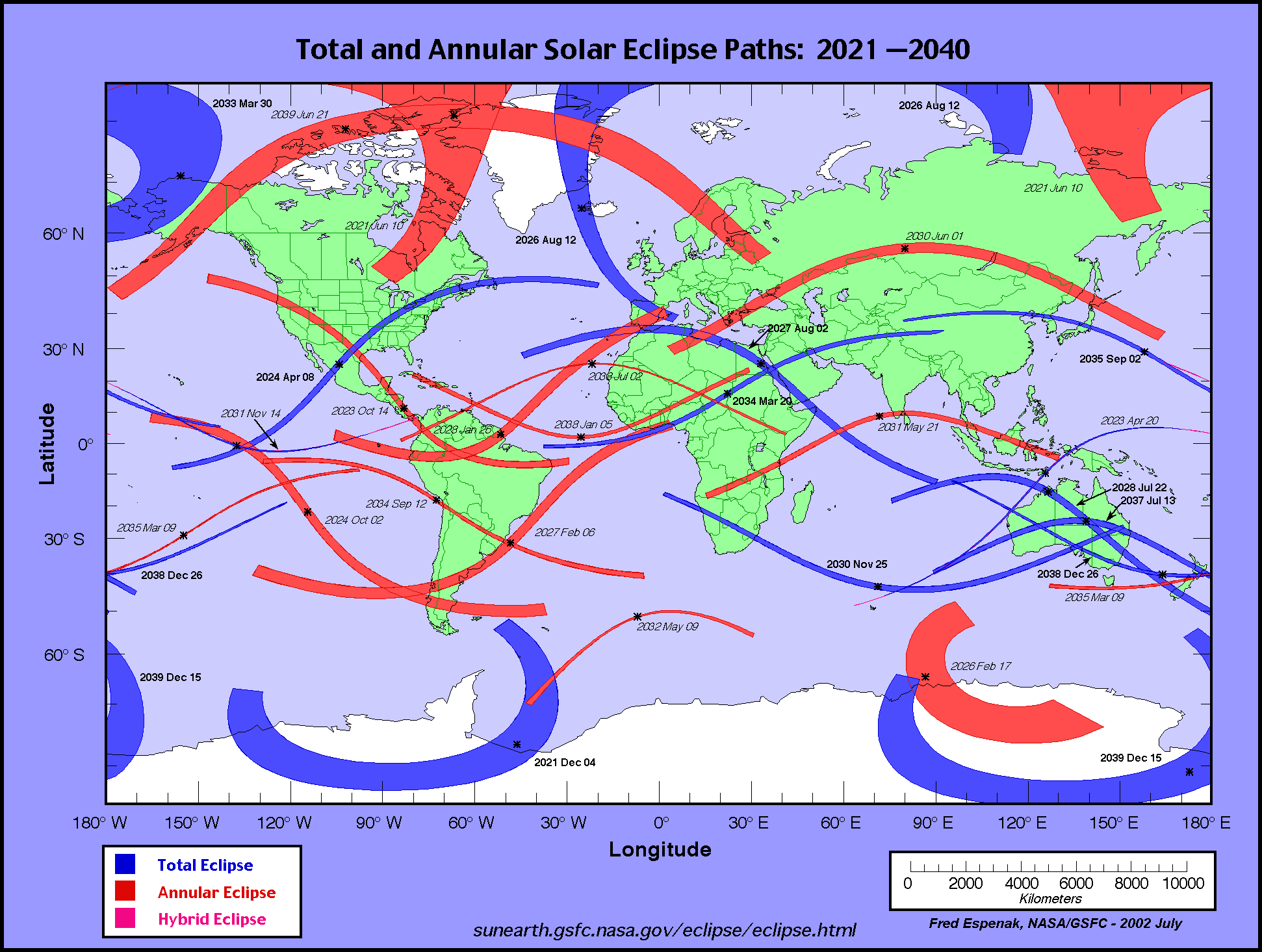 1 minute                        5 seconds of totality in 1569
Last total eclipse in Canton on               Sept. 10, 1569!
Totality from 5:29 pm to 5:31 pm with Sun on its way to setting
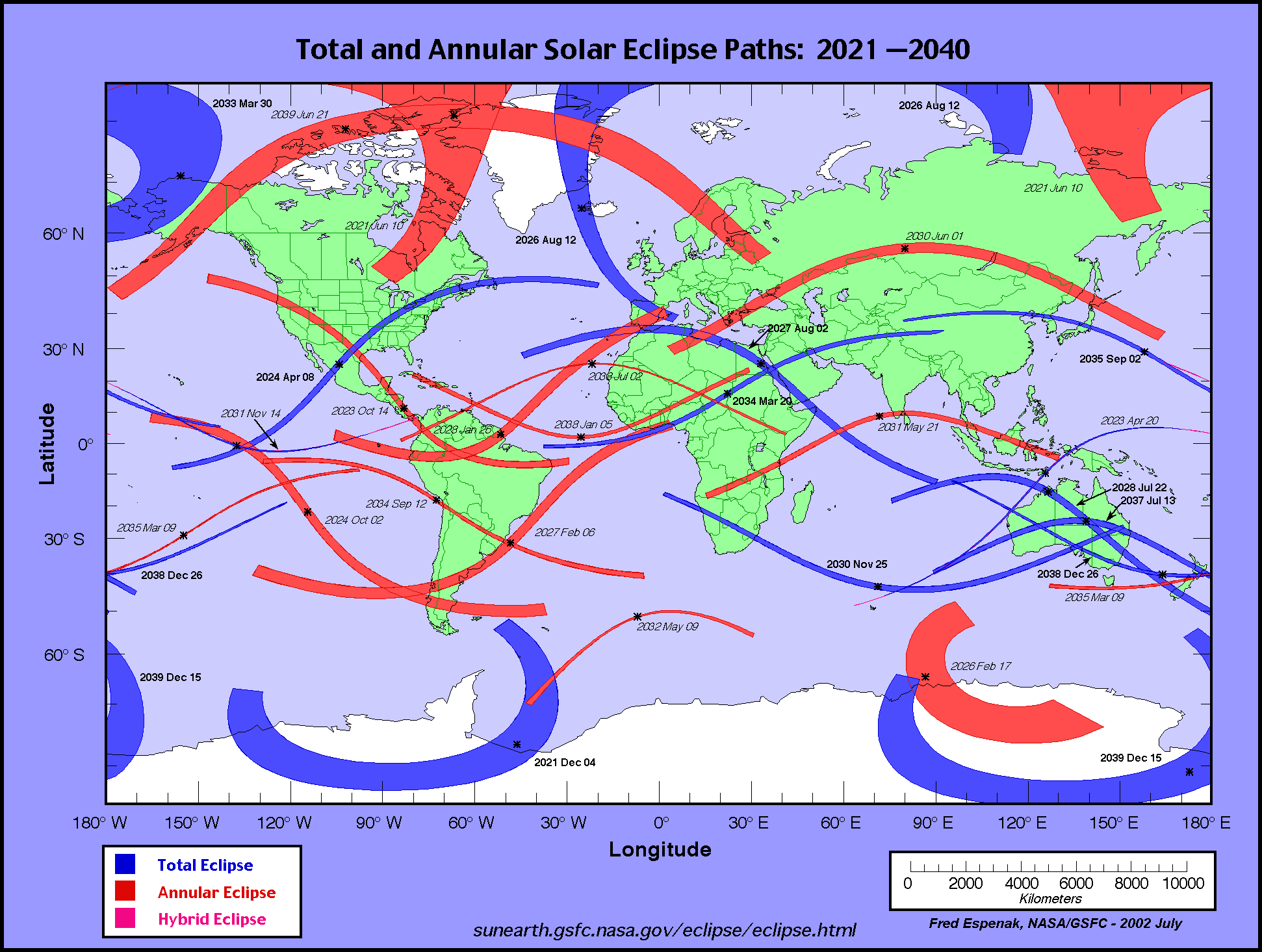 https://eclipse.gsfc.nasa.gov/SEatlas/SEatlas.html
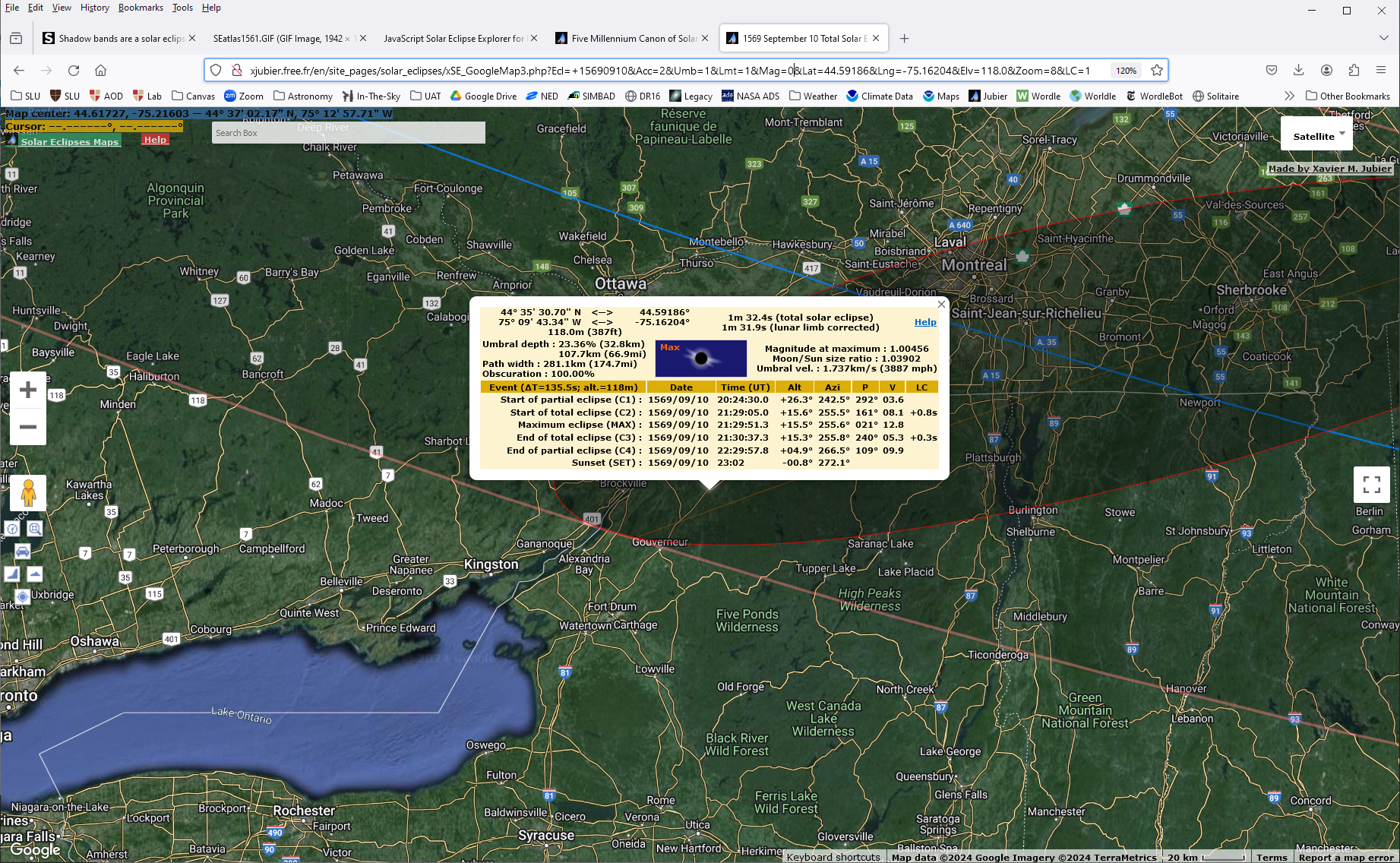 Total Solar Eclipses on Earth
Occur about every year and a half
 Eclipses in same location
 Generally about 400 years apart
 Last totality in Canton on Sept. 10, 1569
 455  years ago!!!
 This year on April 8, 2024
Total Solar Eclipses on Earth
Occur about every year and a half
 Eclipses in same location
 Generally about 400 years apart
 Last totality in Canton on Sept. 10, 1569
 455  years ago!!!
 This year on April 8, 2024
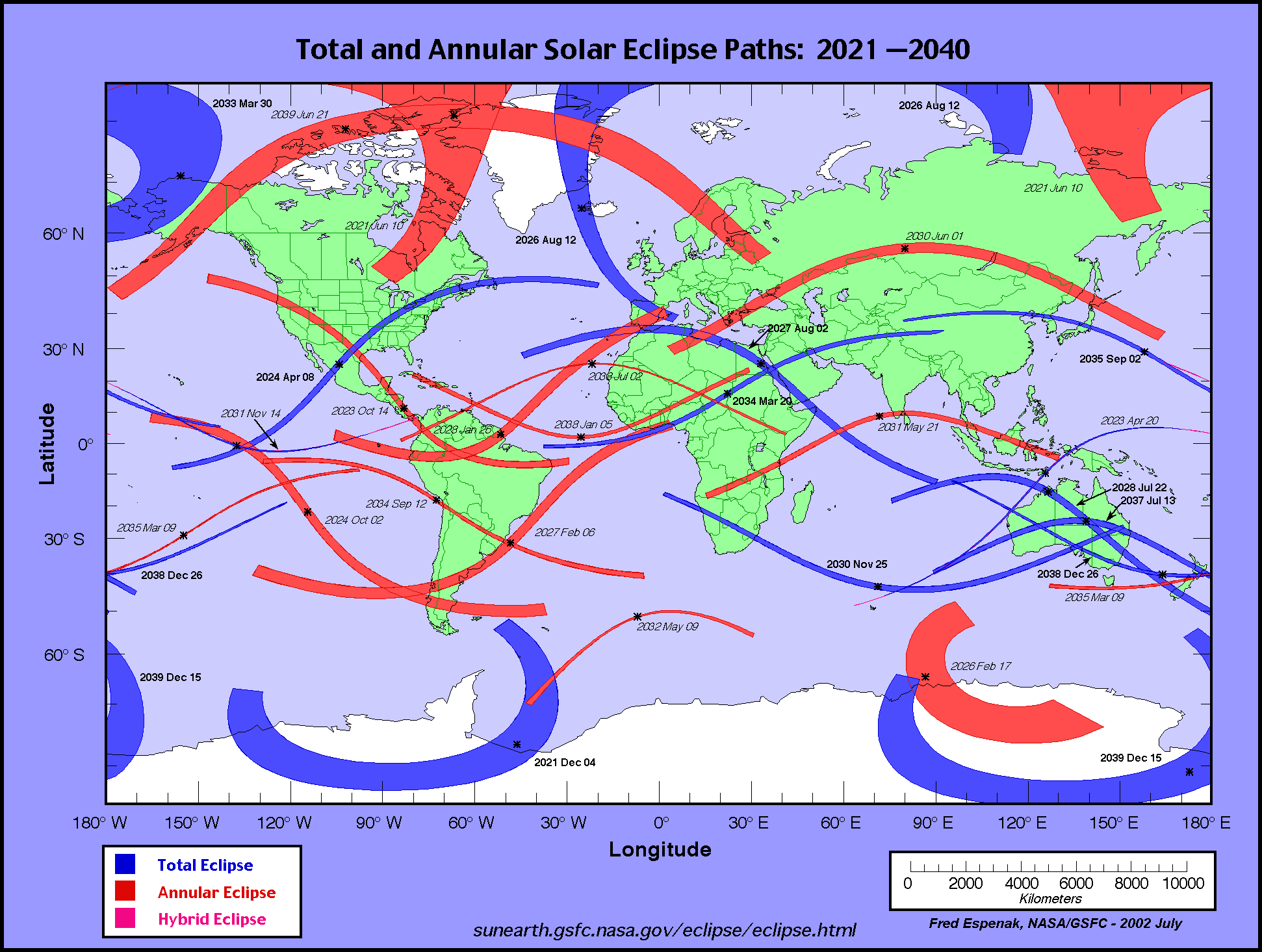 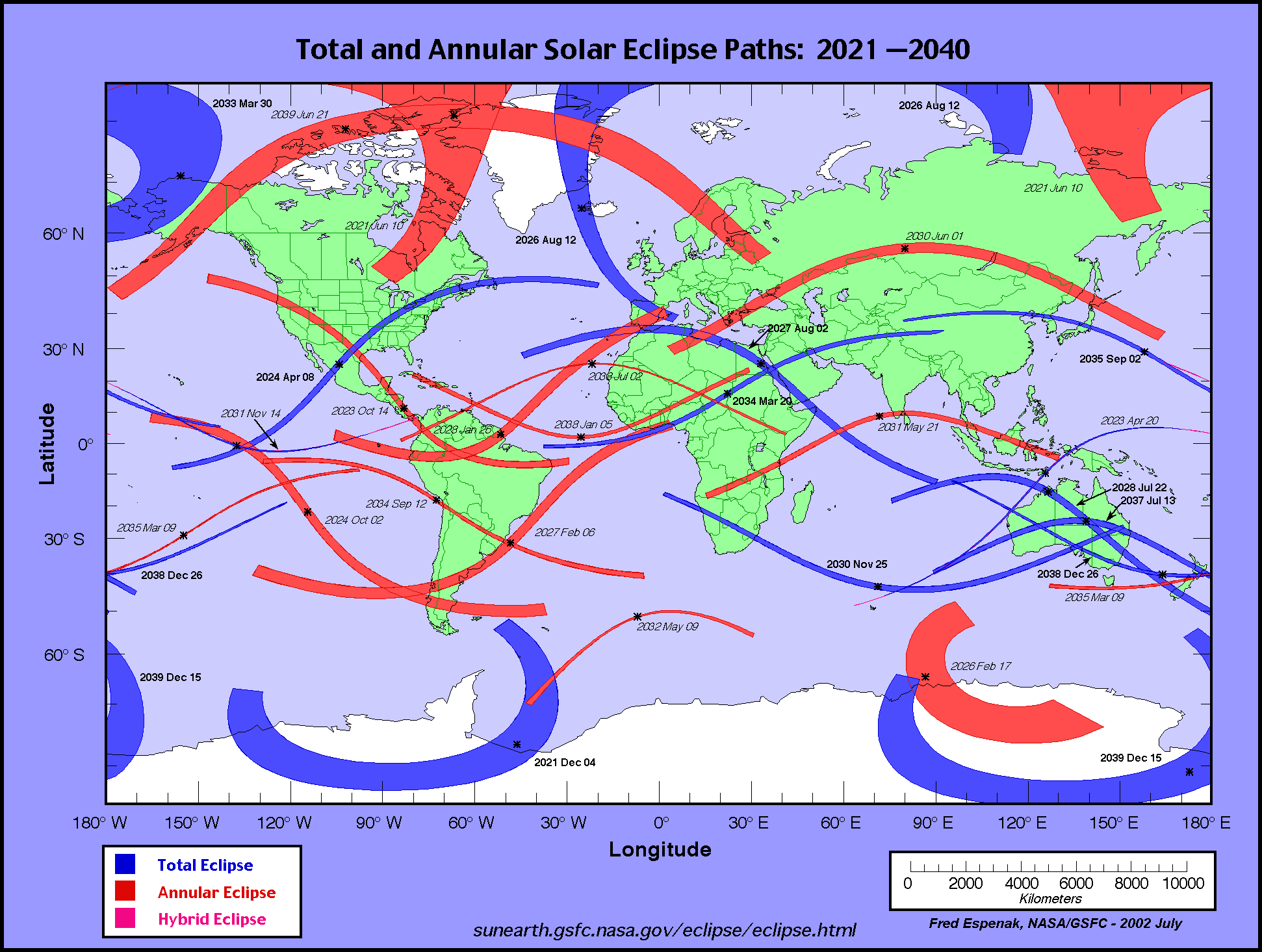 More on this one in a minute!
Total eclipse                  in Canton on             April 8, 2024!
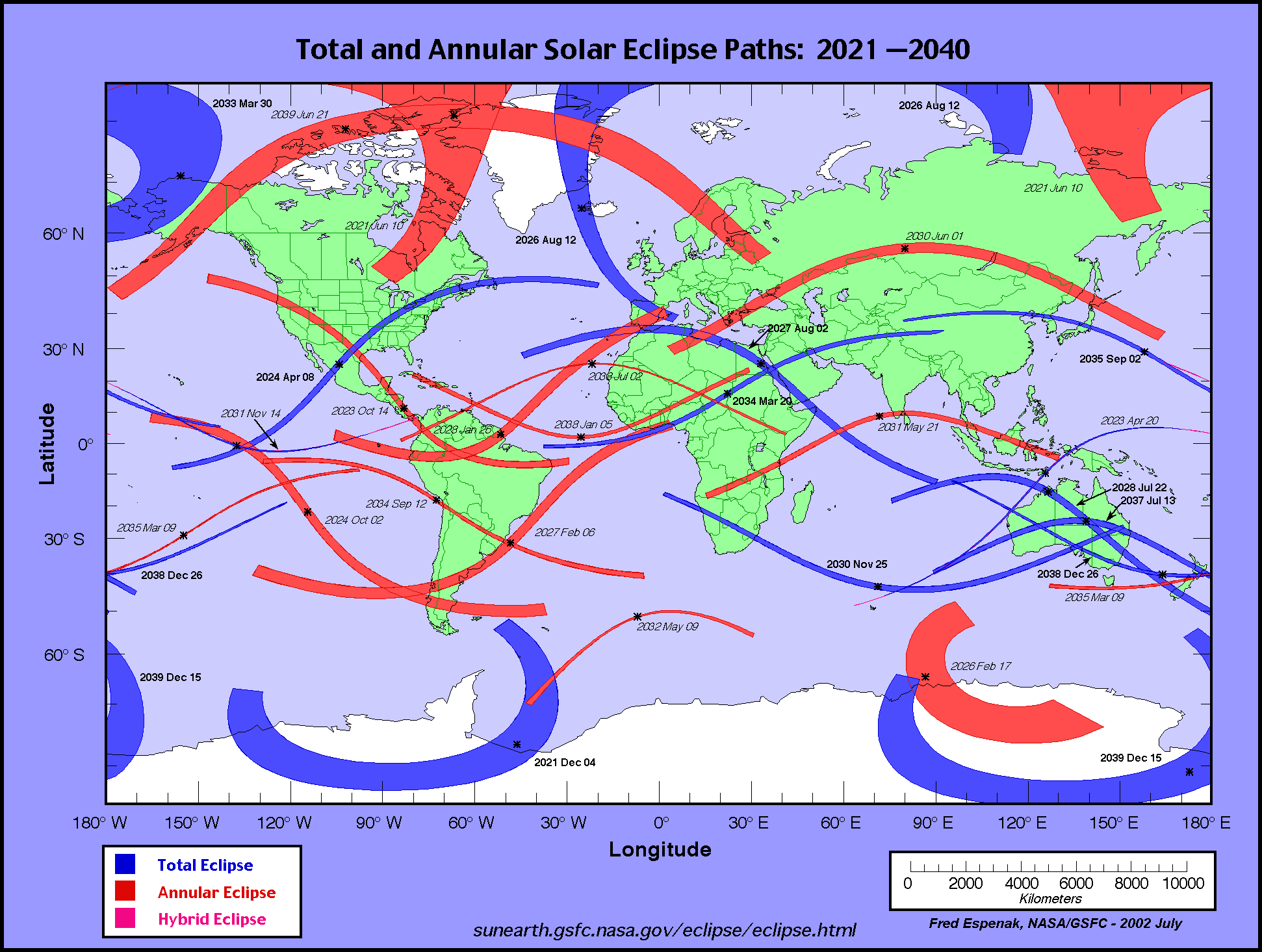 https://eclipse.gsfc.nasa.gov/SEatlas/SEatlas.html
Total Solar Eclipses on Earth
Occur about every year and a half
 Eclipses in same location
 Generally about 400 years apart
 Last totality in Canton on Sept. 10, 1569
 455  years ago!
 This year on April 8, 2024
 Next totality in Canton on Aug. 2, 2399
 375 years from now!
April’s eclipse is a once in 830 years ... once in more than 10 lifetimes event!
Total Solar Eclipses on Earth
Occur about every year and a half
 Eclipses in same location
 Generally about 400 years apart
 Last totality in Canton on Sept. 10, 1569
 455  years ago!
 This year on April 8, 2024
 Next totality in Canton on Aug. 2, 2399
 375 years from now!
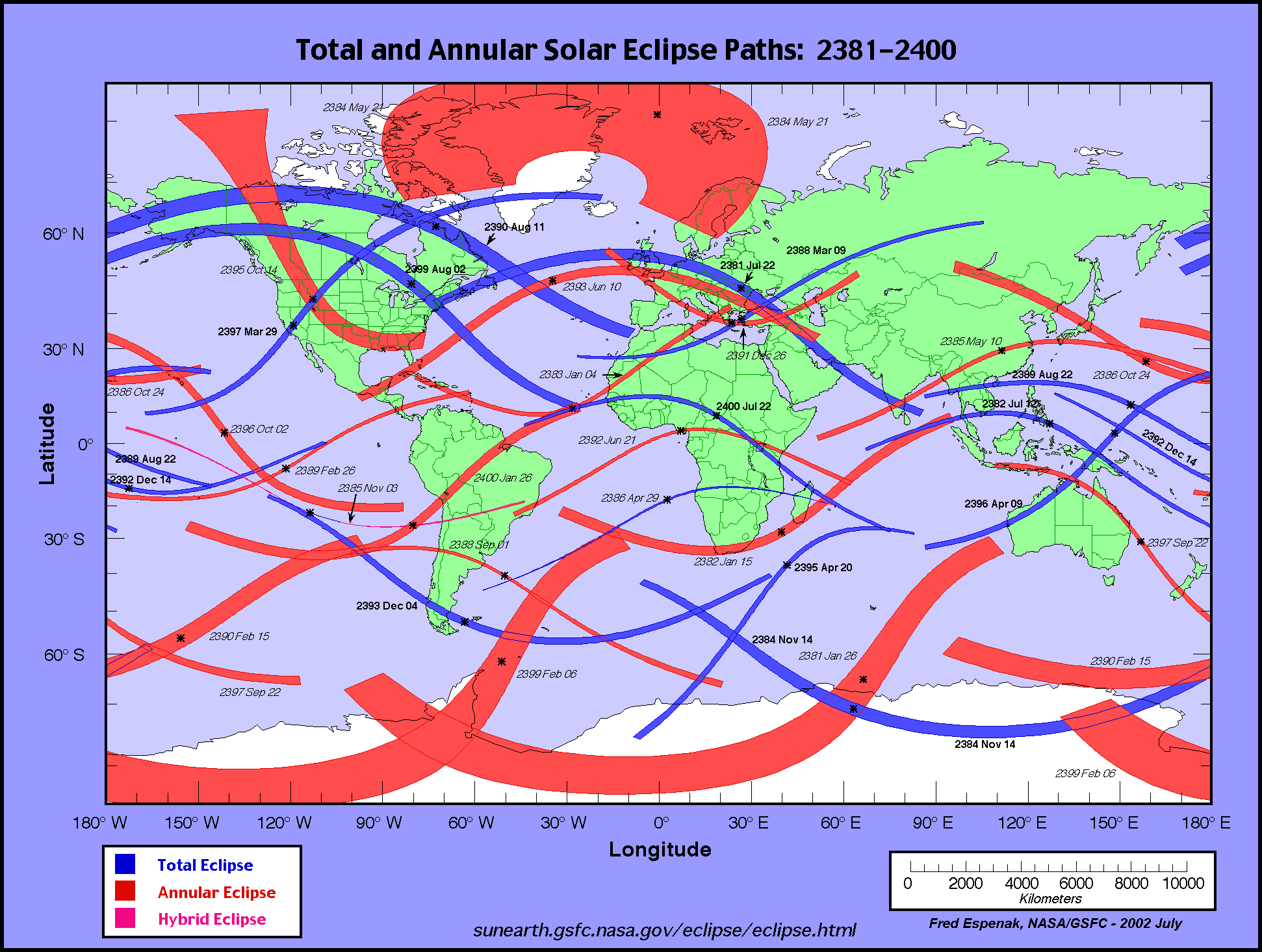 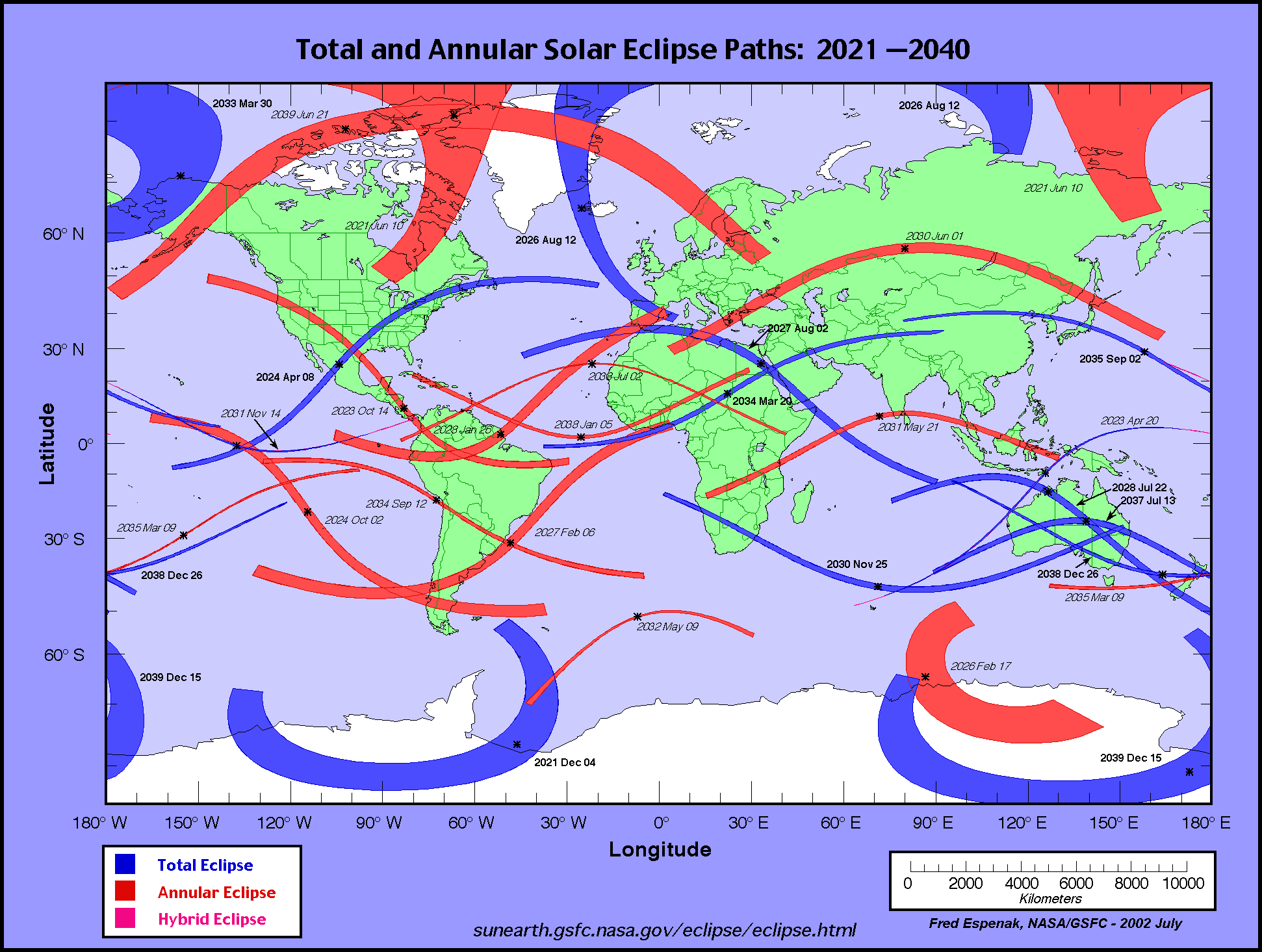 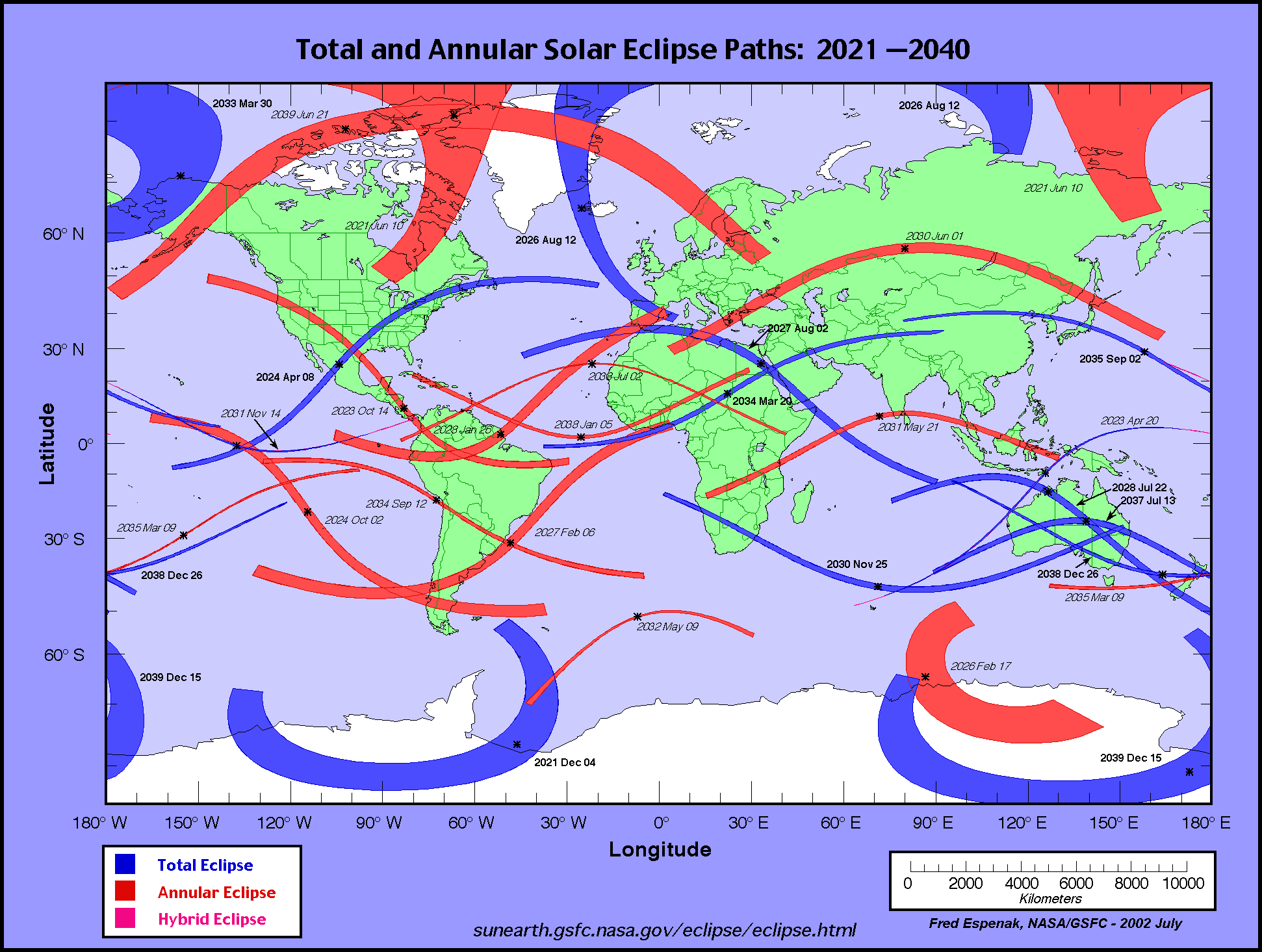 Next total eclipse                  in Canton on             August 2, 2399!
April’s eclipse is a once in 830 years ... once in more than 10 lifetimes event!
https://eclipse.gsfc.nasa.gov/SEatlas/SEatlas.html
Total Solar Eclipses on Earth
Occur about every year and a half
 Eclipses in same location
 Generally about 400 years apart
 Last totality in Canton on Sept. 10, 1569
 455  years ago!
 This year on April 8, 2024
 Next totality in Canton on Aug. 2, 2399
 375 years from now!
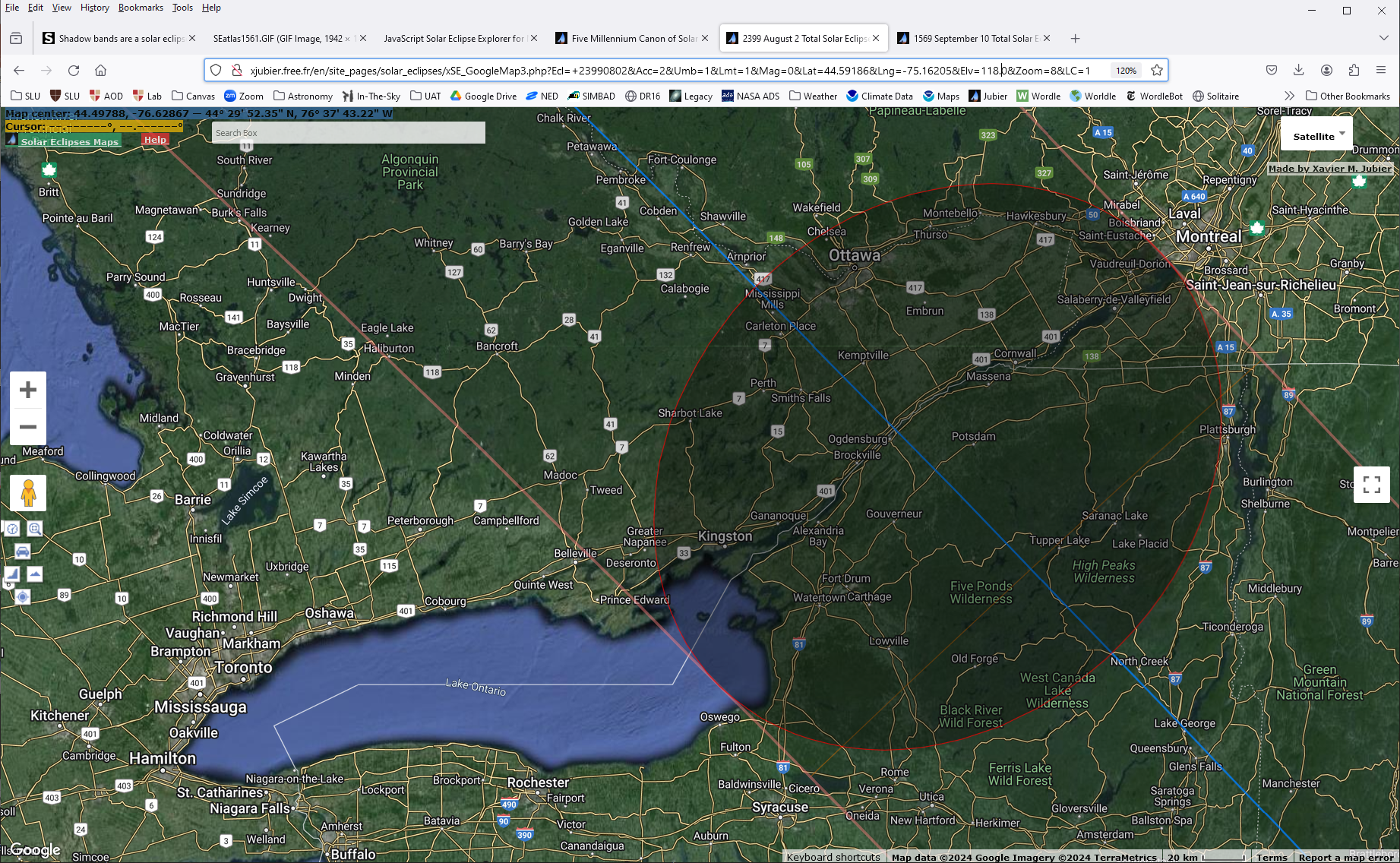 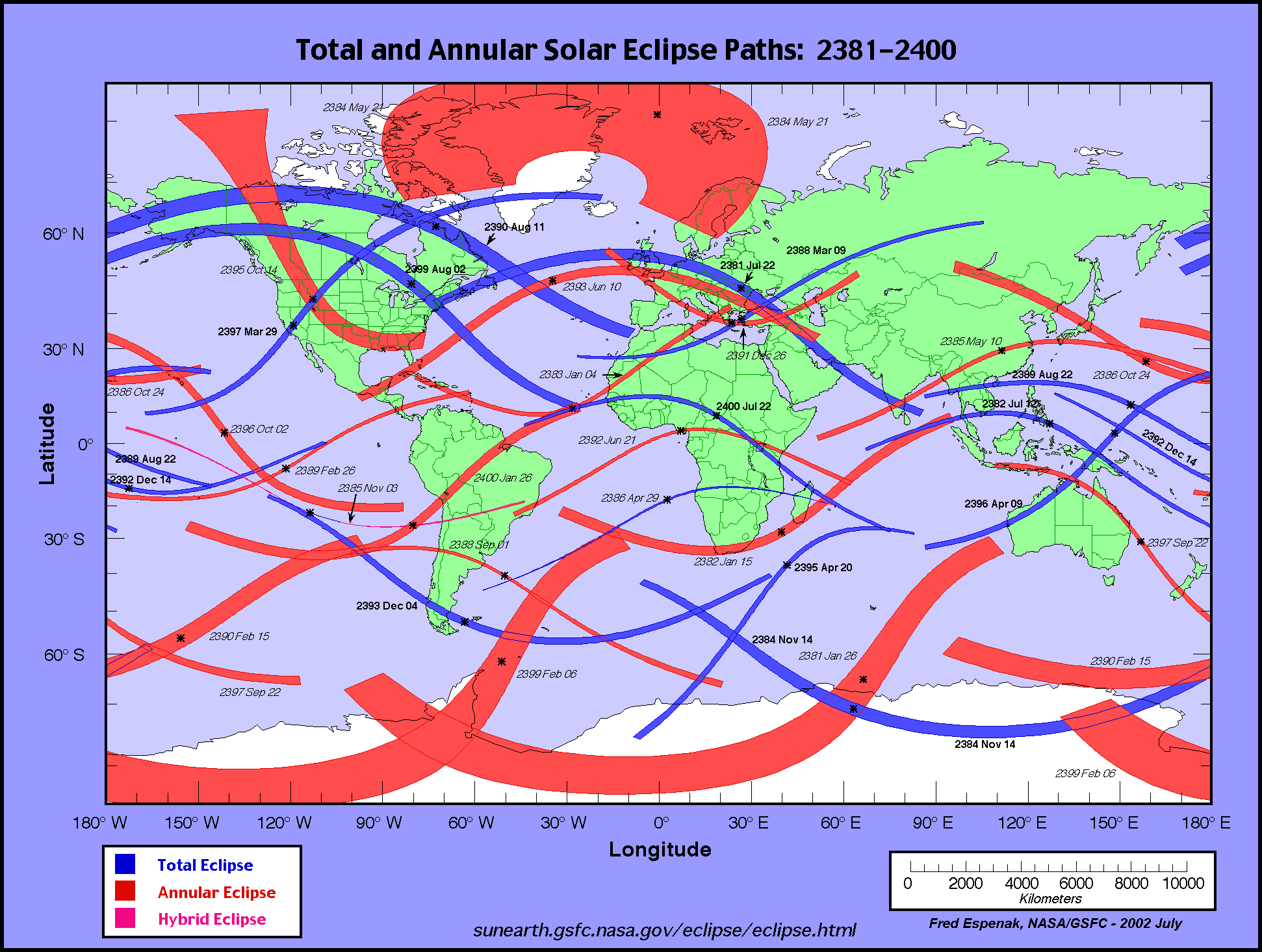 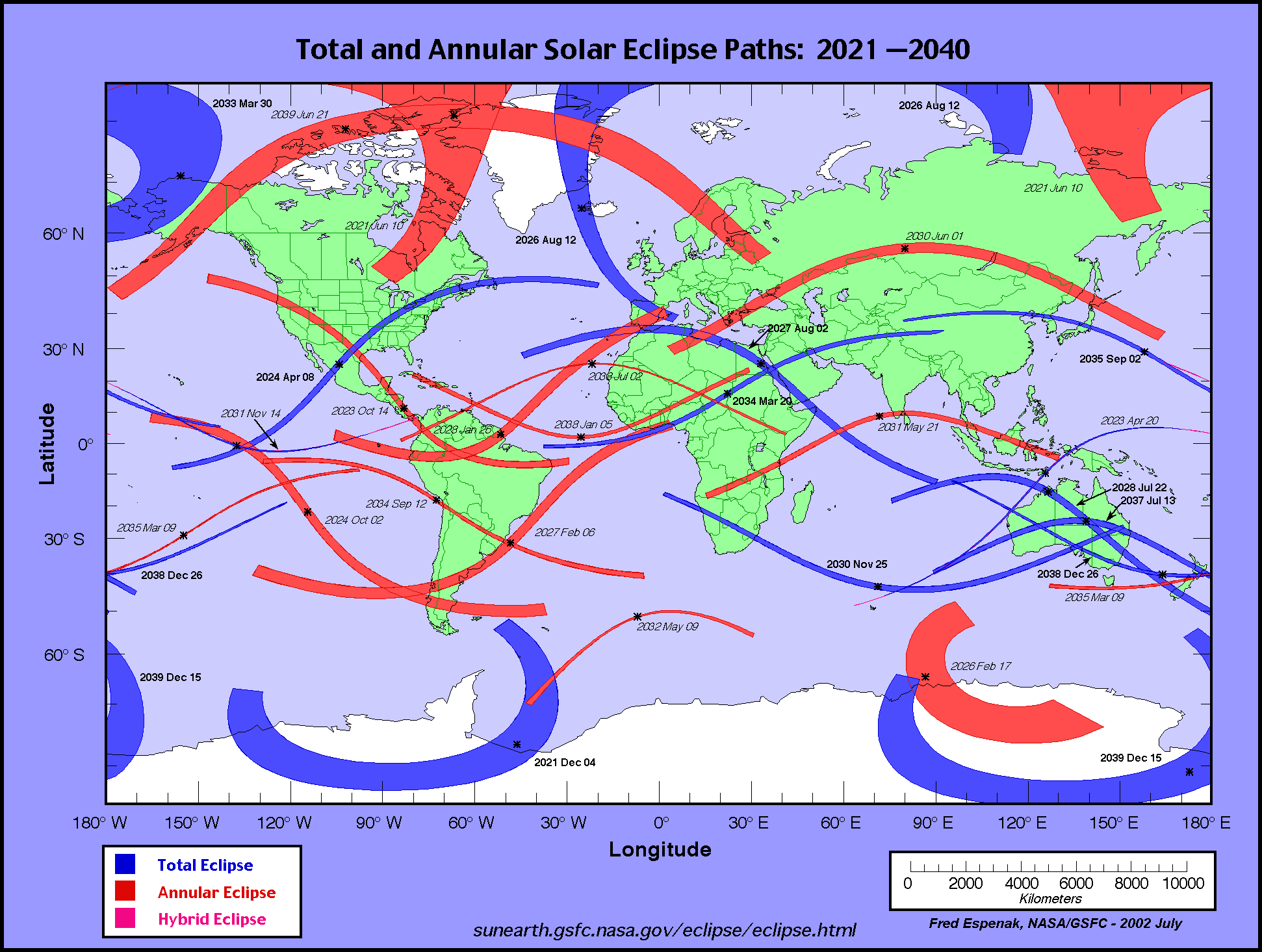 5 minutes                        11 seconds of totality in 2399
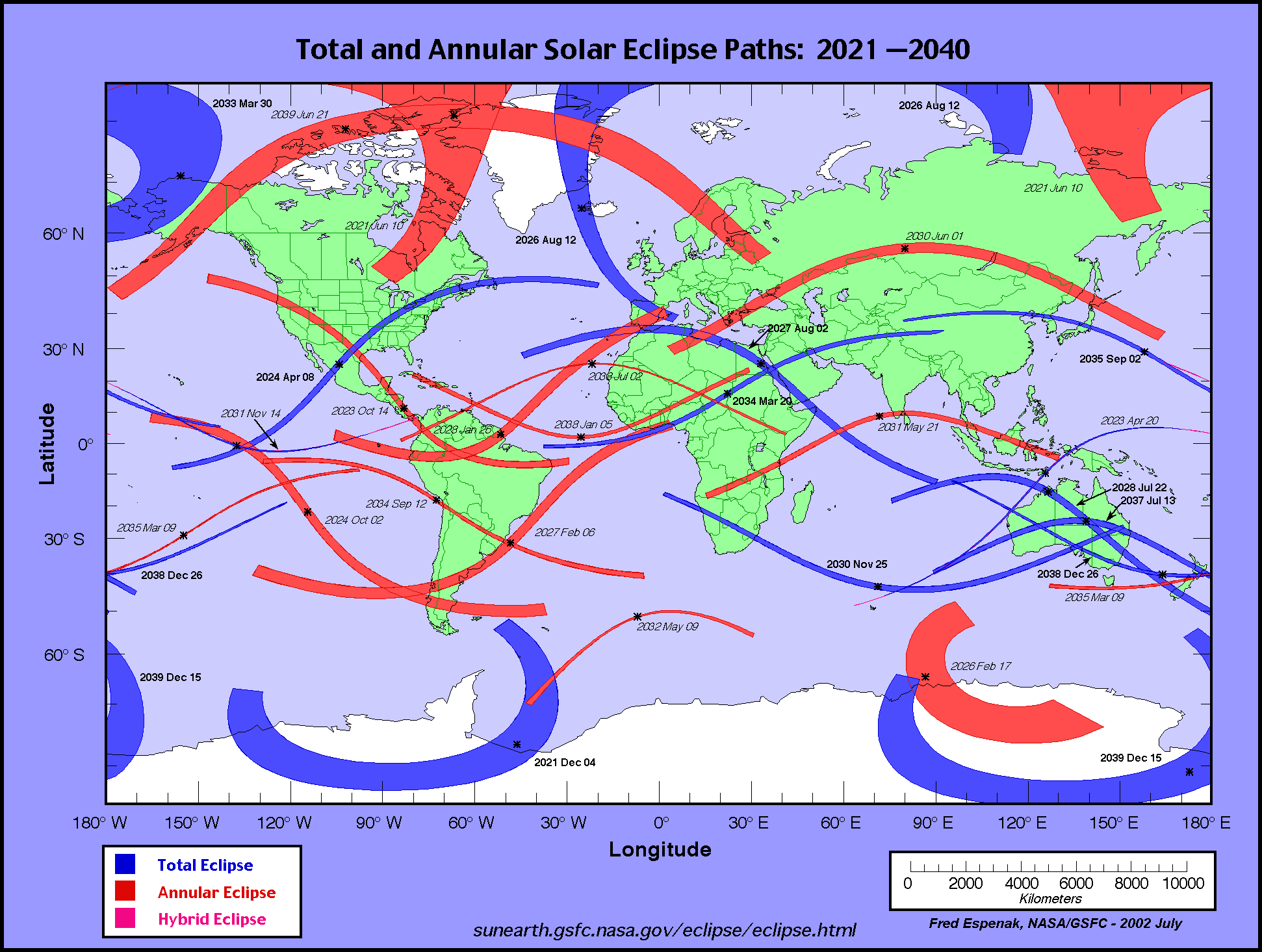 All of NoCoNY will experience totality!
Next total eclipse                  in Canton on             August 2, 2399!
April’s eclipse is a once in 830 years ... once in more than 10 lifetimes event!
https://eclipse.gsfc.nasa.gov/SEatlas/SEatlas.html
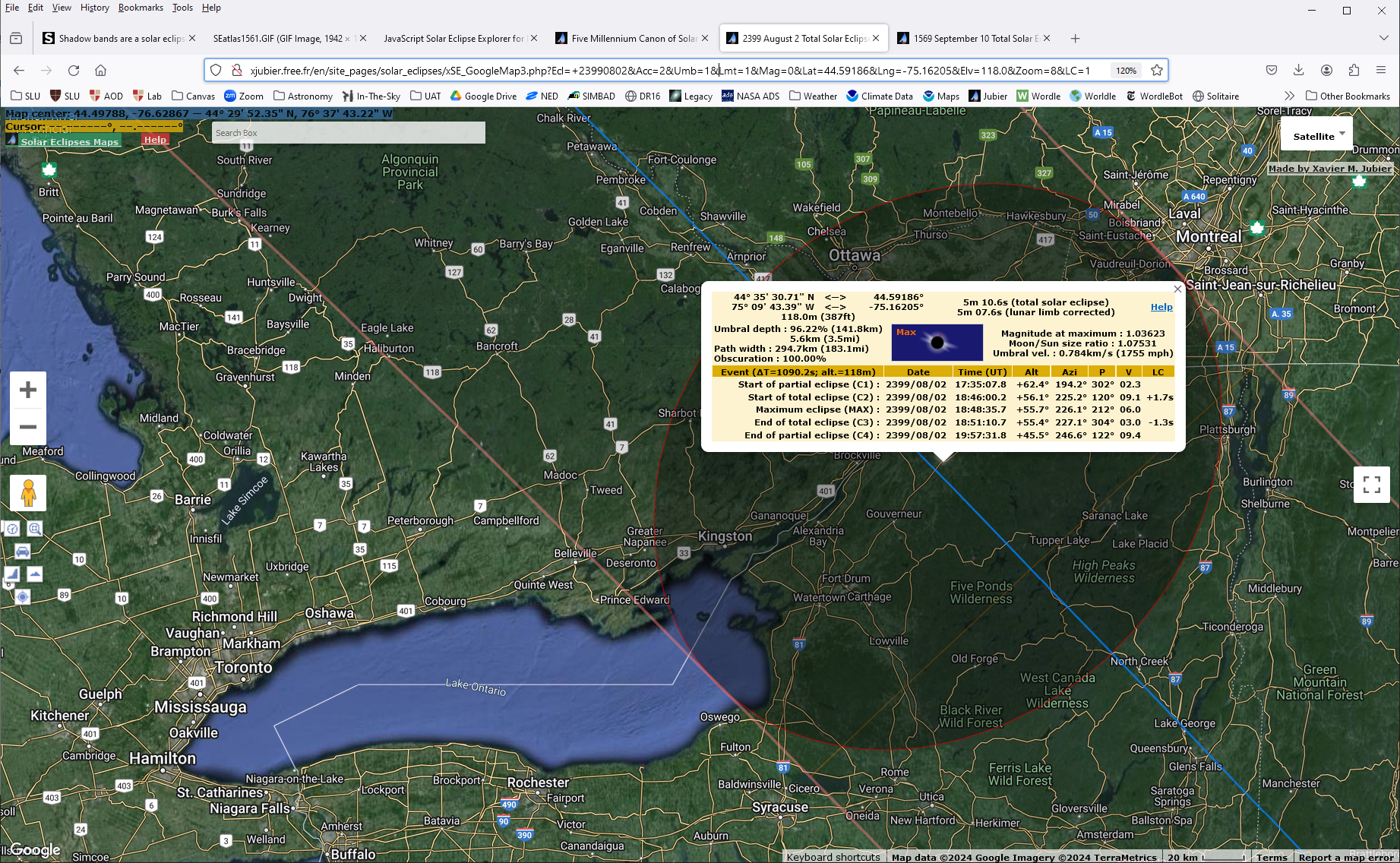 Total Solar April 8, 2024
Total in east, partial in west
http://xjubier.free.fr/en/site_pages/solar_eclipses/TSE_2024_GoogleMapFull.html
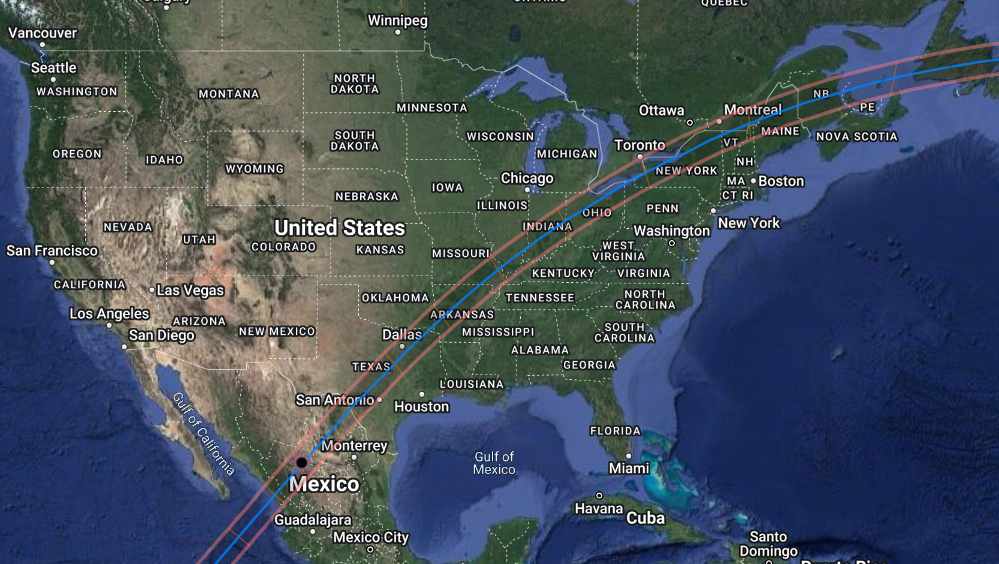 Path of Maximum
1h31m to cross continent
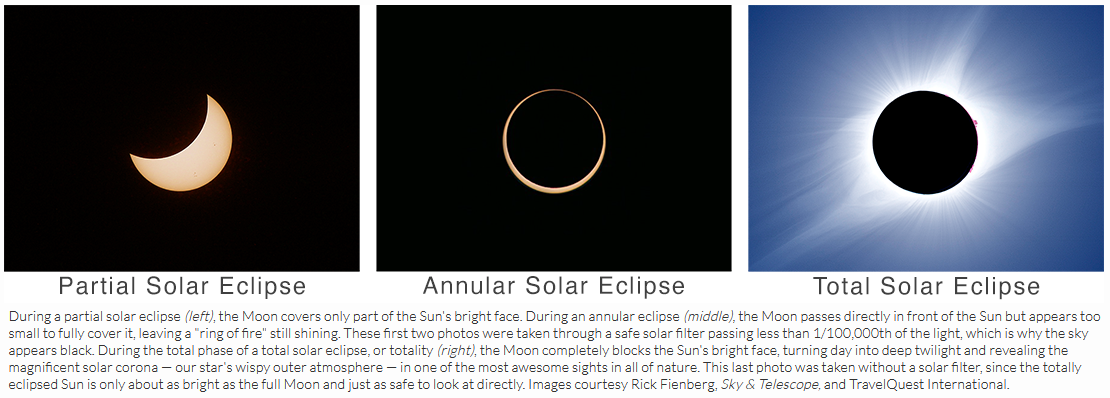 Total Solar April 8, 2024
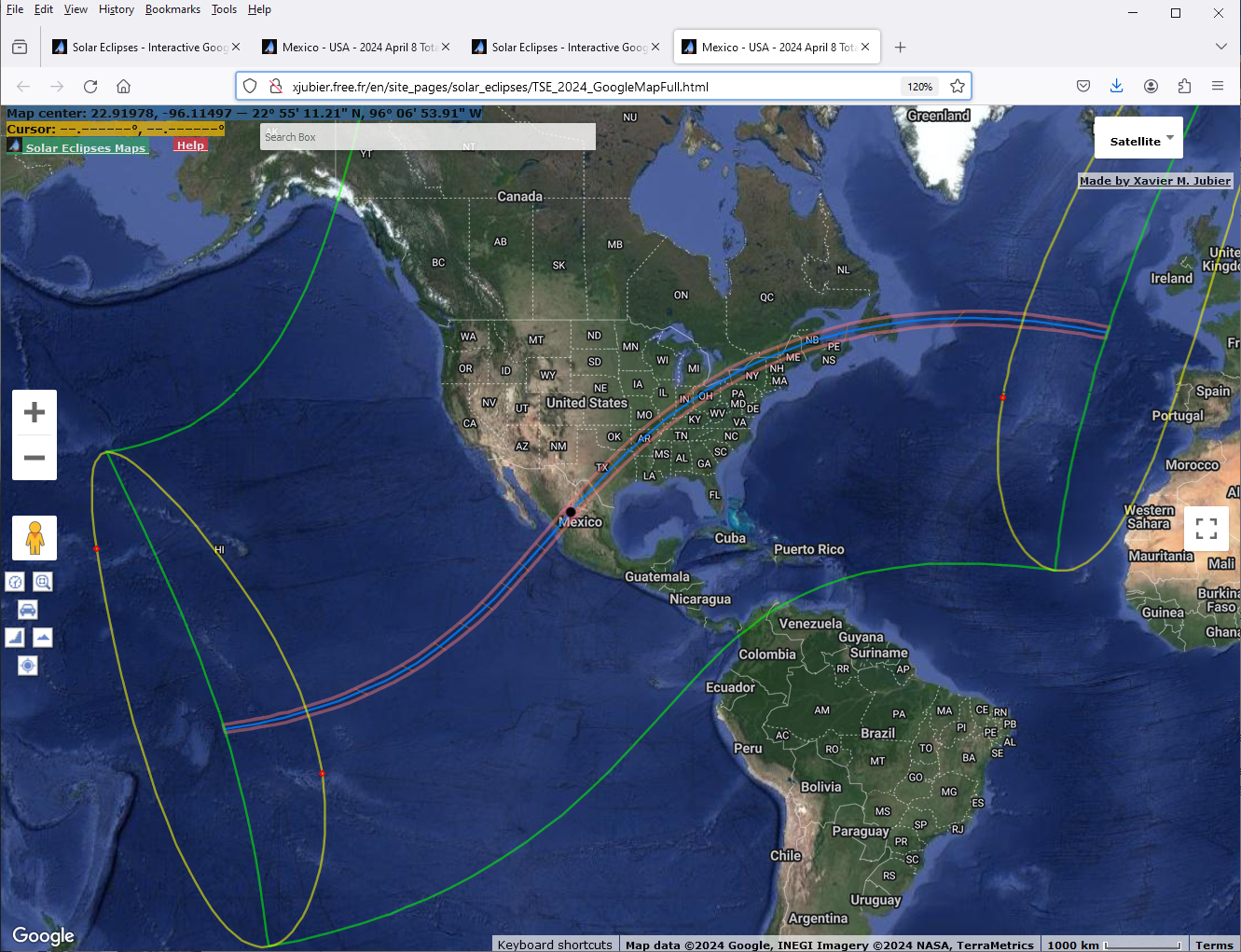 Total in east, partial in west
http://xjubier.free.fr/en/site_pages/solar_eclipses/TSE_2024_GoogleMapFull.html
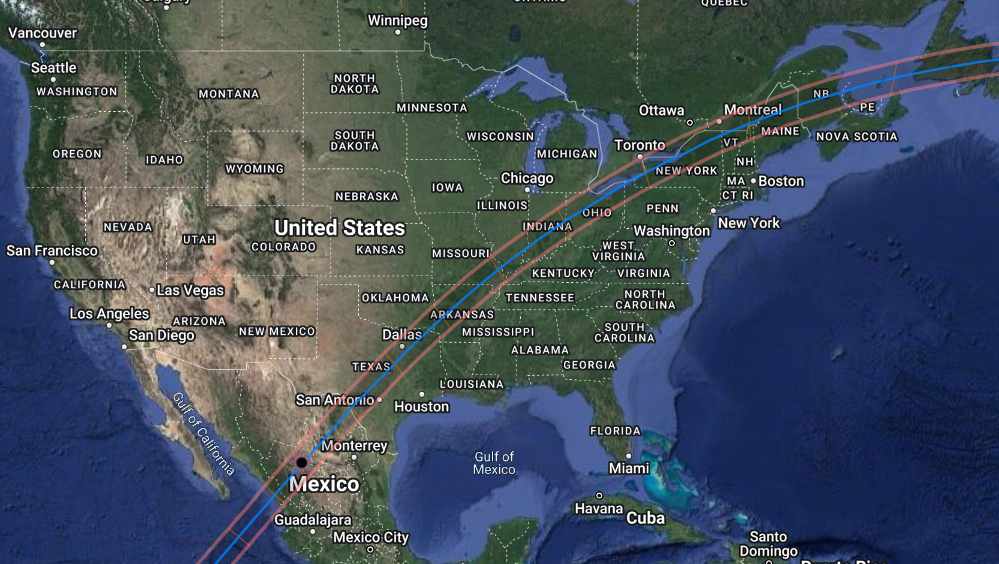 Interactive Google Map
Path of Maximum
Google “xjubier eclipse map”
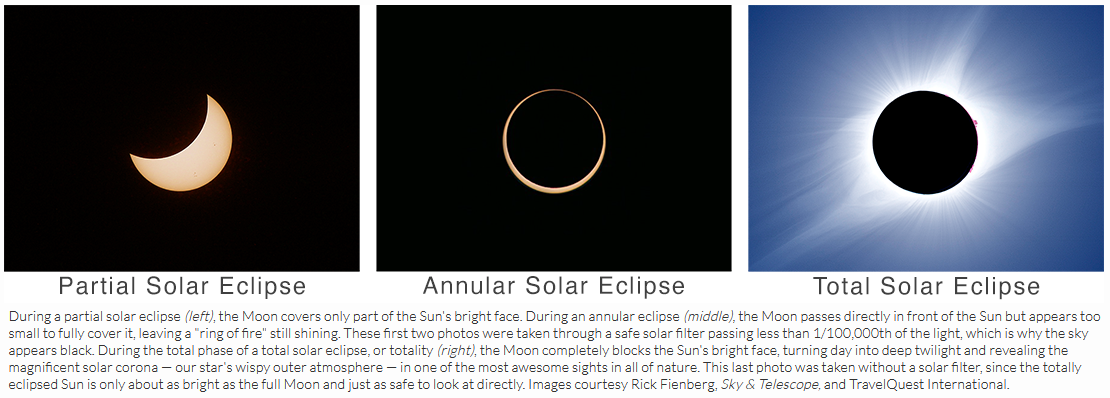 http://xjubier.free.fr/en/site_pages/solar_eclipses/TSE_2024_GoogleMapFull.html
Total Solar April 8, 2024
Zoom in on SLU Quad
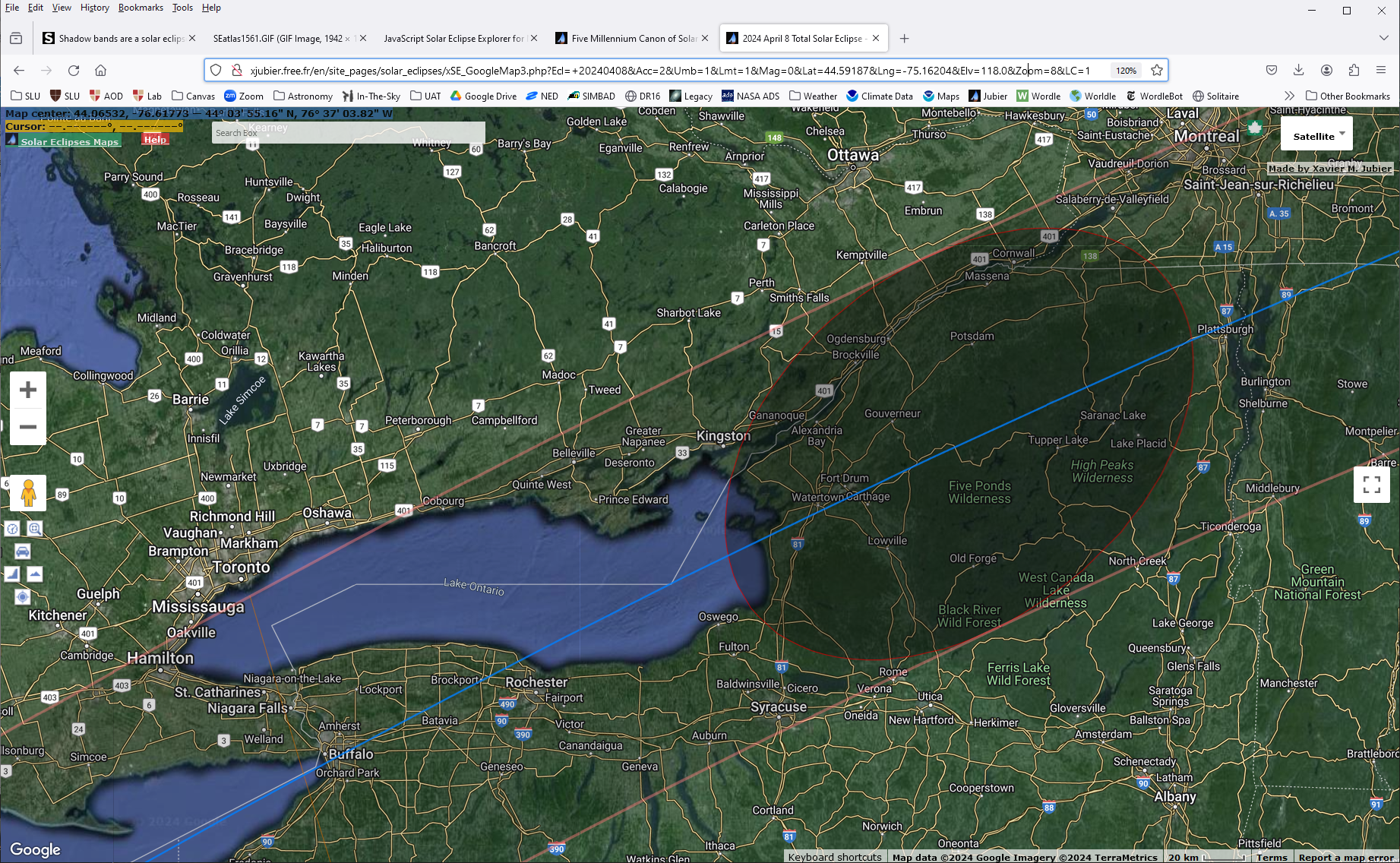 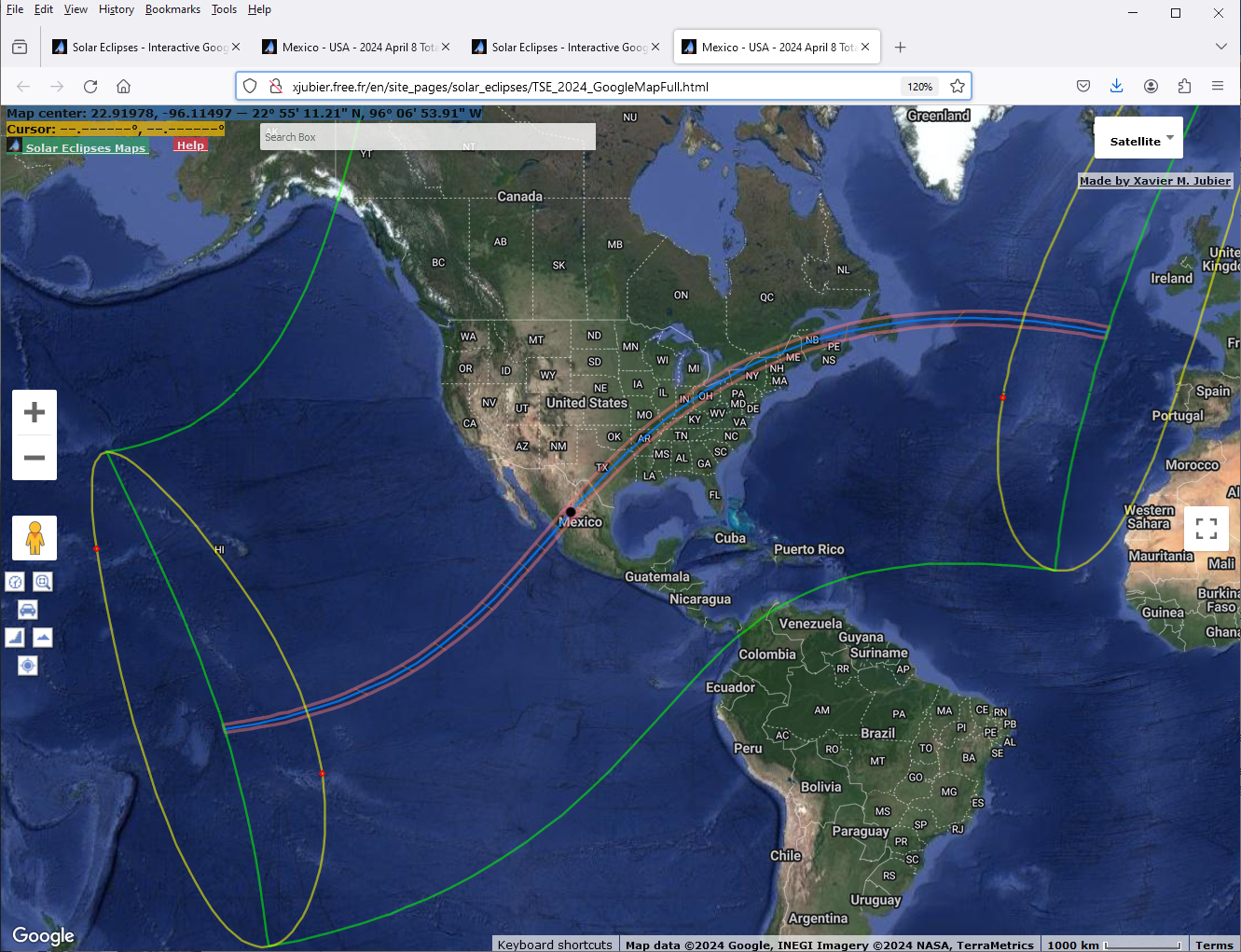 http://xjubier.free.fr/en/site_pages/solar_eclipses/TSE_2024_GoogleMapFull.html
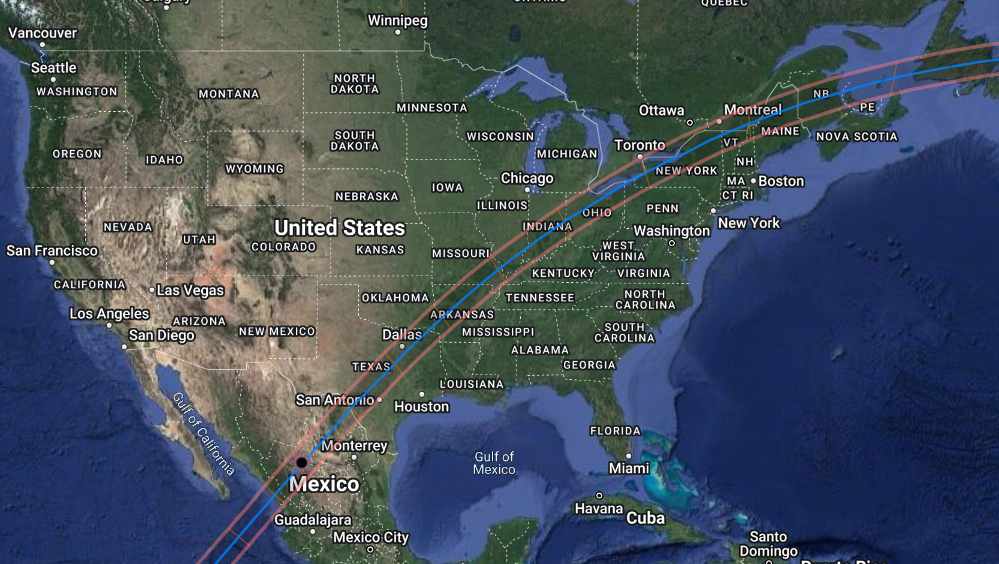 Interactive Google Map
Path of Maximum
Google “xjubier eclipse map”
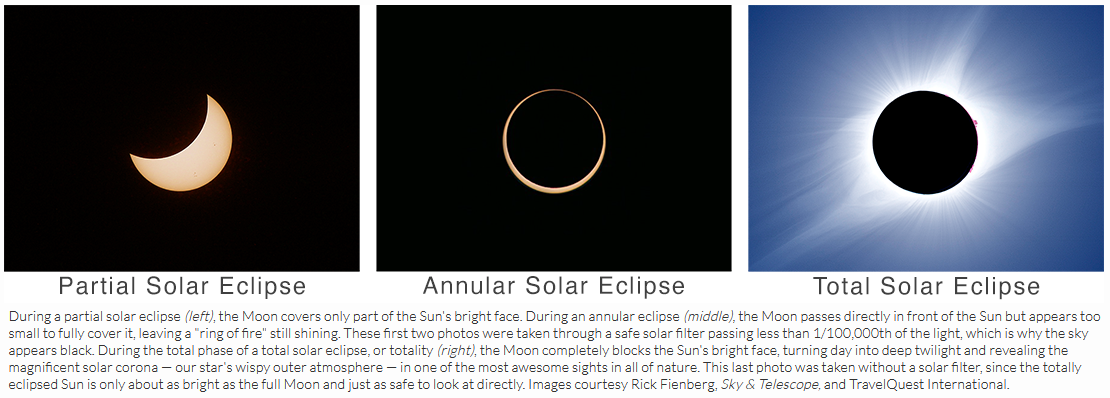 http://xjubier.free.fr/en/site_pages/solar_eclipses/TSE_2024_GoogleMapFull.html
http://xjubier.free.fr/en/site_pages/solar_eclipses/TSE_2024_GoogleMapFull.html
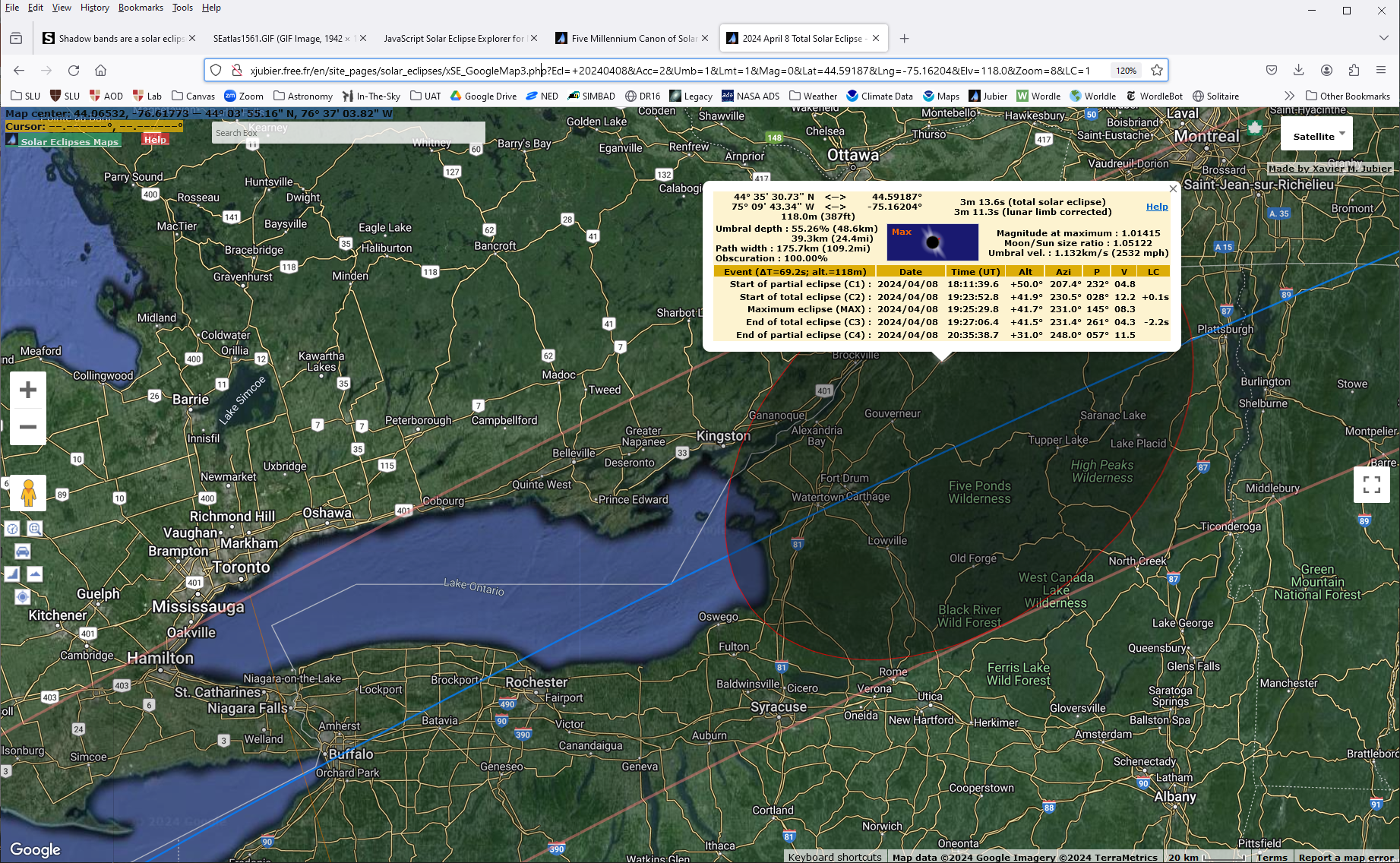 Total Solar April 8, 2024
Zoom in on SLU Quad
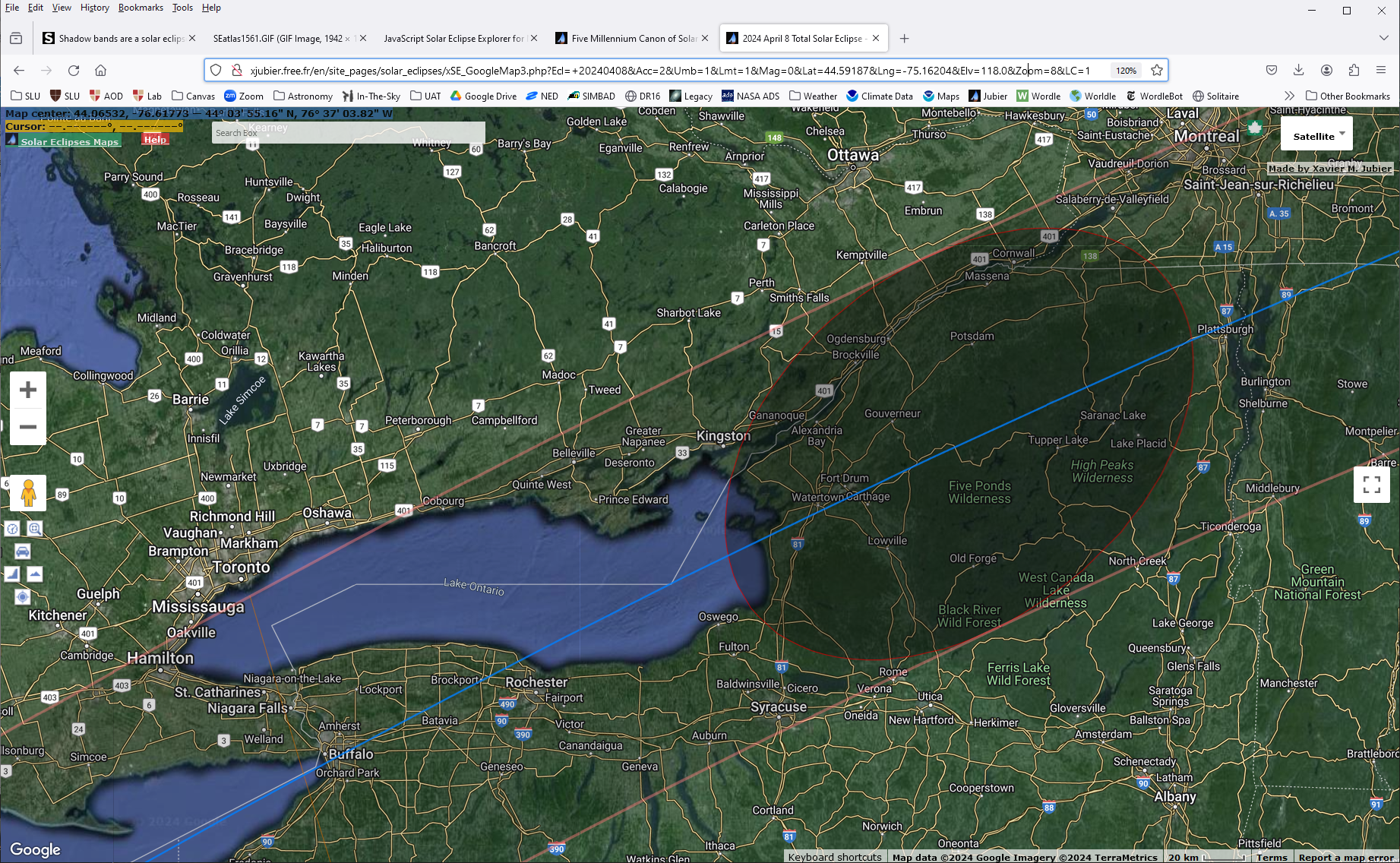 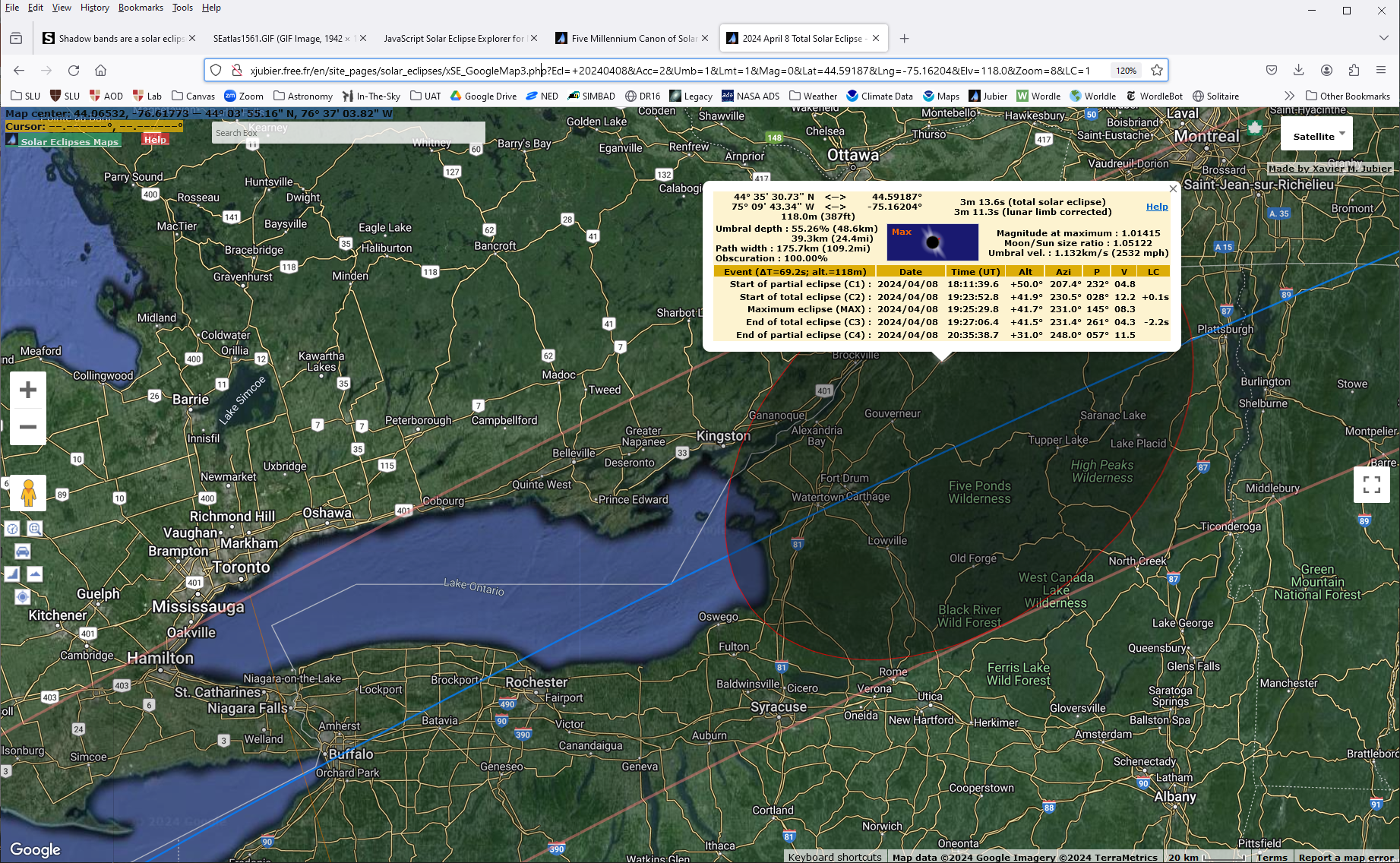 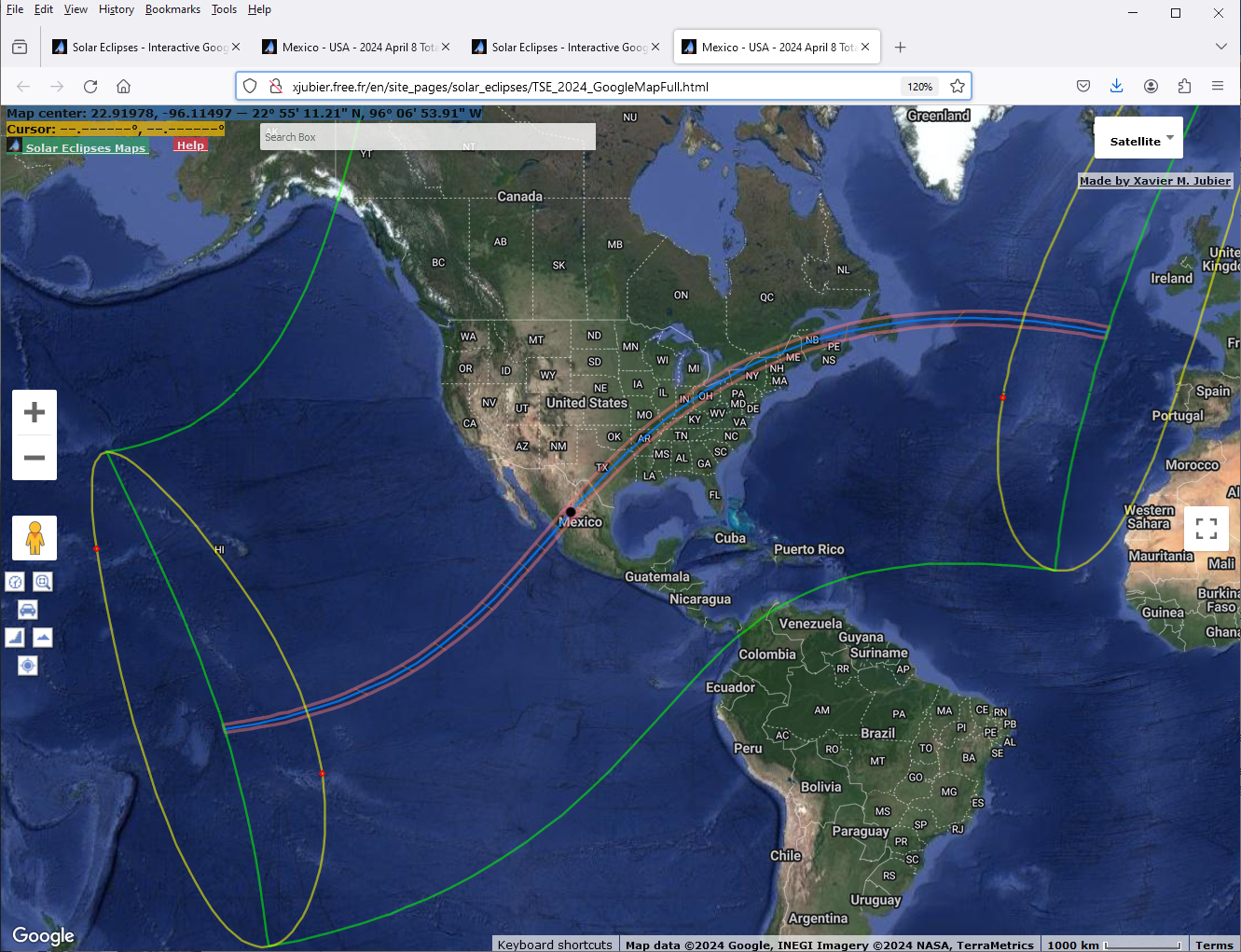 http://xjubier.free.fr/en/site_pages/solar_eclipses/TSE_2024_GoogleMapFull.html
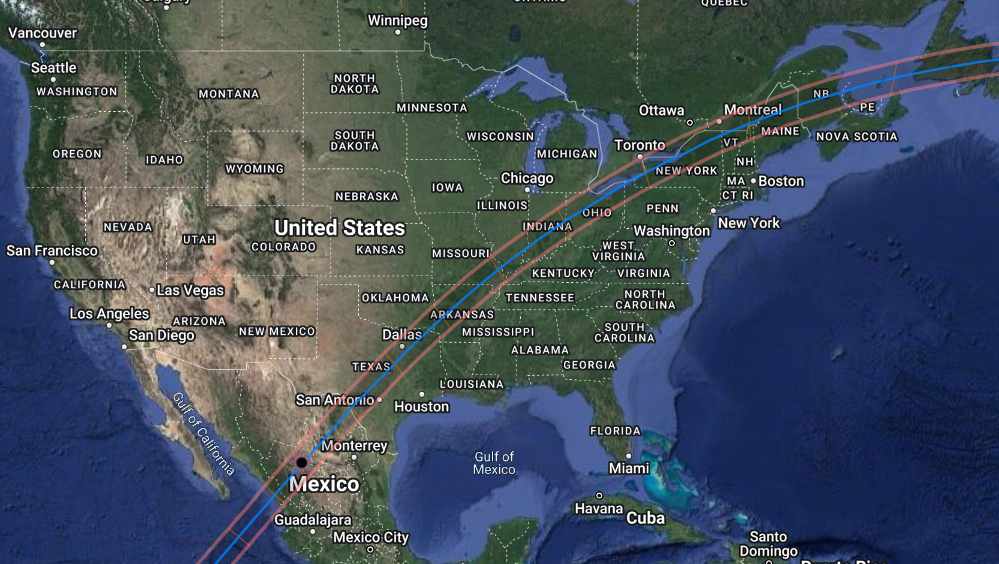 Interactive Google Map
Path of Maximum
Umbra 109 mi wide
3 min  13.6 s of totality
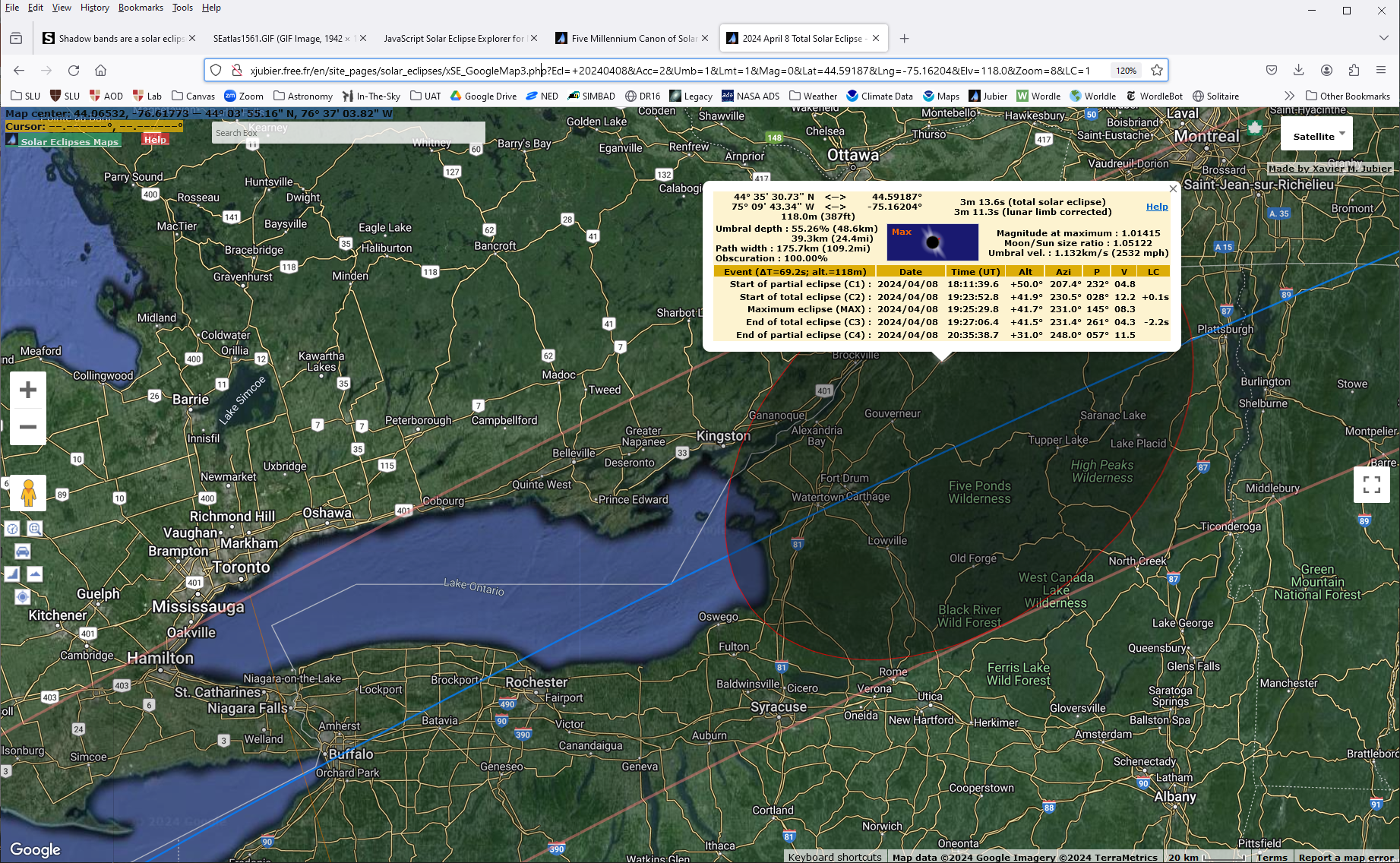 Google “xjubier eclipse map”
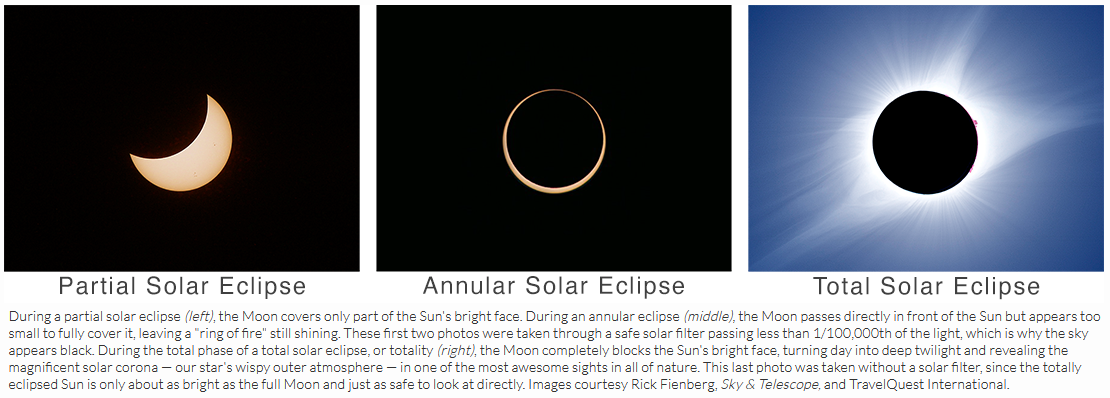 http://xjubier.free.fr/en/site_pages/solar_eclipses/TSE_2024_GoogleMapFull.html
http://xjubier.free.fr/en/site_pages/solar_eclipses/TSE_2024_GoogleMapFull.html
Total Solar April 8, 2024
Zoom in on SLU Quad
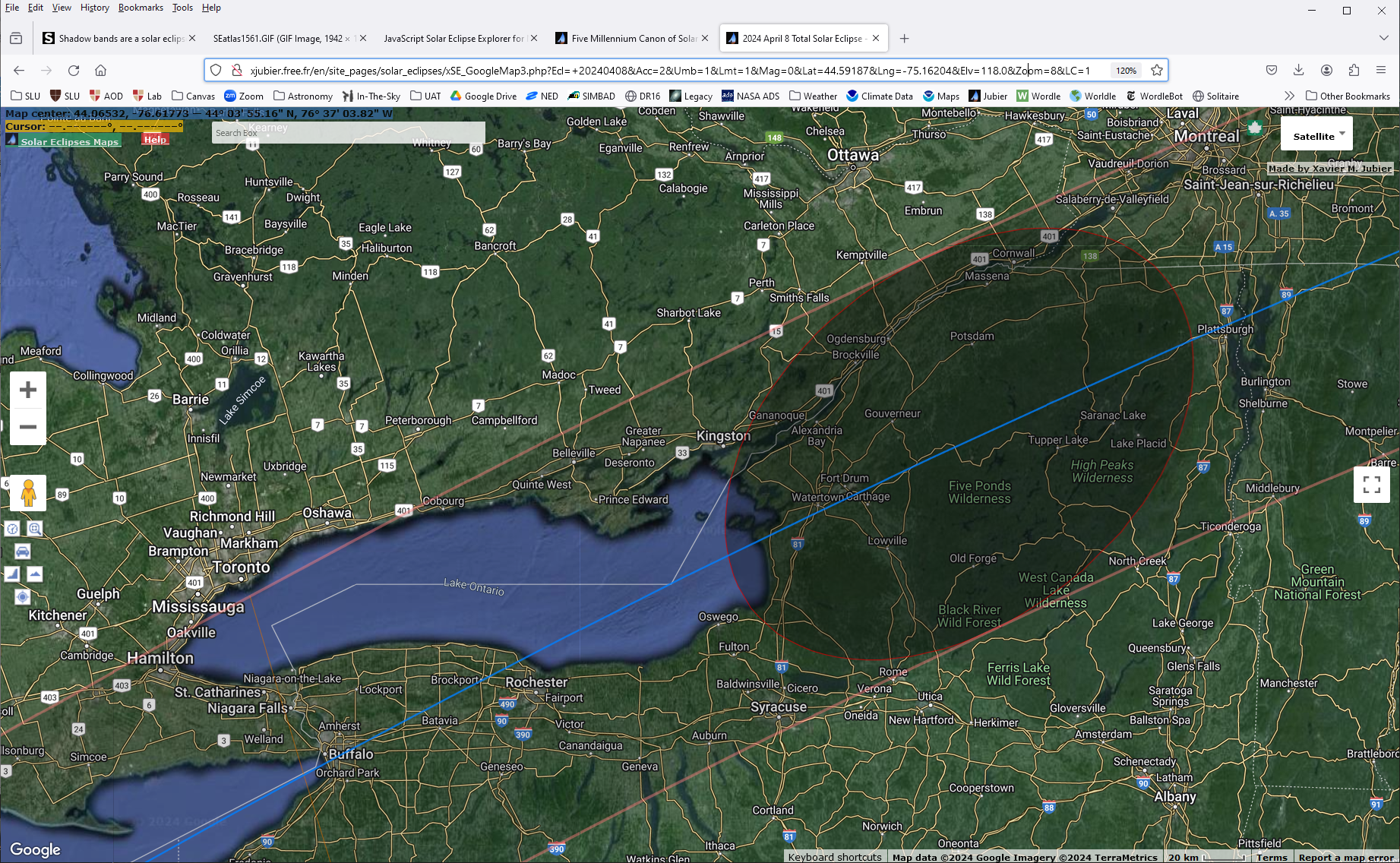 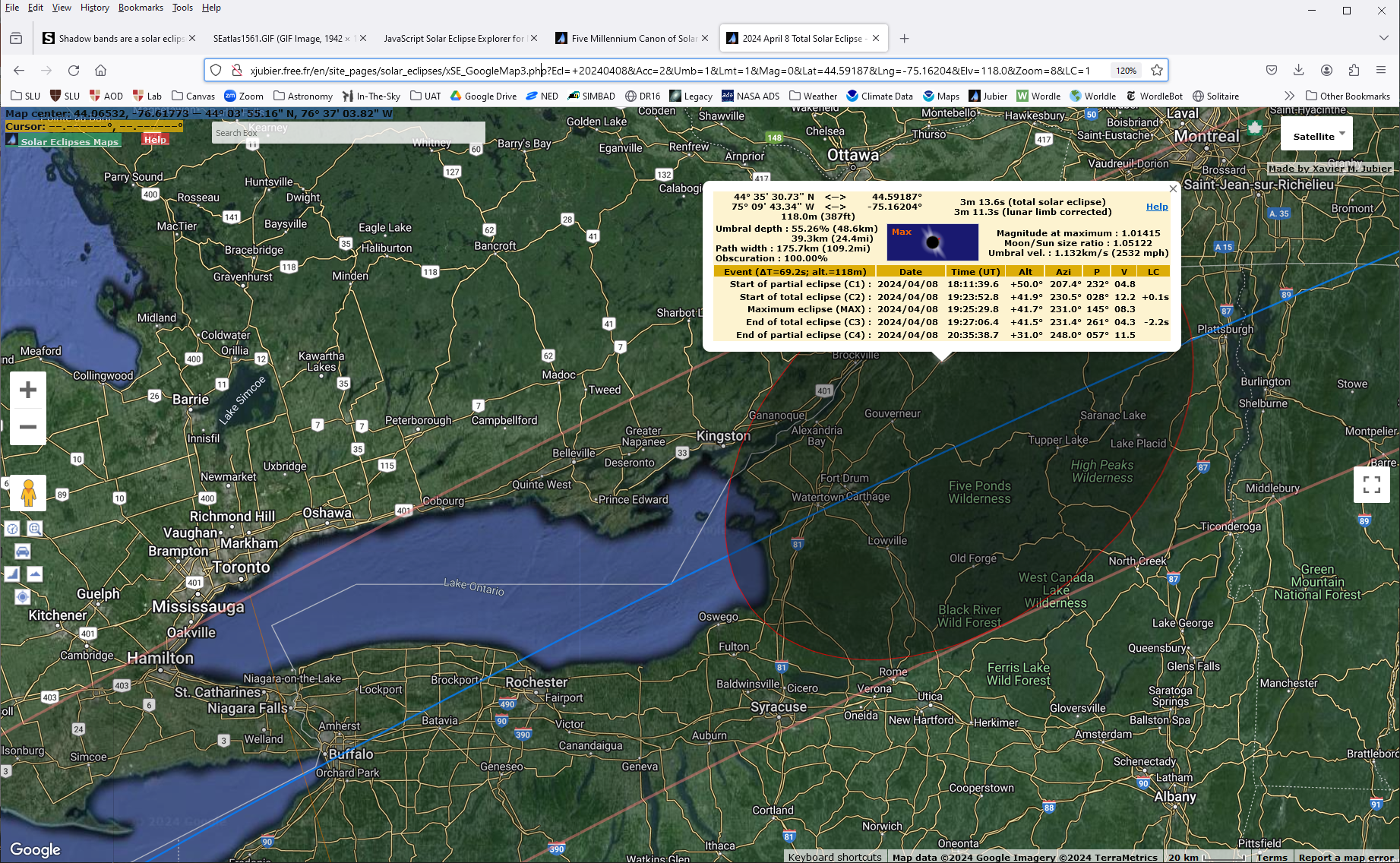 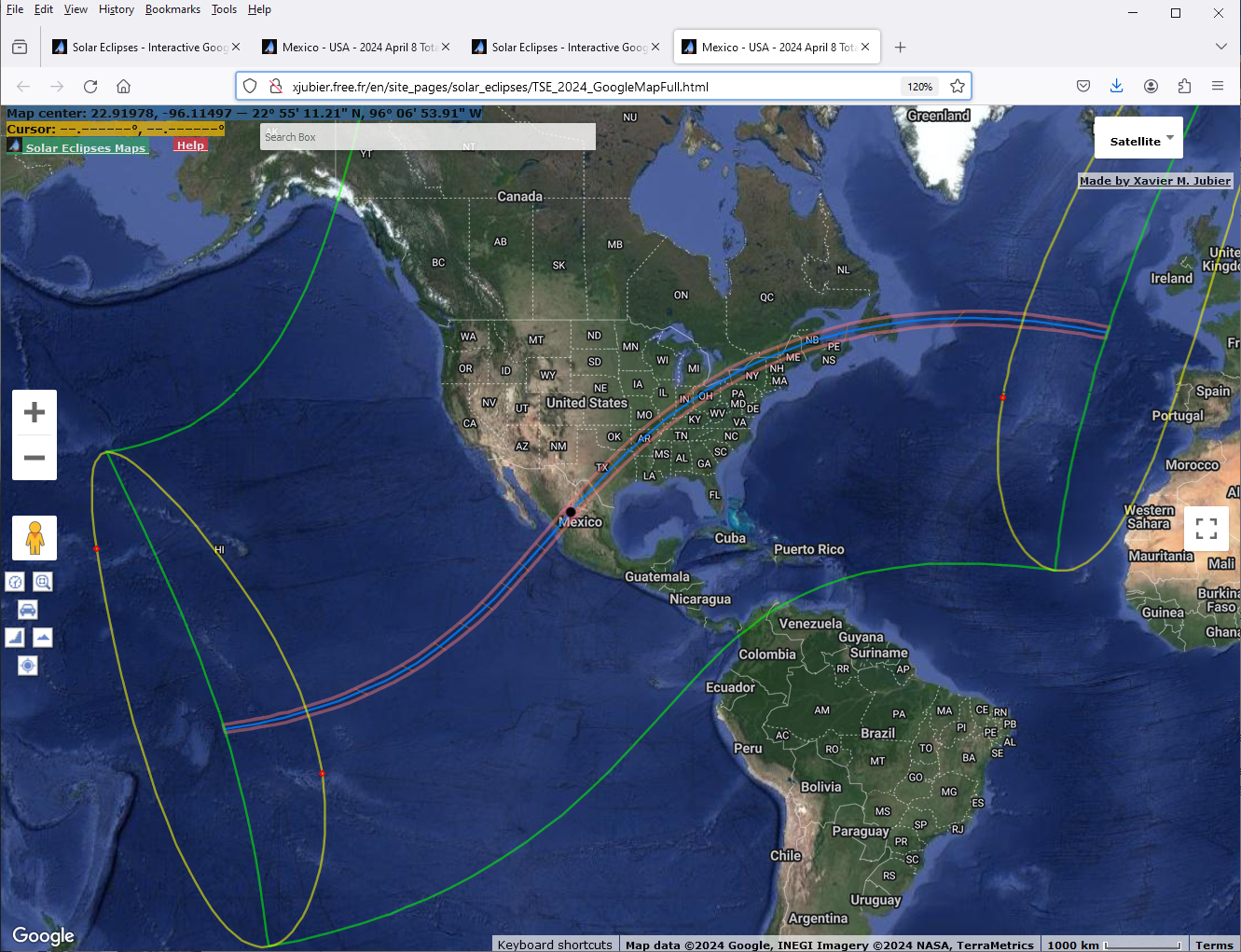 http://xjubier.free.fr/en/site_pages/solar_eclipses/TSE_2024_GoogleMapFull.html
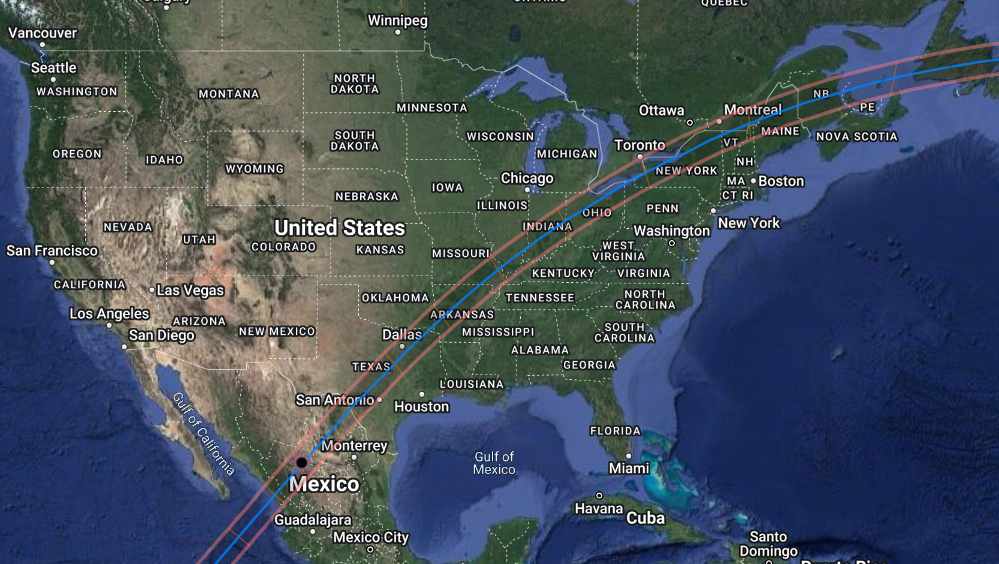 Interactive Google Map
Path of Maximum
Time (EDT) = UT – 4  18:11:40 UT = 14:11:40 = 2:11:40 pm
Umbra 109 mi wide
3 min  13.6 s of totality
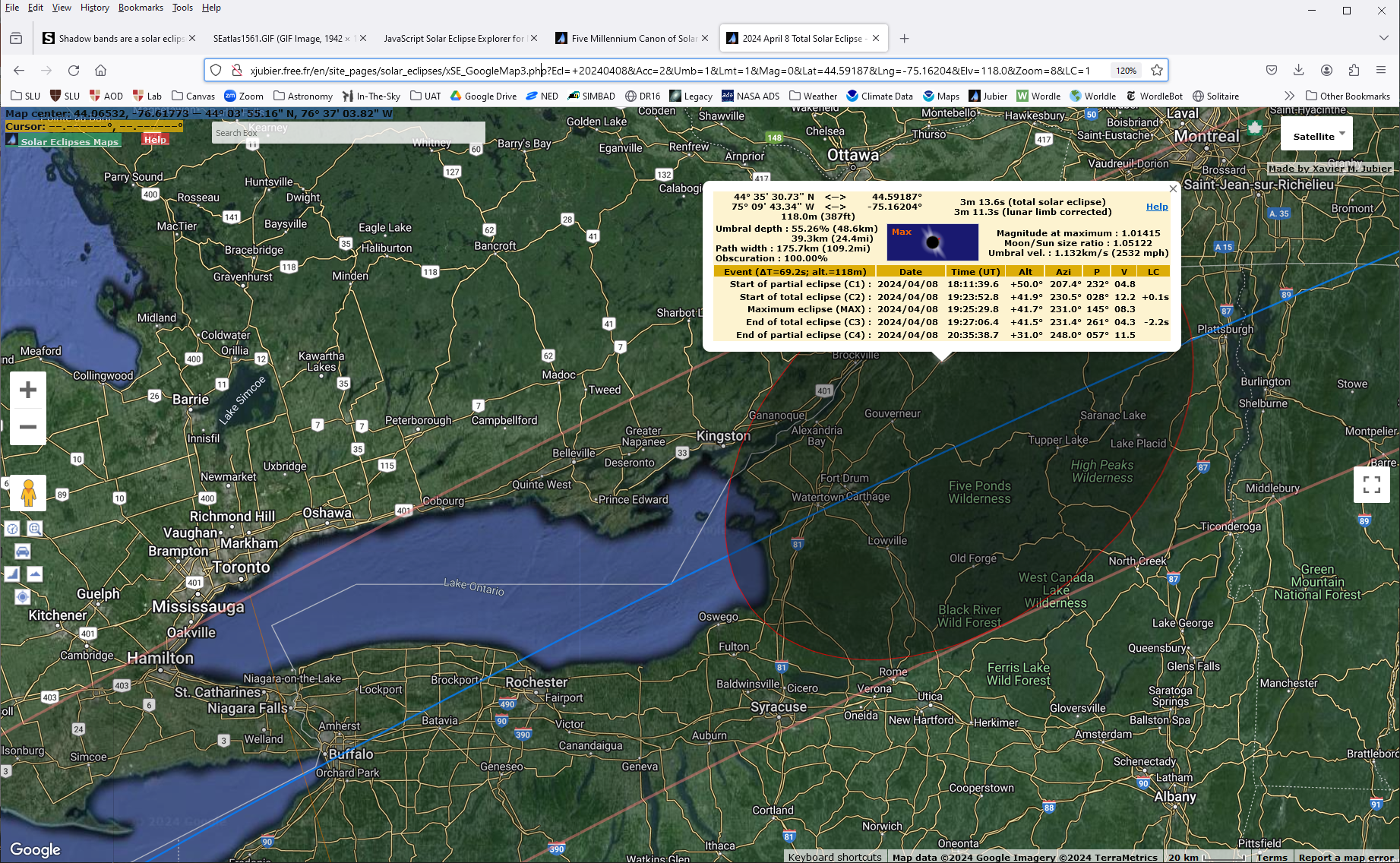 Google “xjubier eclipse map”
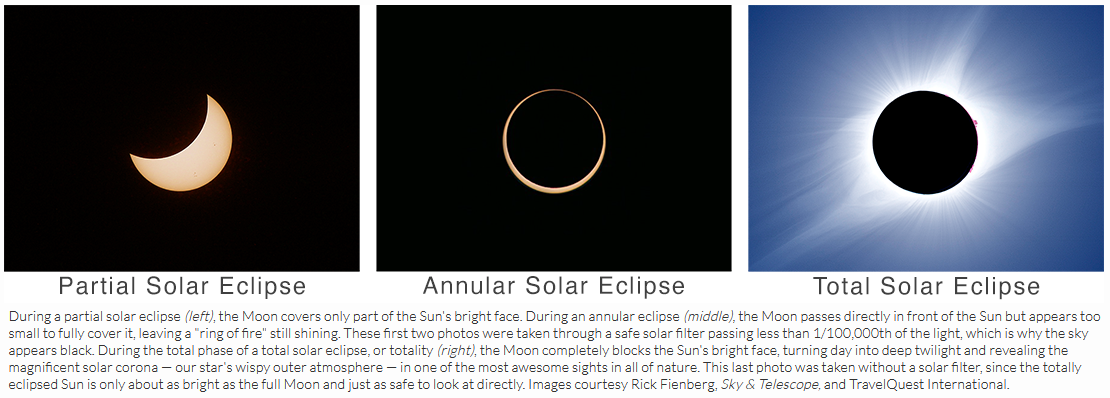 2:11:40 pm Partial Eclipse Begins
3:23:53 pm Total Eclipse Begins
3:25:30 pm Moon Centered on Sun
3:27:06 pm Total Eclipse Ends
4:35:39 pm Partial Eclipse Ends
http://xjubier.free.fr/en/site_pages/solar_eclipses/TSE_2024_GoogleMapFull.html
http://xjubier.free.fr/en/site_pages/solar_eclipses/TSE_2024_GoogleMapFull.html
Where to look in the Sky
Sun will start ~50° above SSW horizon
 will move right & lower during eclipse
View at 2:00 pm, April 8, 2024
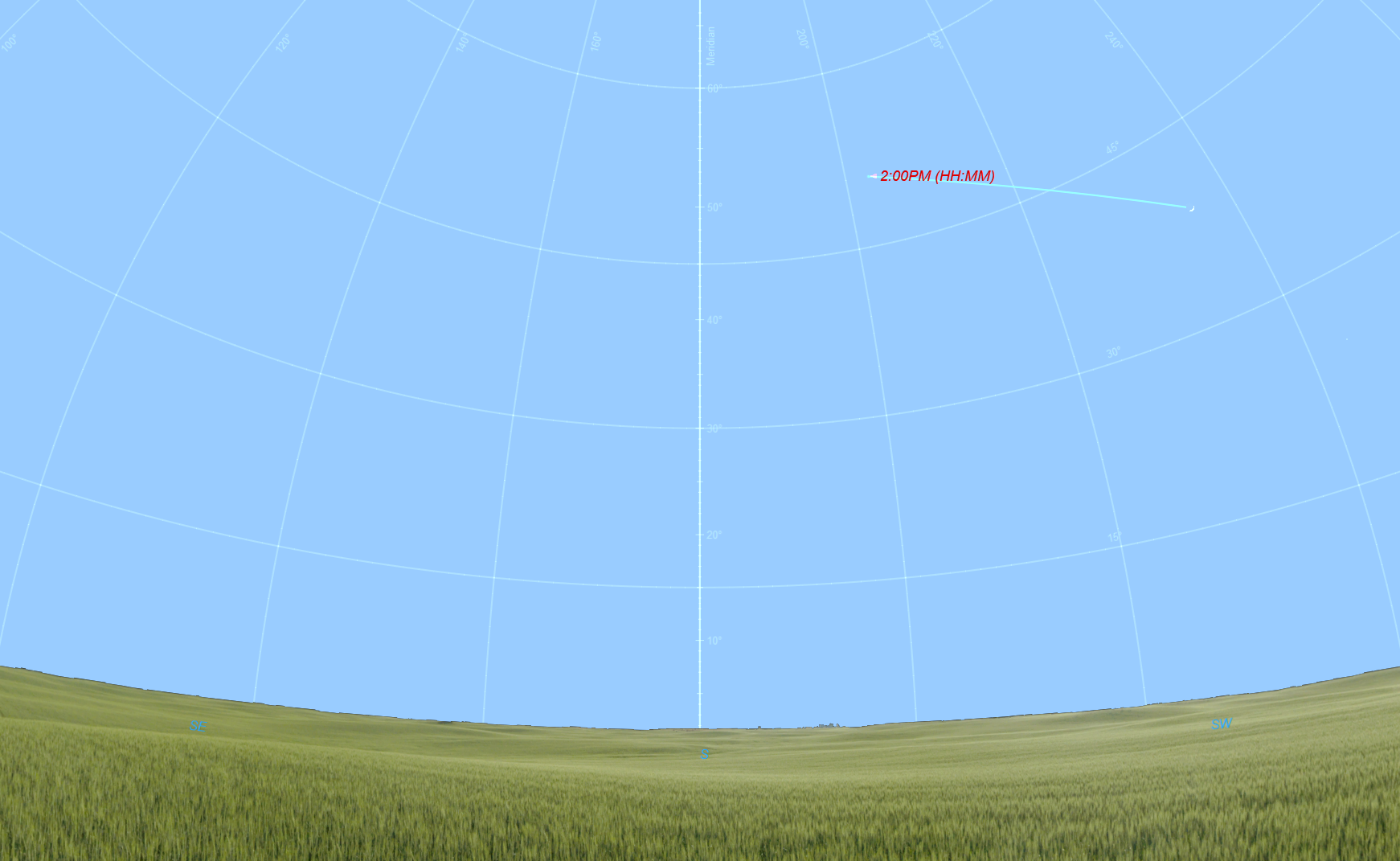 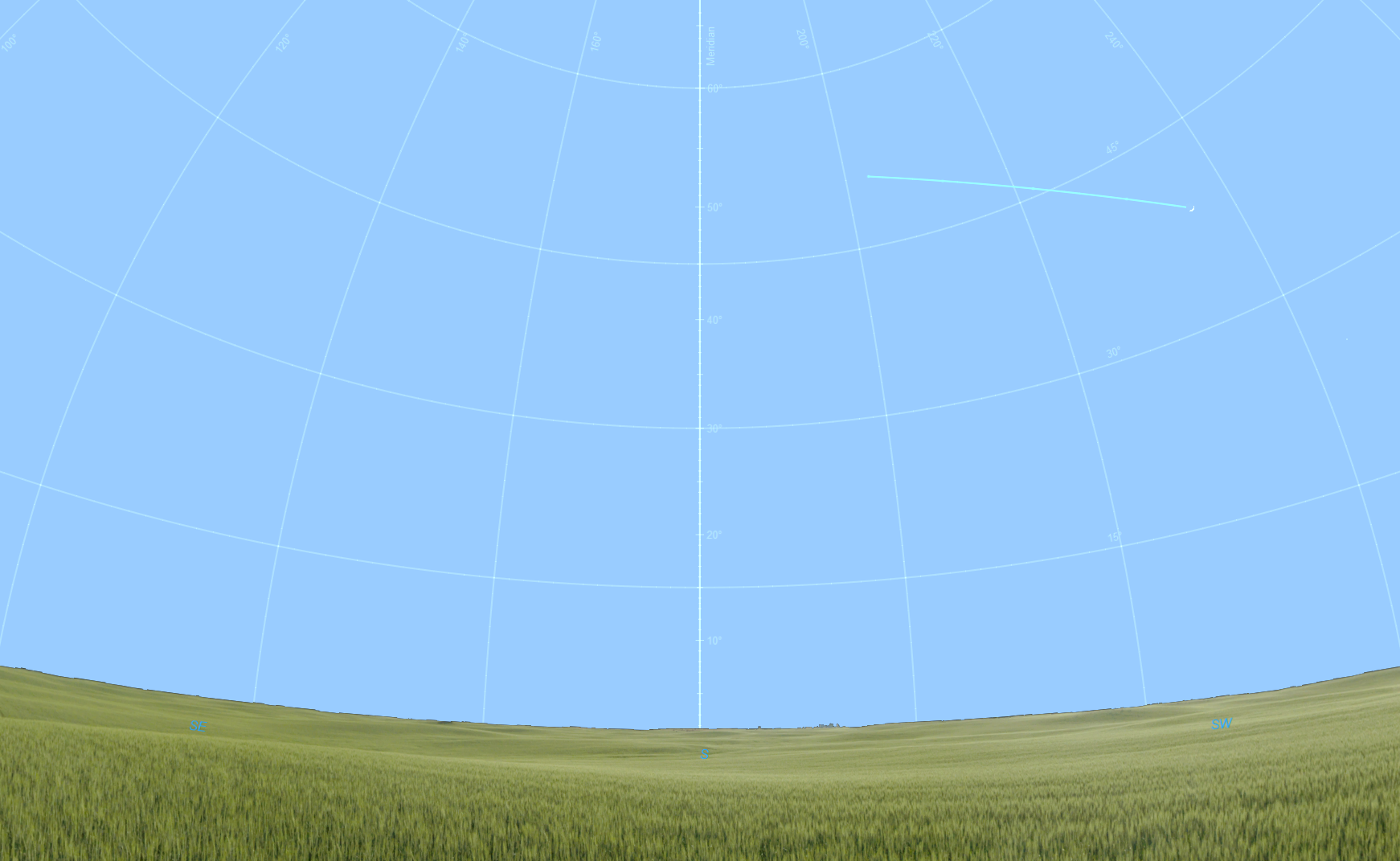 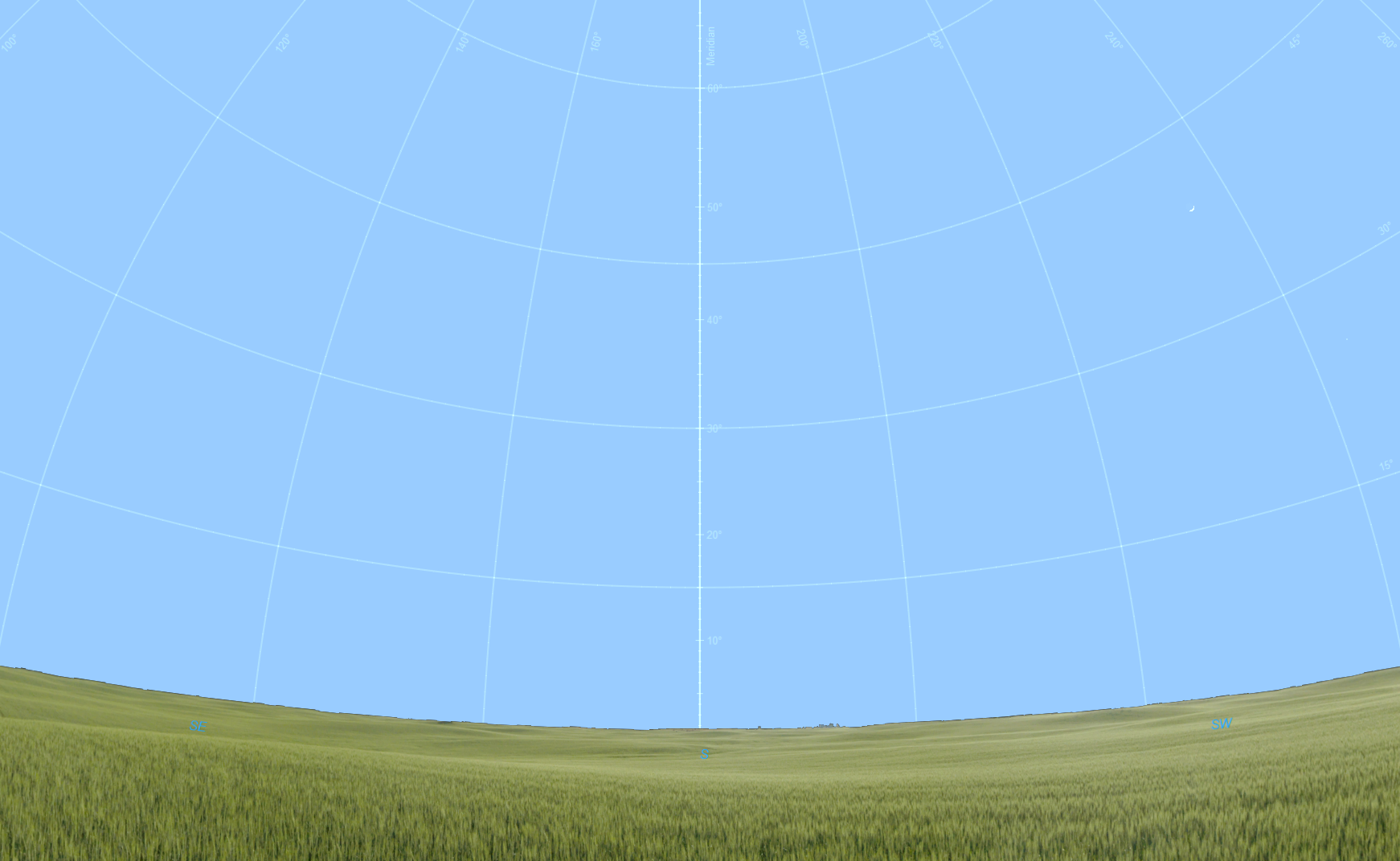 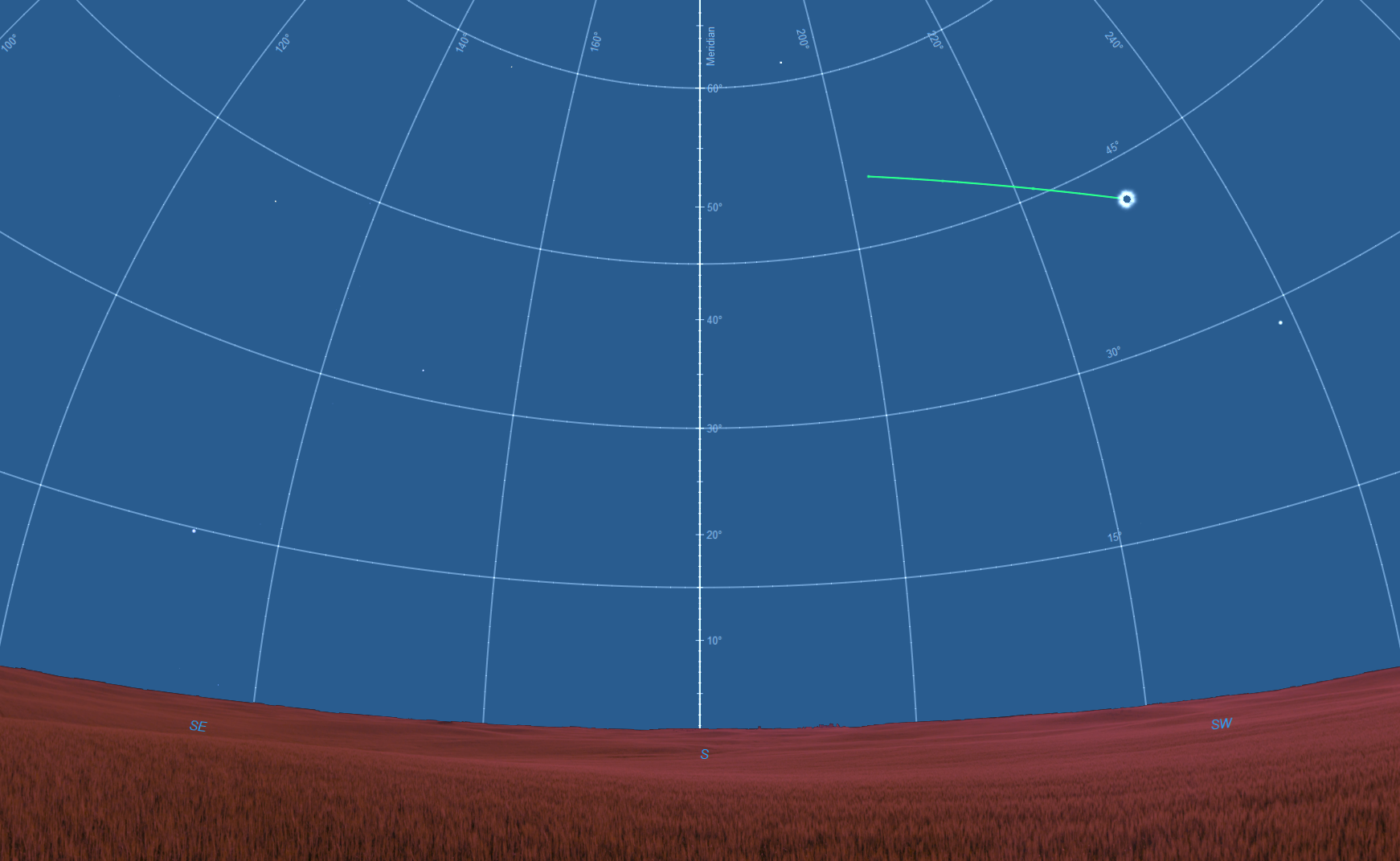 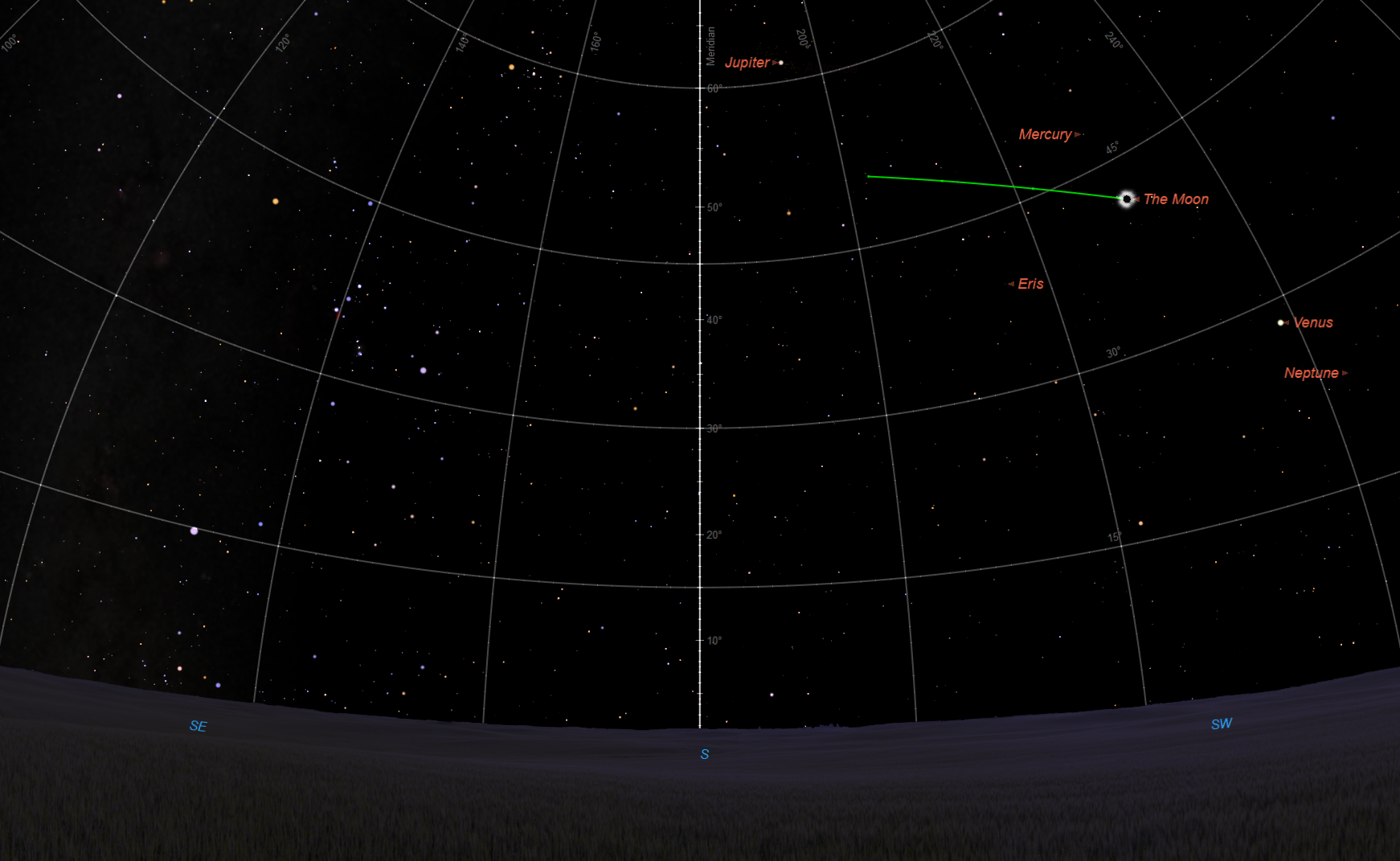 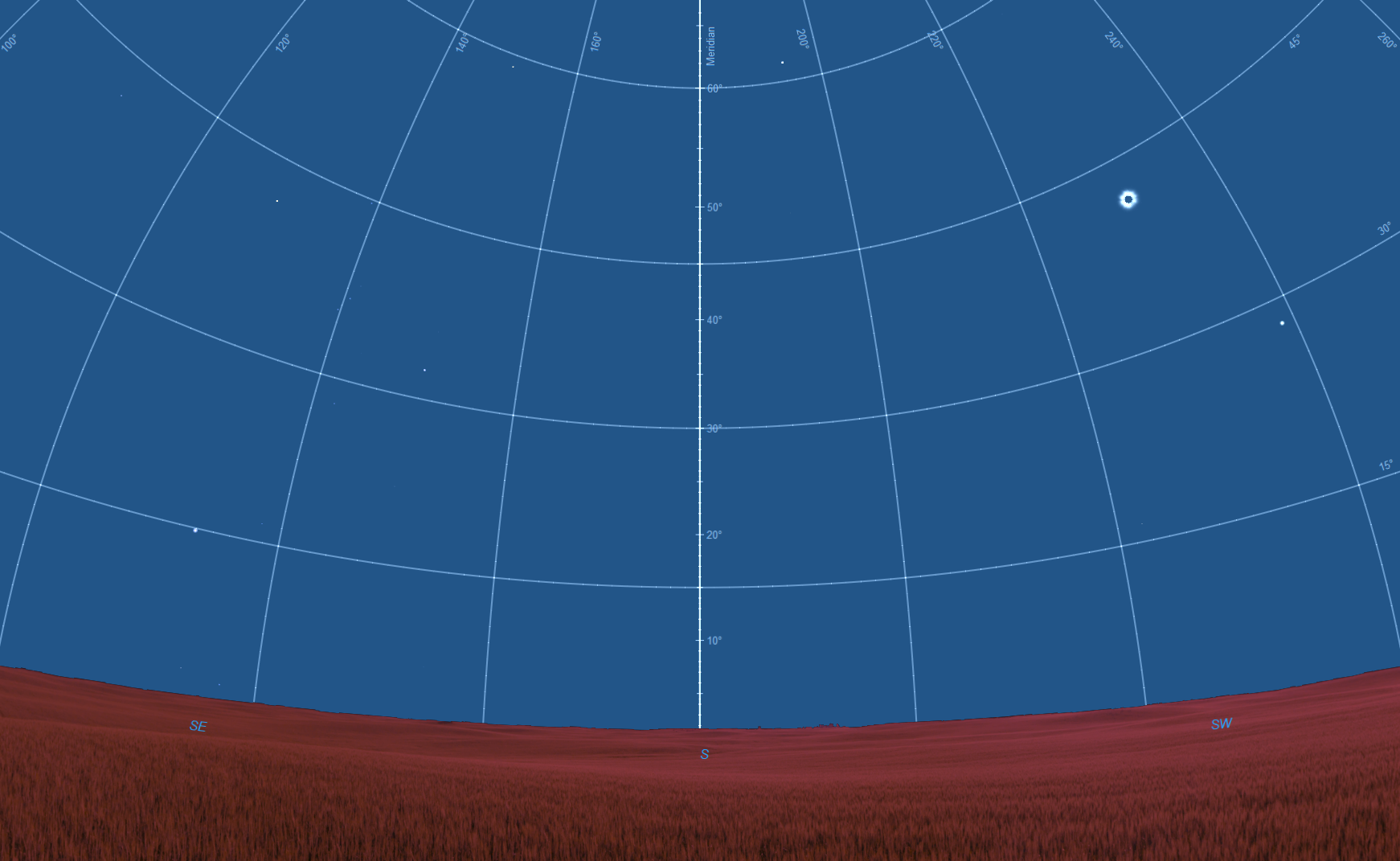 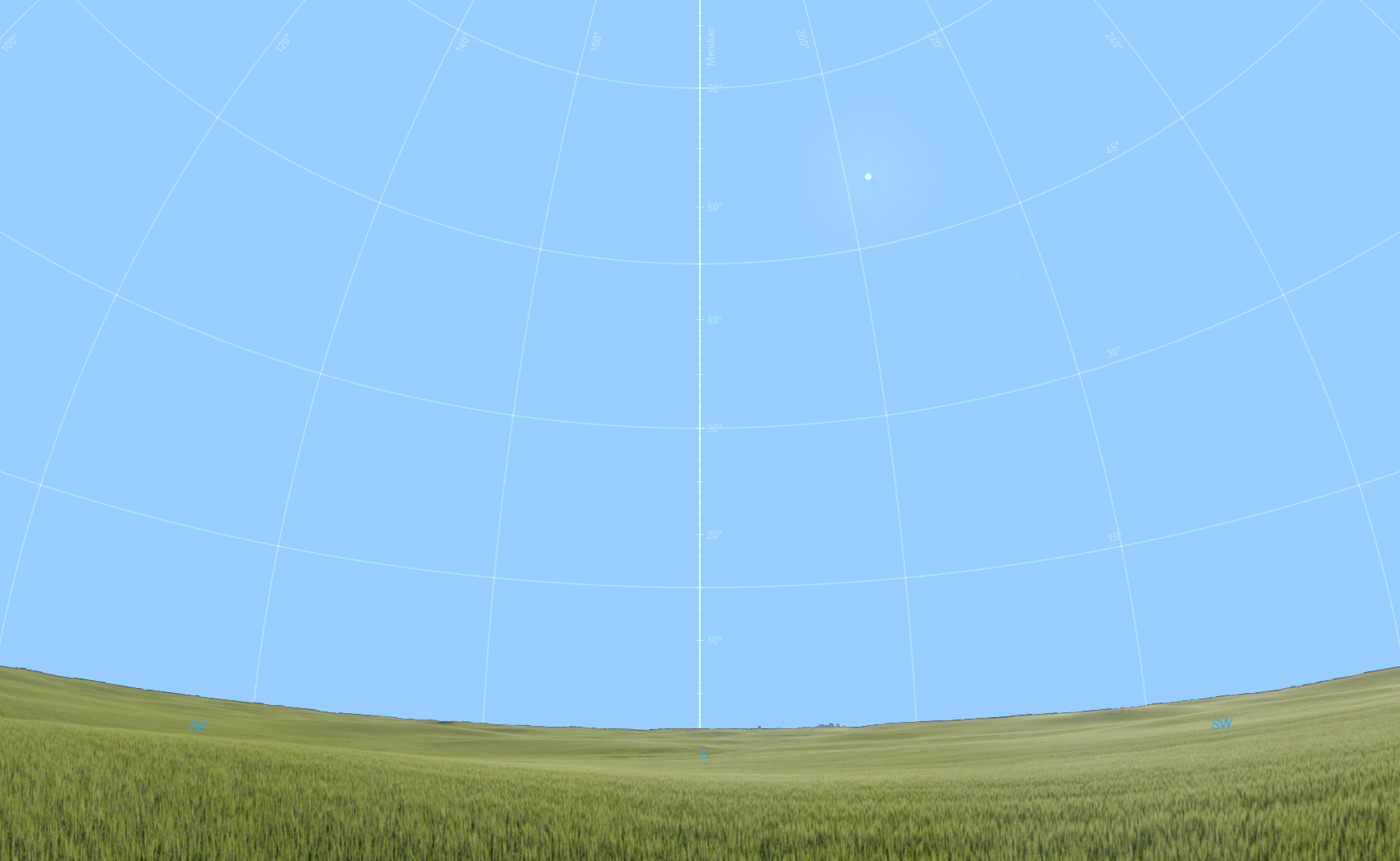 Partial eclipse begins at 2:12 pm
Sun
Moon
20°
45°
10°
30°
Fist at arm’s length
15°
SE
SW
South
Where to look in the Sky
Sun will start ~50° above SSW horizon
 will move right & lower during eclipse
View at 3:25 pm, April 8, 2024
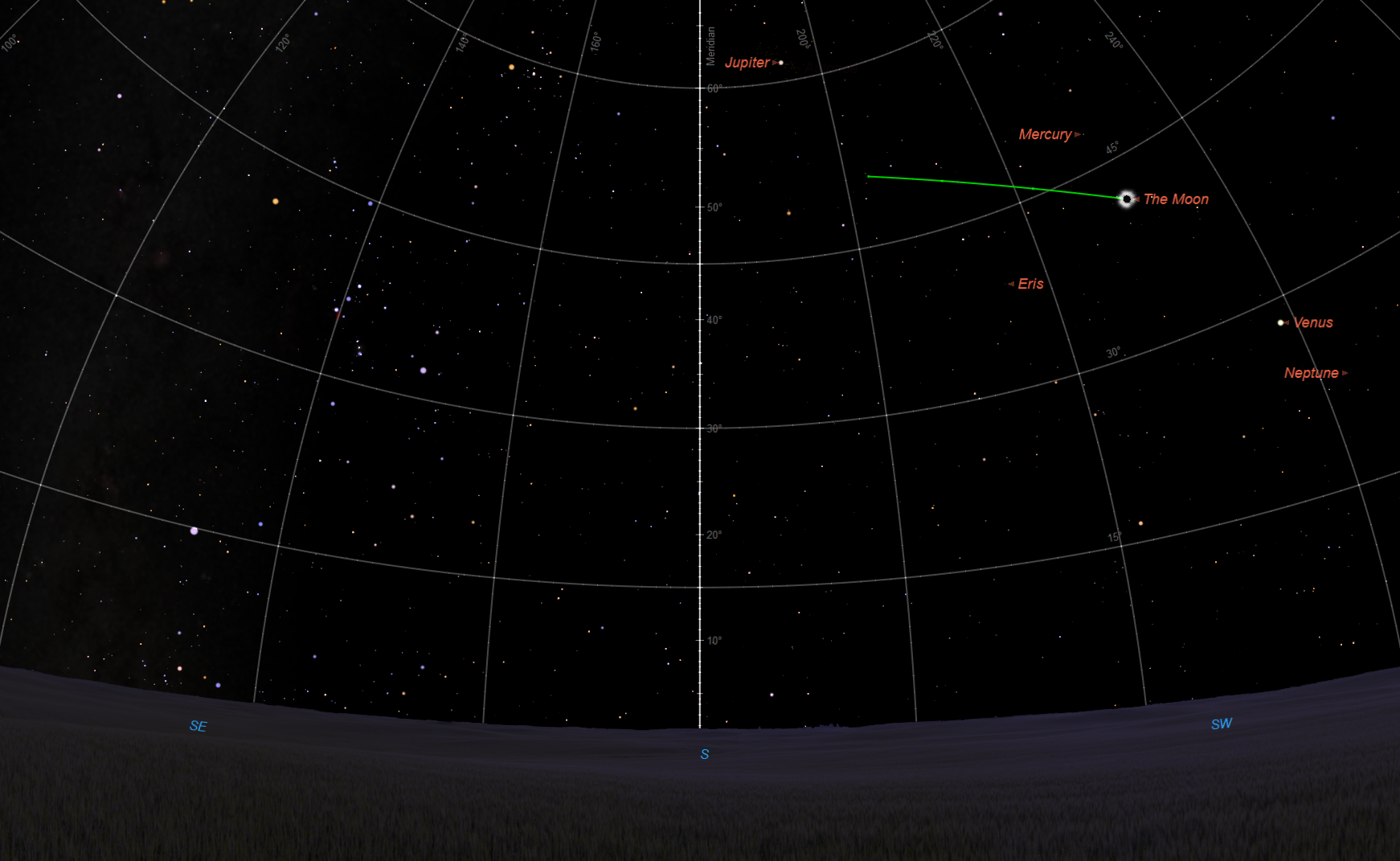 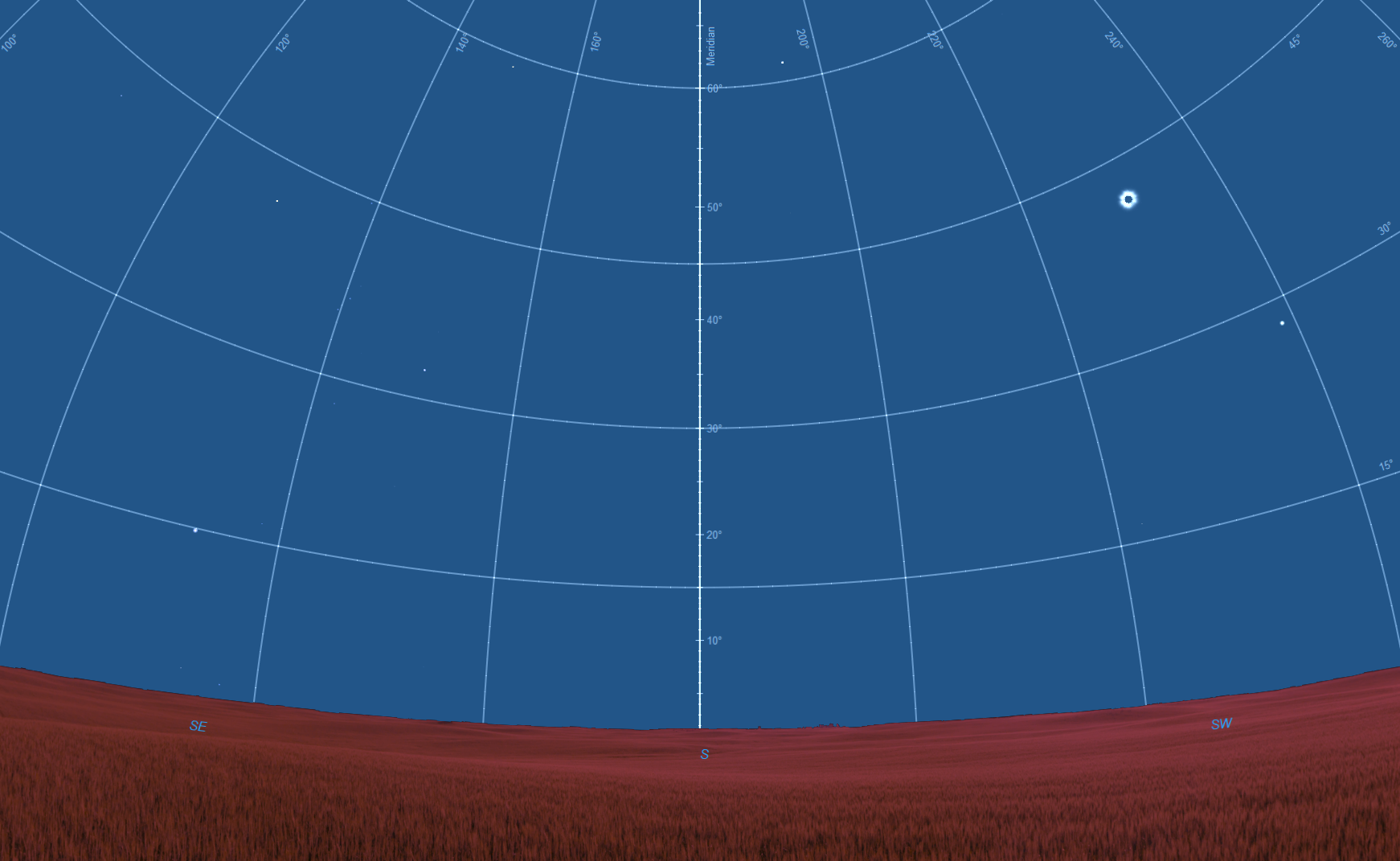 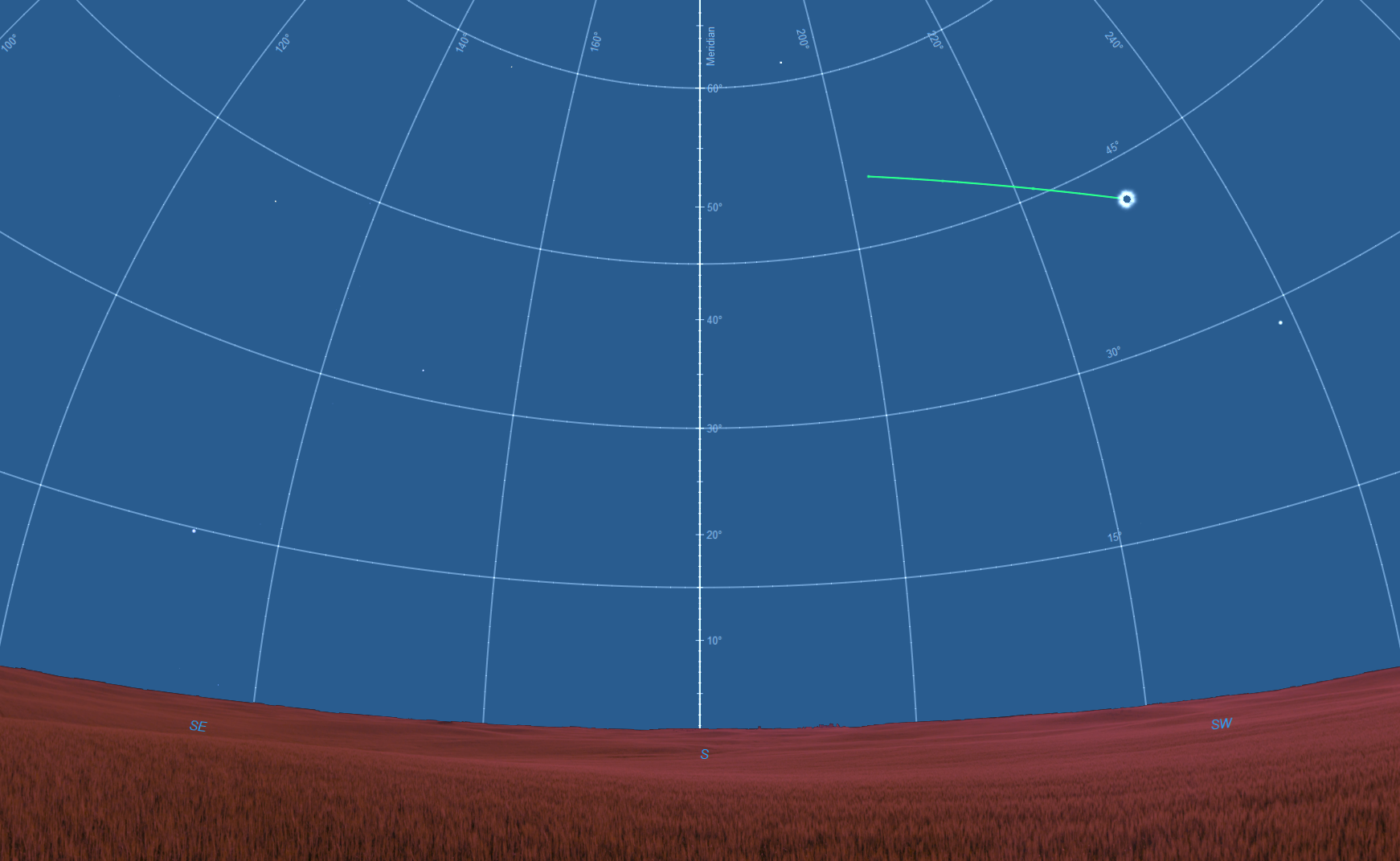 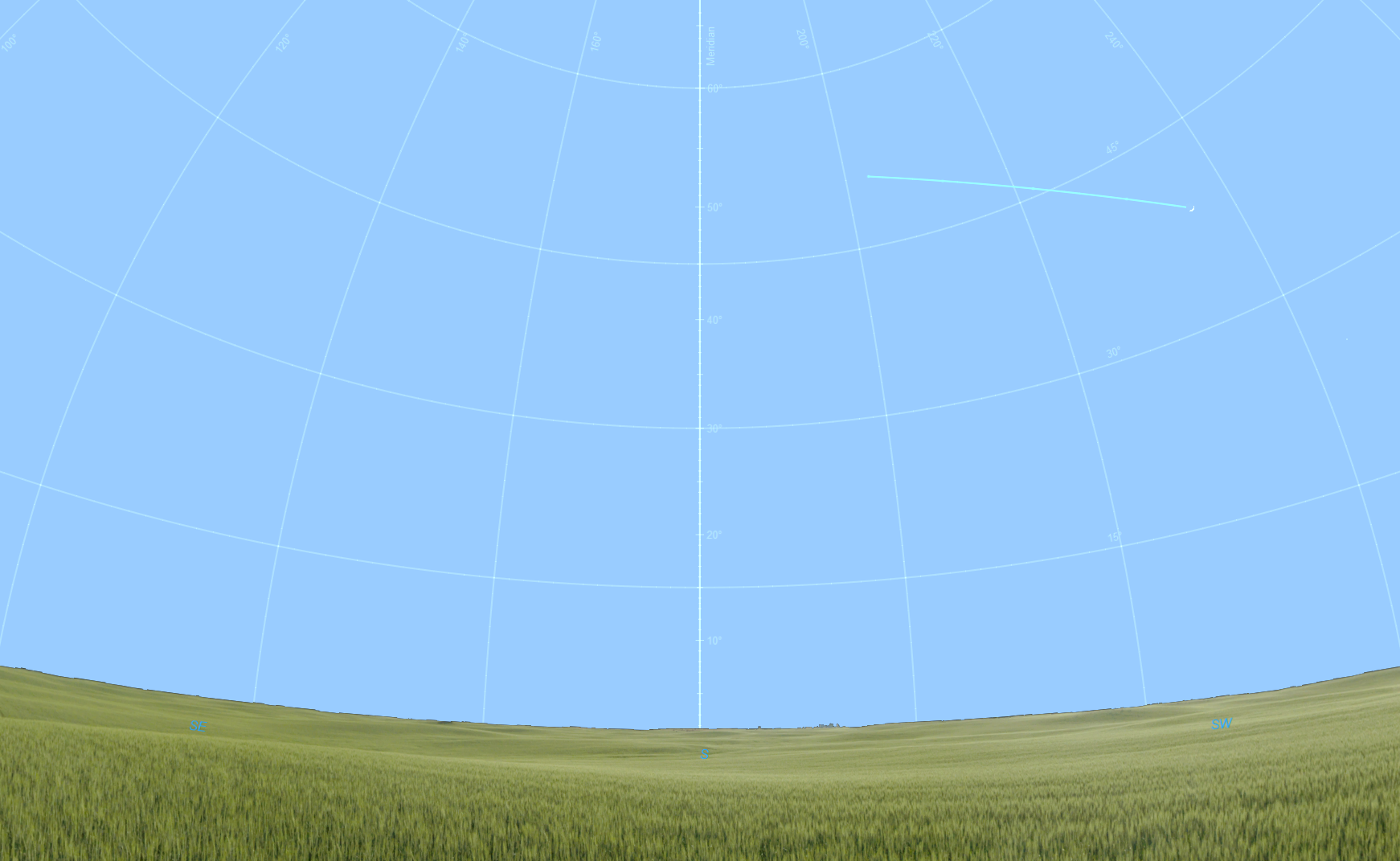 Jupiter
Total eclipse from 3:23:53 – 3:27:06 pm
Mercury
Betelgeuse
Center of totality 3:24:23 pm
45°
Venus
10°
Rigel
Sky around eclipsed Sun will be darker than this!
30°
Fist at arm’s length
Sirius
15°
SE
SW
South
Where to look in the Sky
Sun will start ~50° above SSW horizon
 will move right & lower during eclipse
https://www.astronomy.com/observing/a-comet-will-be-visible-during-the-2024-total-solar-eclipse/
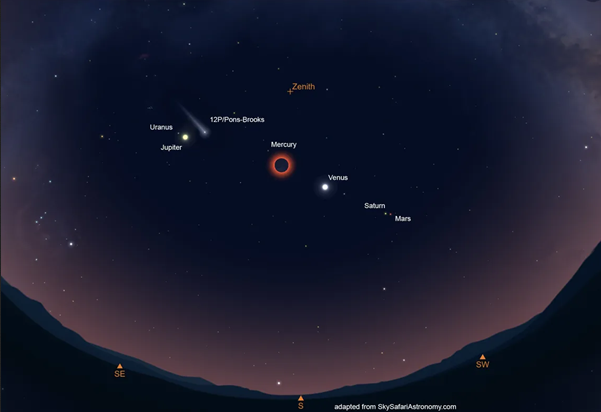 We may get to see a comet!
View at 3:25 pm, April 8, 2024
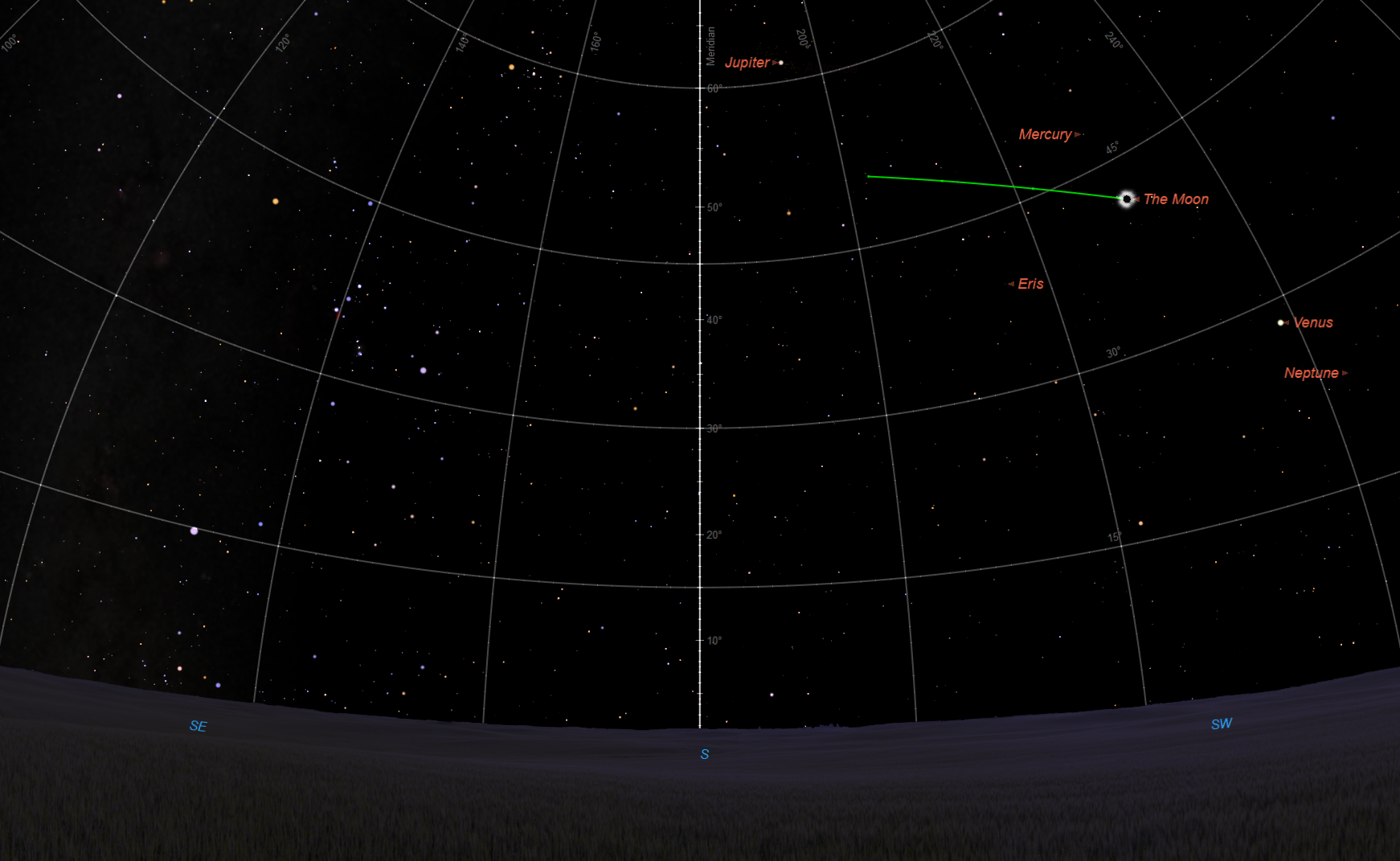 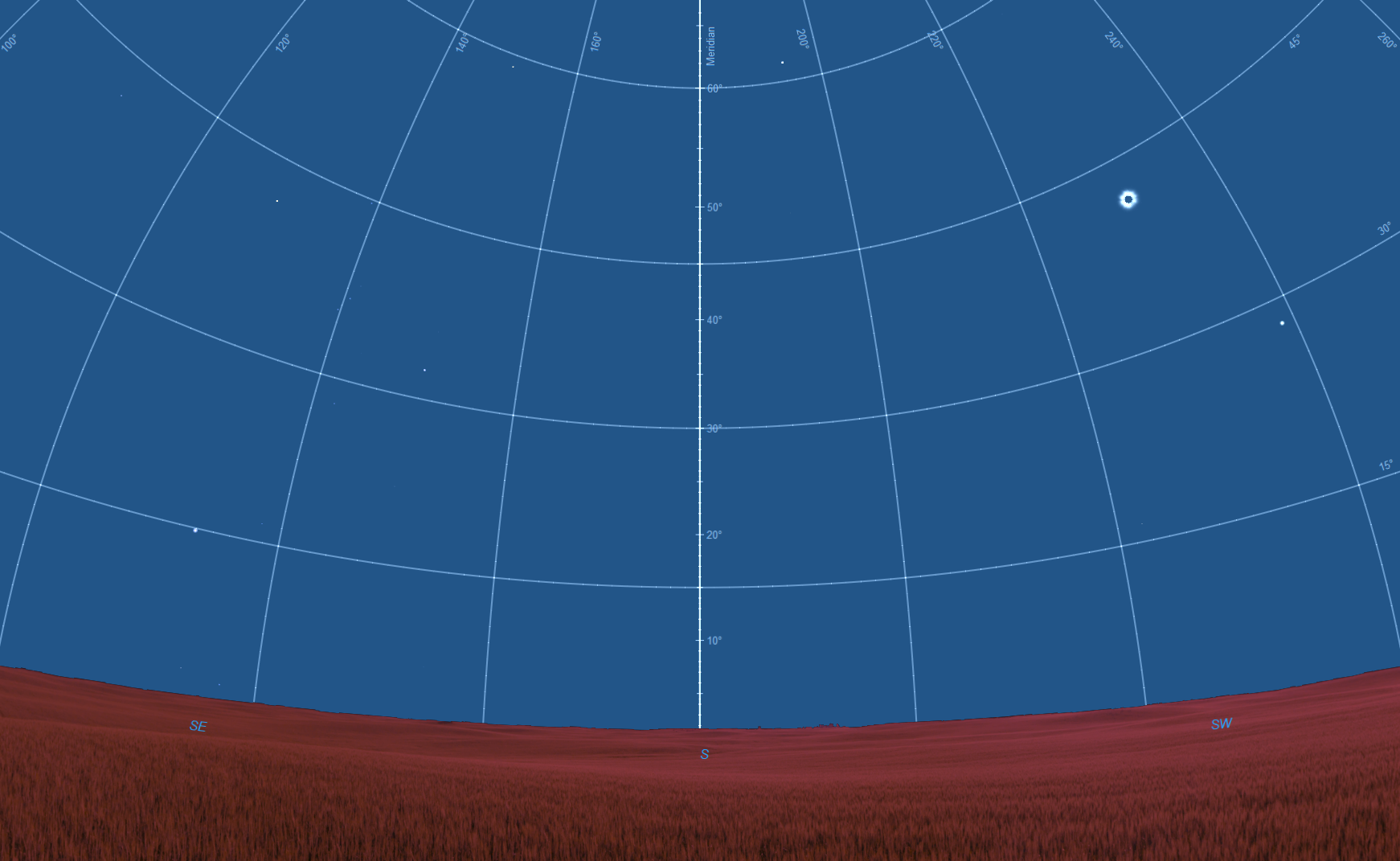 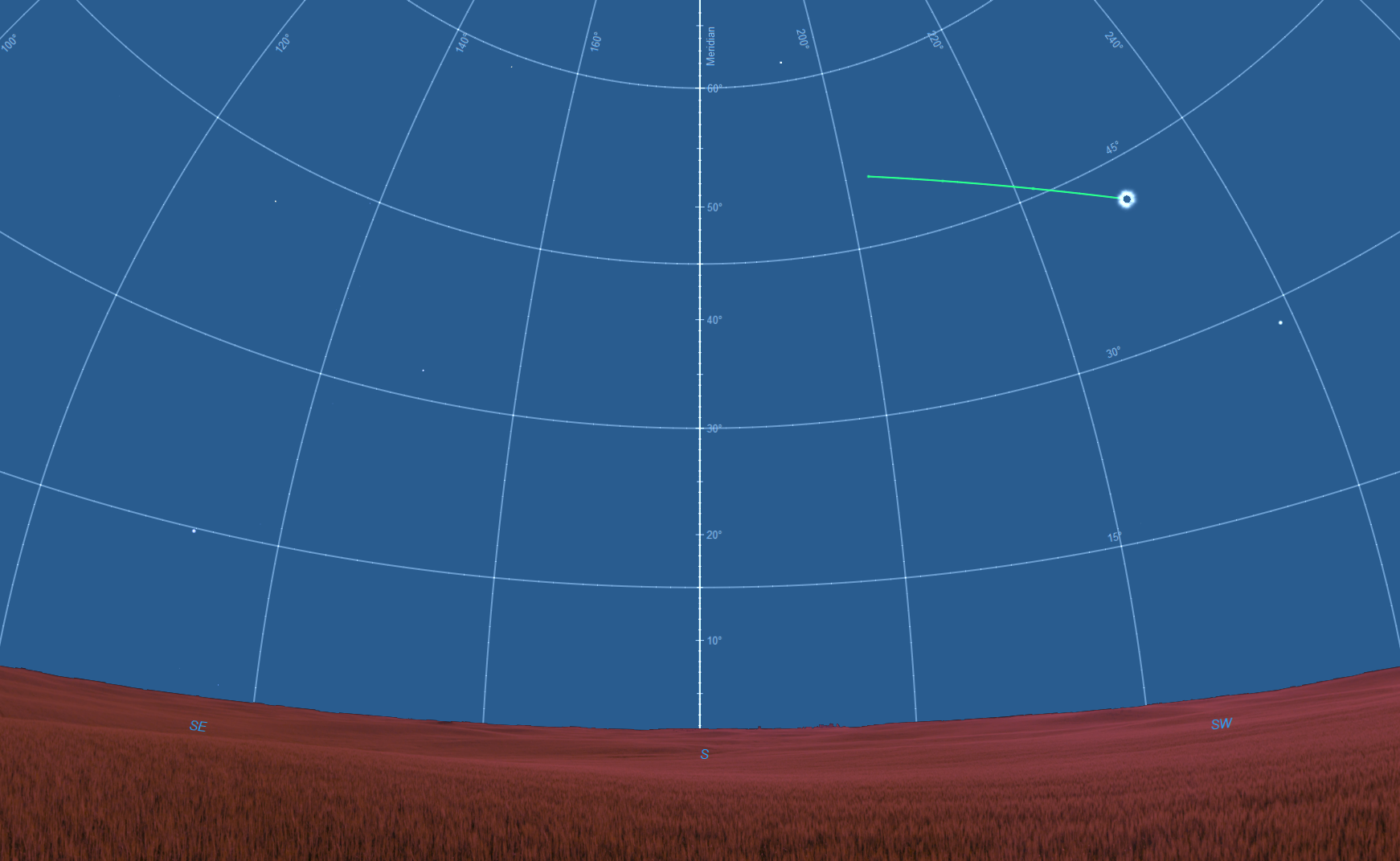 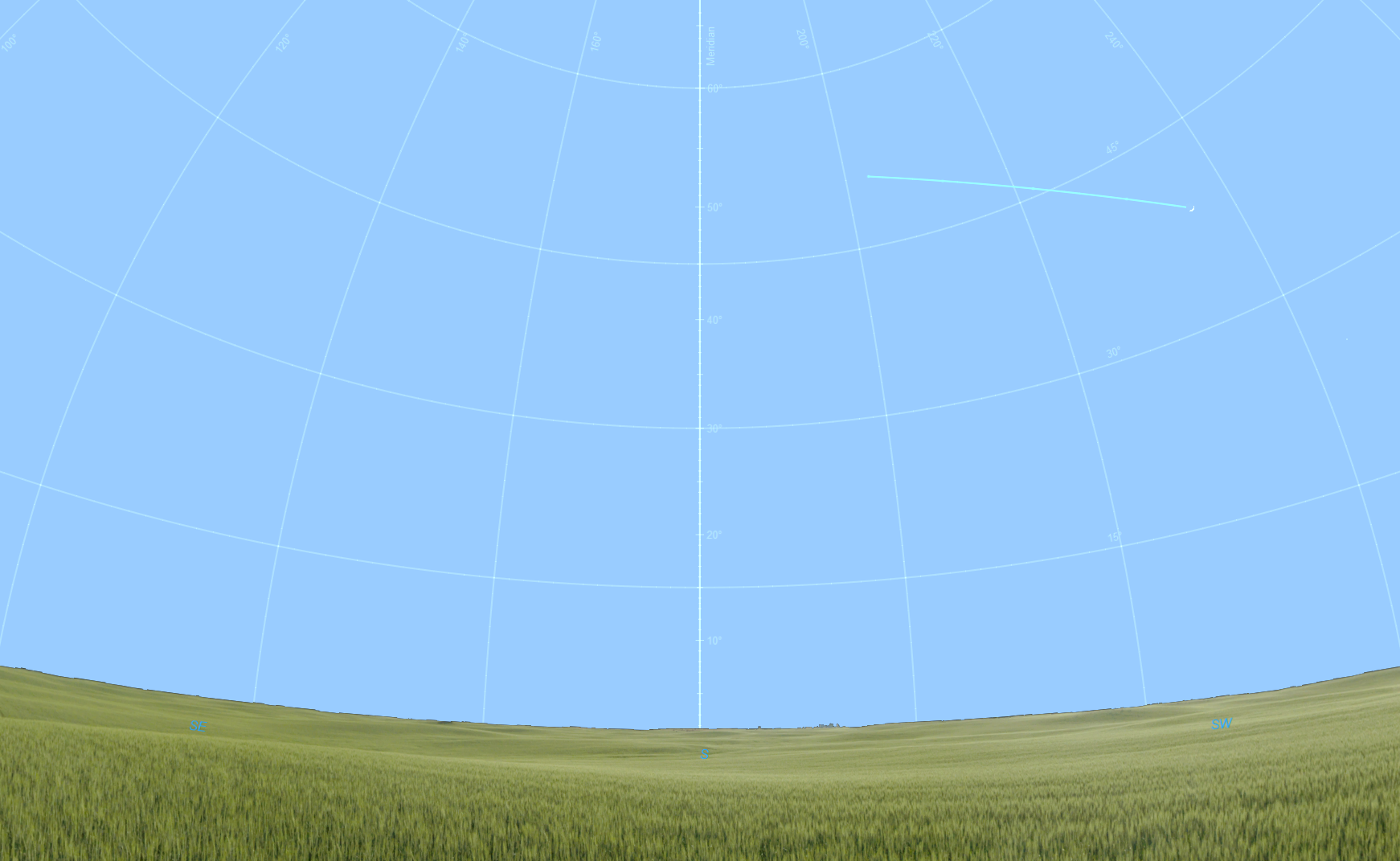 Jupiter
Total eclipse from 3:23:53 – 3:27:06 pm
Mercury
Betelgeuse
Center of totality 3:24:23 pm
45°
Venus
10°
Rigel
Sky around eclipsed Sun will be darker than this!
30°
Comet 12P/Pons-Brooks may be visible near Jupiter
Fist at arm’s length
Simulated view from South Texas from Astronomy Magazine.
Sirius
15°
SE
SW
South
Where to look in the Sky
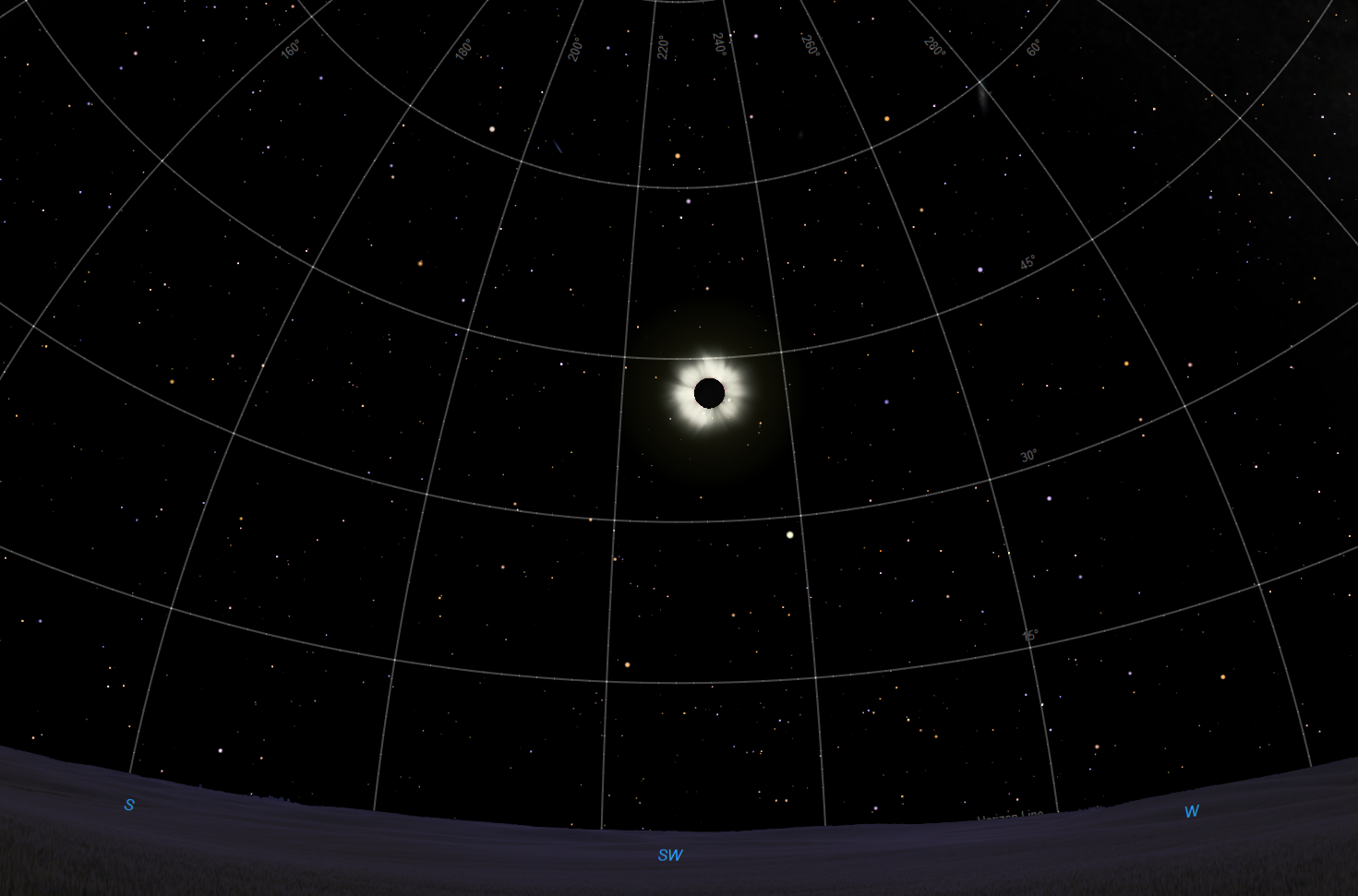 Sun will start ~50° above SSW horizon
 will move right & lower during eclipse
Uranus
60°
Jupiter
Hamal
Comet 12P/Pons-Brook
Aries
Sheratan
View at 3:25 pm, April 8, 2024
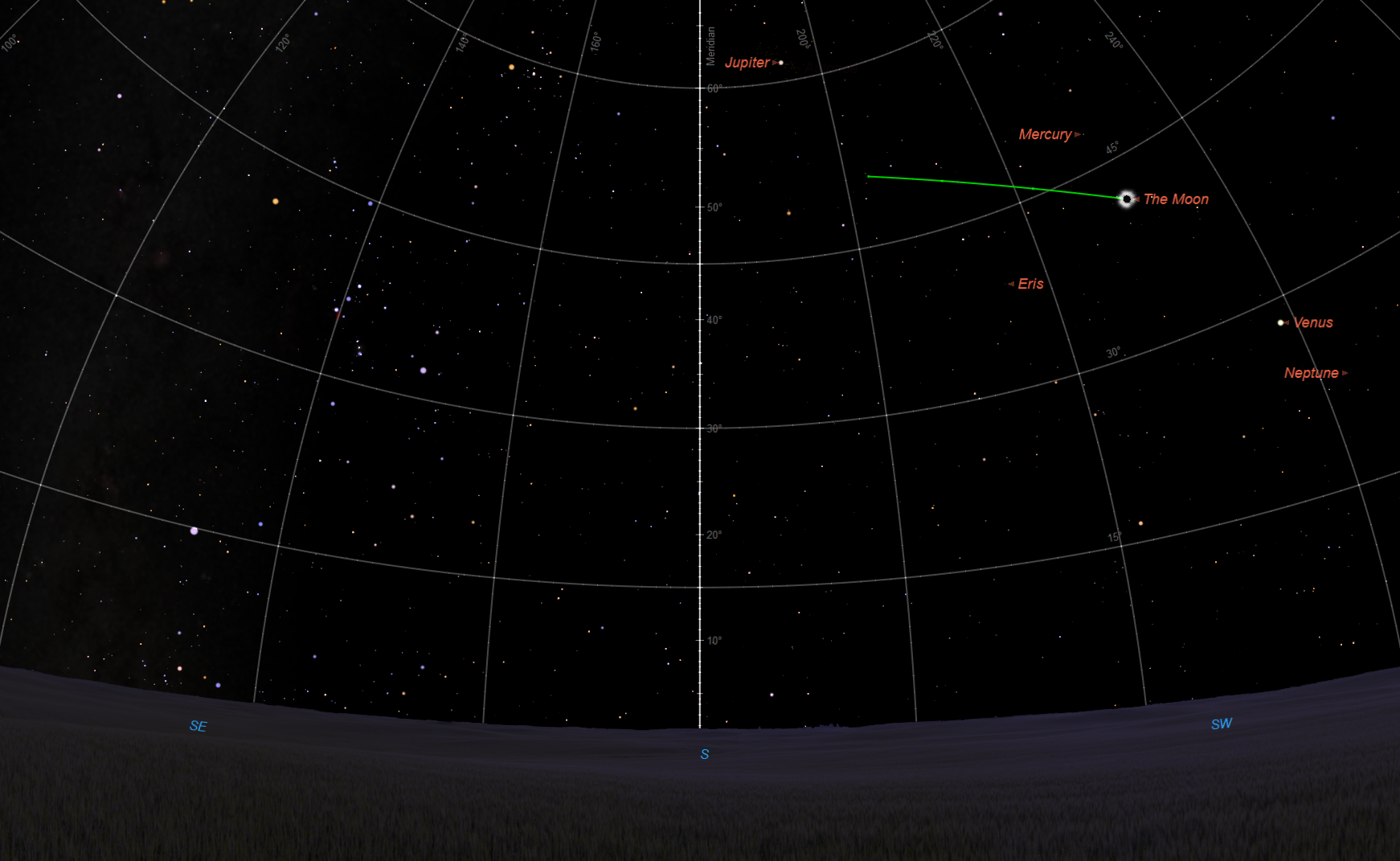 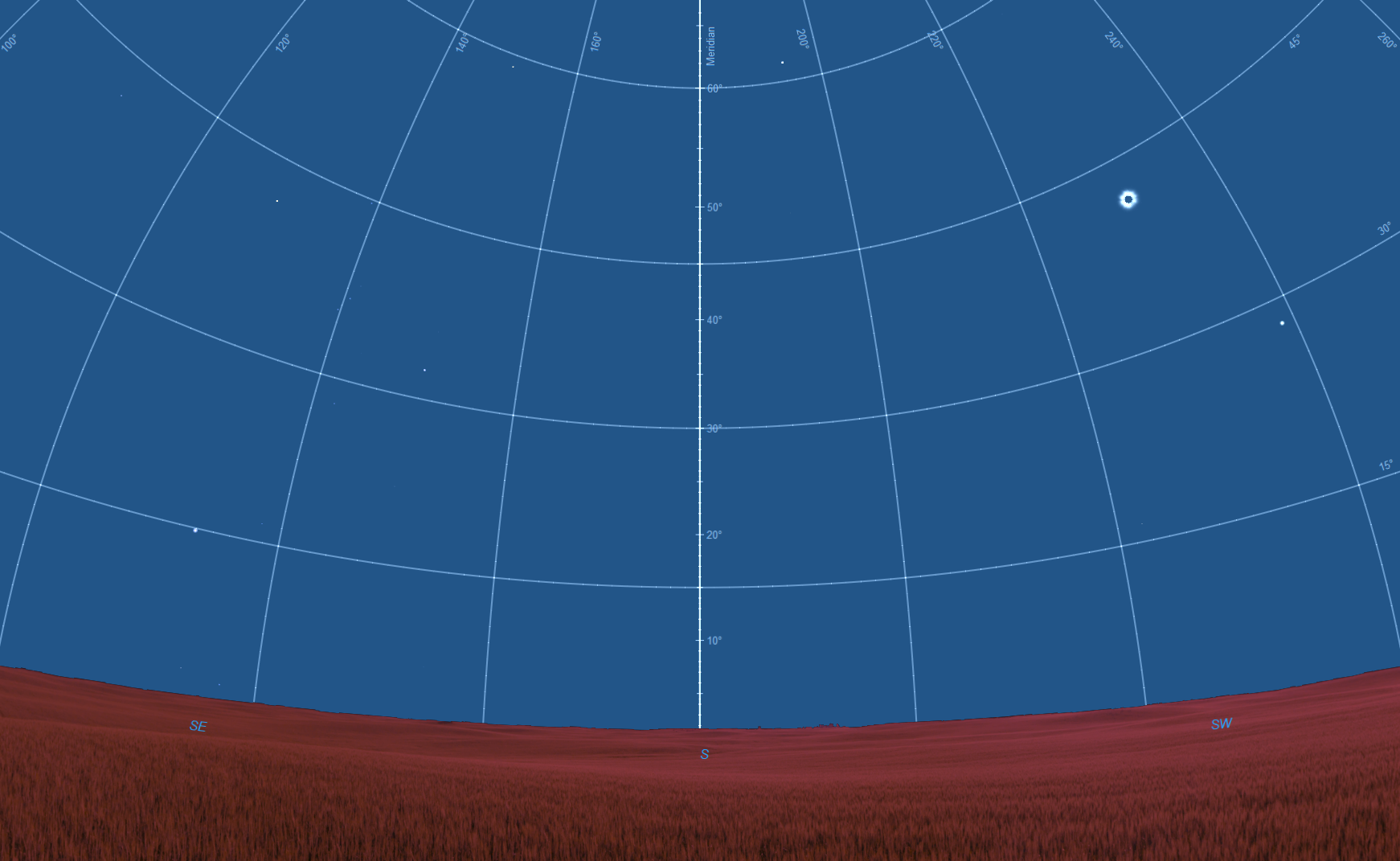 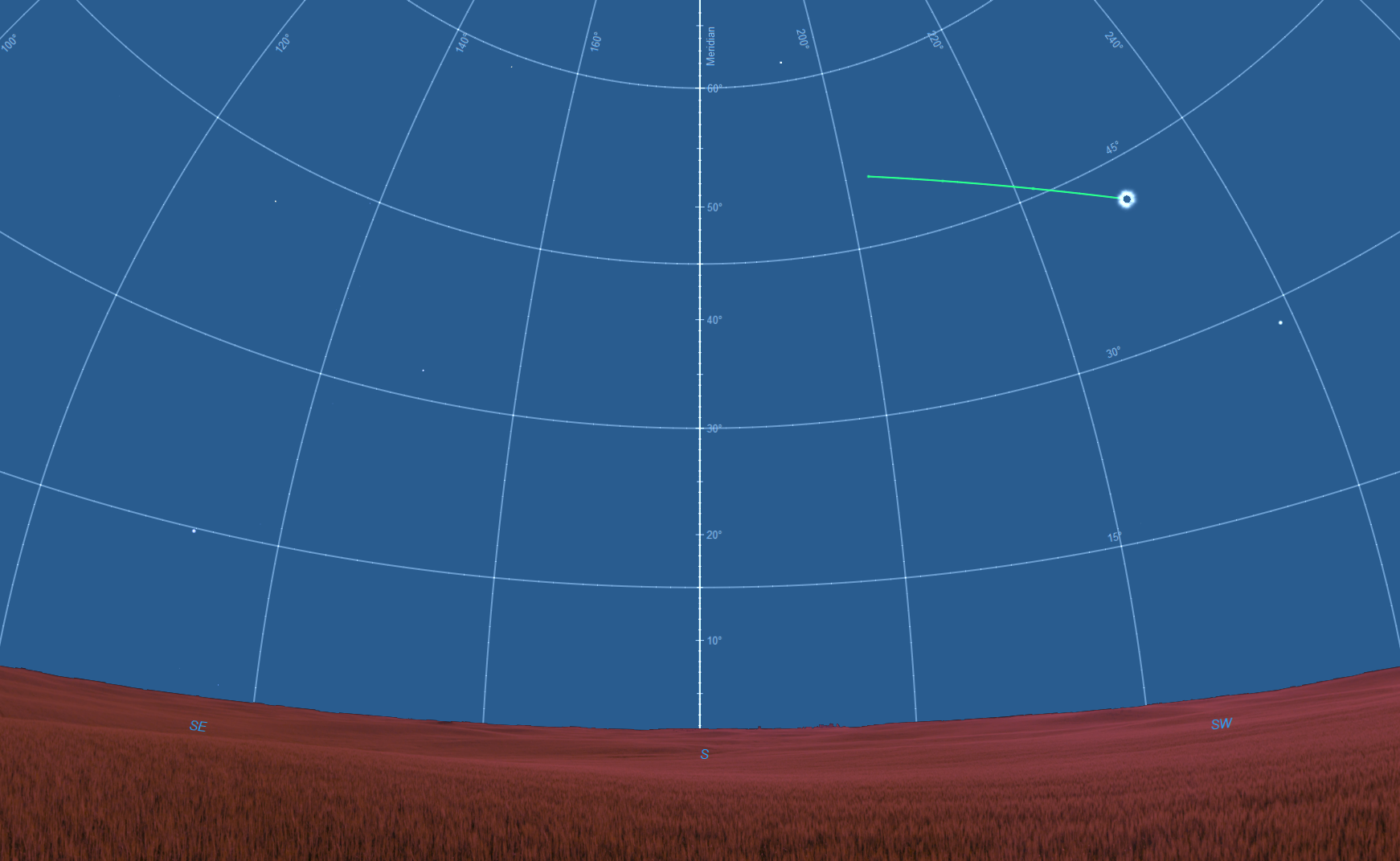 Alpheratz
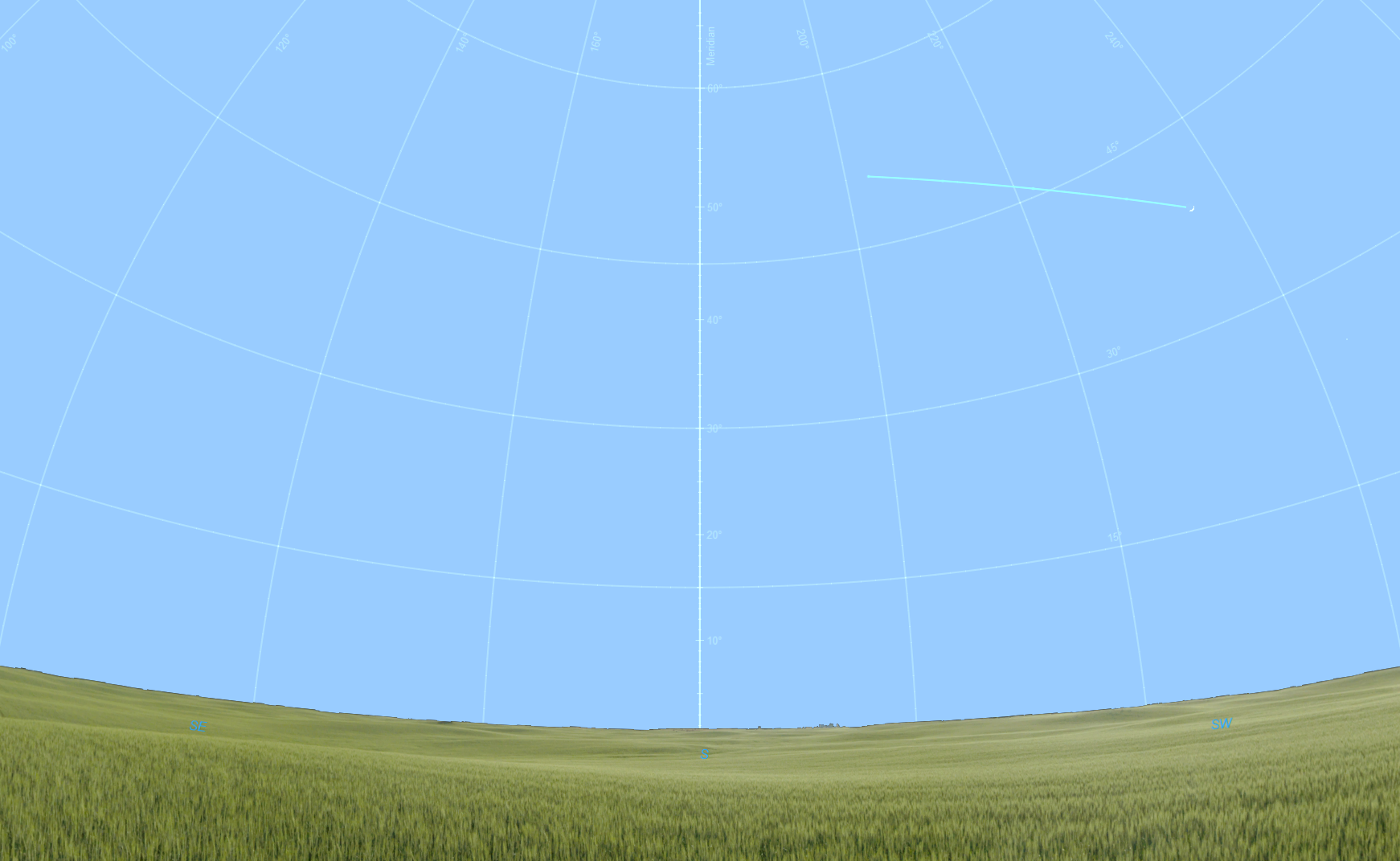 45°
Jupiter
Total eclipse from 3:23:53 – 3:27:06 pm
Mercury
Scheat
Mercury
Great Square of Pegasus
Algenib
Betelgeuse
30°
Center of totality 3:24:23 pm
45°
Markab
Venus
Venus
10°
Rigel
15°
Sky around eclipsed Sun will be darker than this!
30°
Deneb Kaitos
Fist at arm’s length
Saturn
Sirius
Mars
Simulated view from Canton for a fully dark sky showing planets, the comet and some star names.
15°
S
W
SE
SW
SW
South
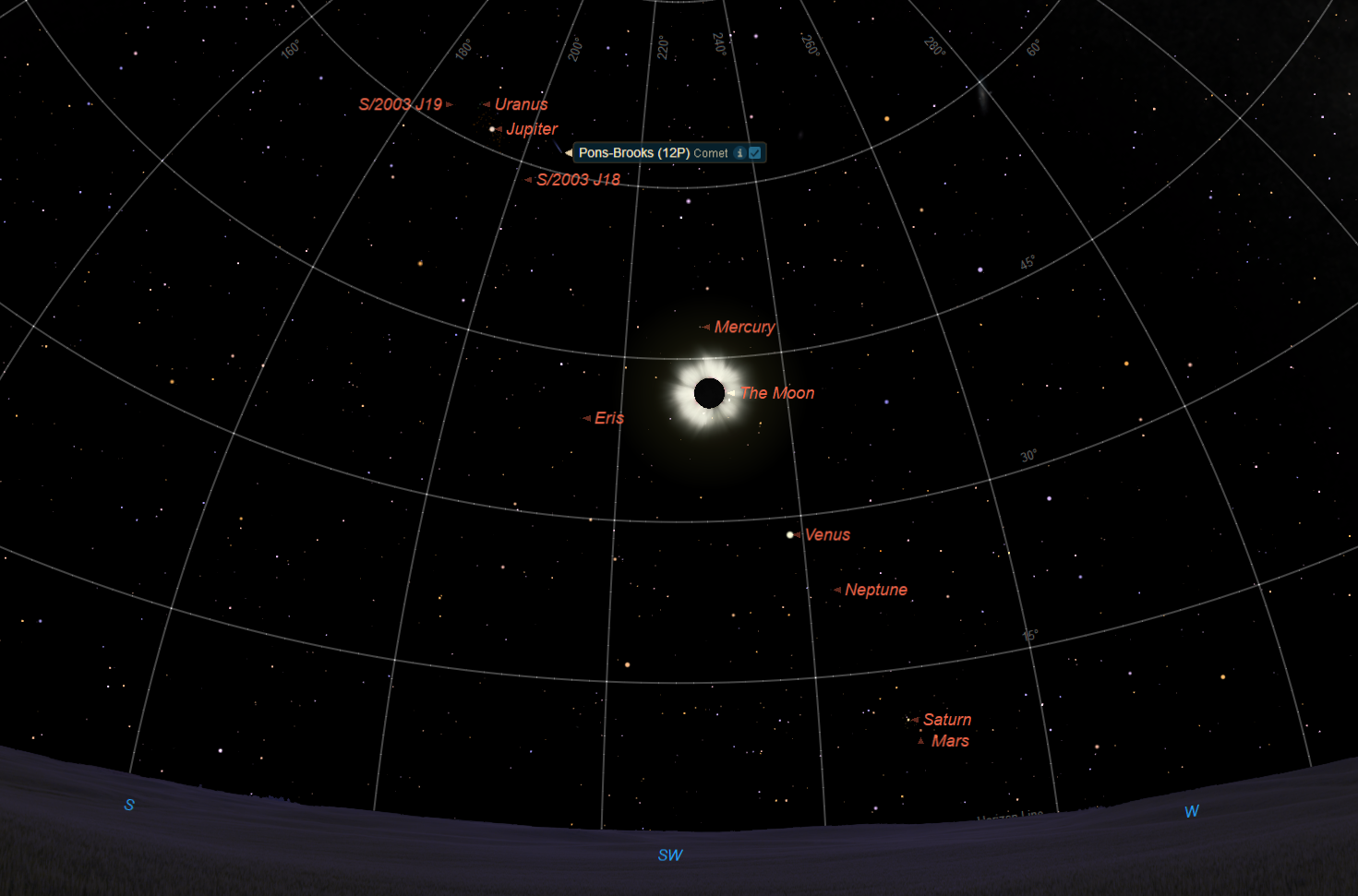 Where to look in the Sky
Sun will start ~50° above SSW horizon
 will move right & lower during eclipse
View at 3:45 pm, April 8, 2024
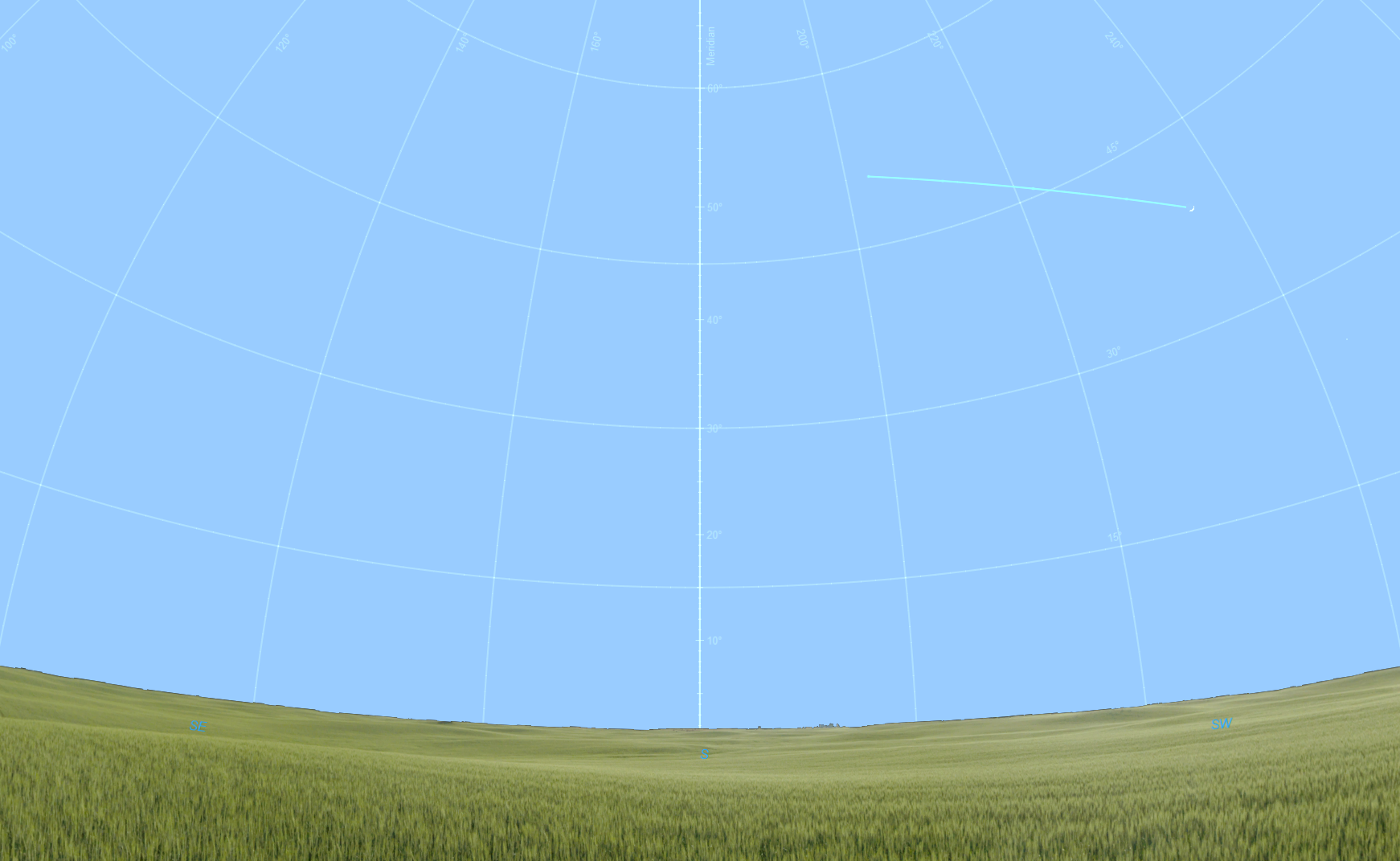 Partial eclipse ends at 4:35:39 pm
Partial phase after totality at 3:45 pm
45°
10°
Eclipse ends at 4:35 pm
30°
Fist at arm’s length
15°
SE
SW
South
What We’ll See
Stages of the Eclipse
 Moon will move up and left across Sun
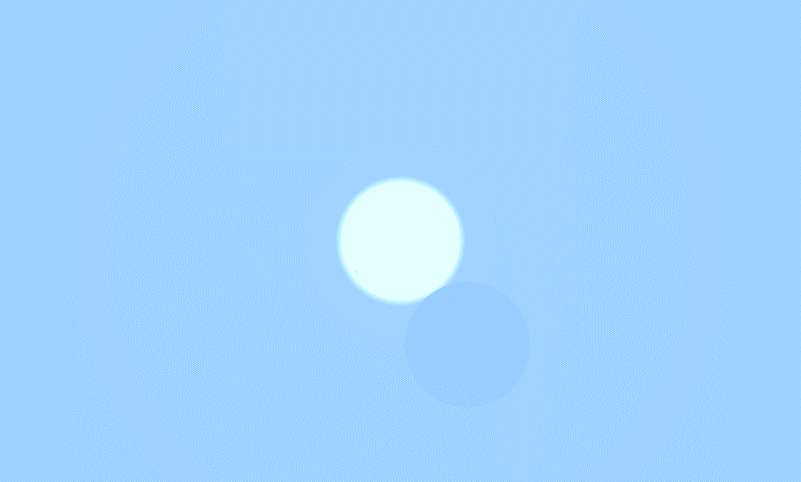 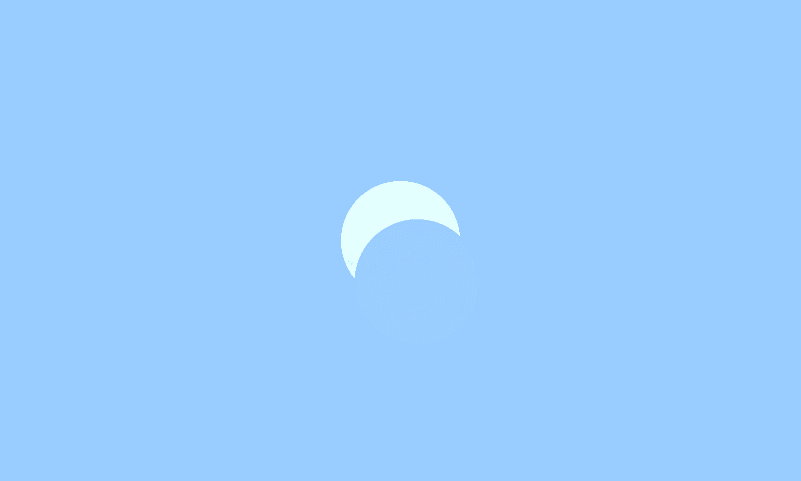 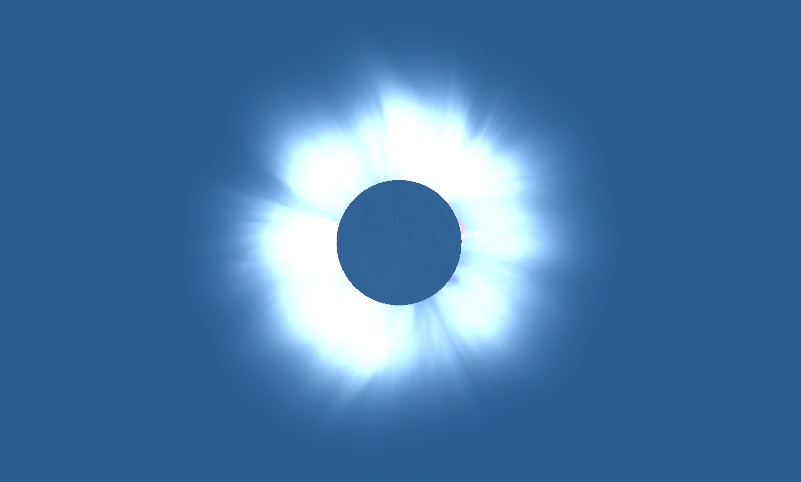 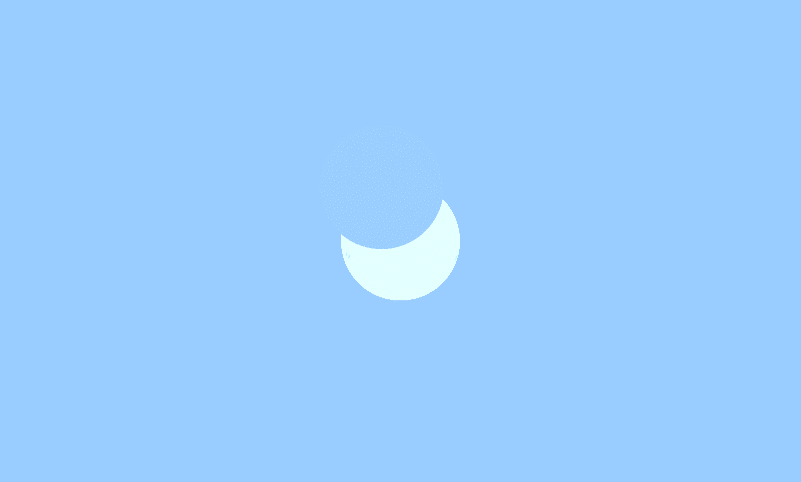 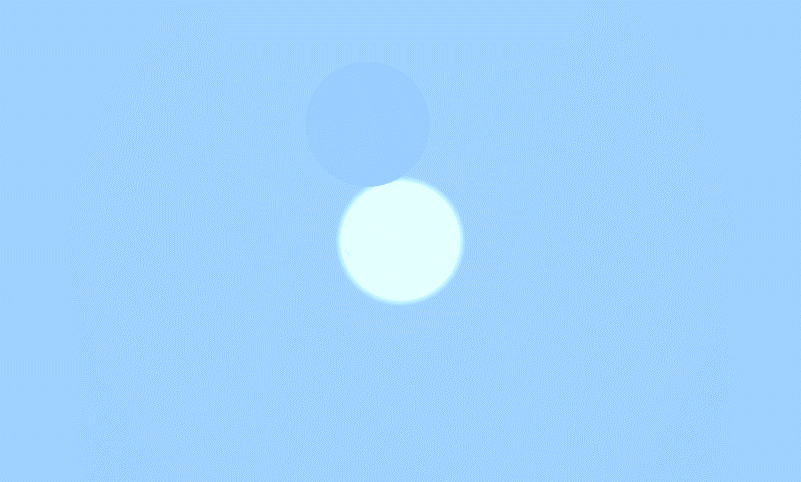 2:11:40
3:00:00
3:25:30
4:00:00
4:35:39
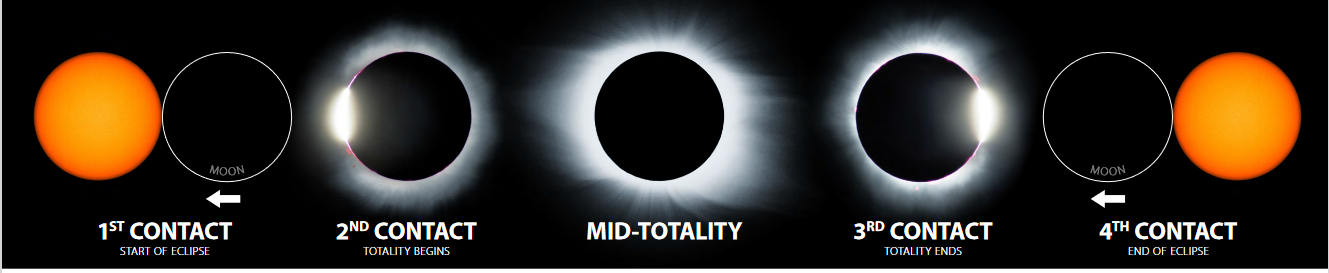 3:23:53
3:25:30
3:27:06
No eclipse glasses needed!!
What We’ll See
Just Before Totality 
 Shadow Bands appear on ground & walls
 Due to air turbulence affecting light
 Like patterns on the bottom of a pool
 We’re on the bottom of an ocean of air!!
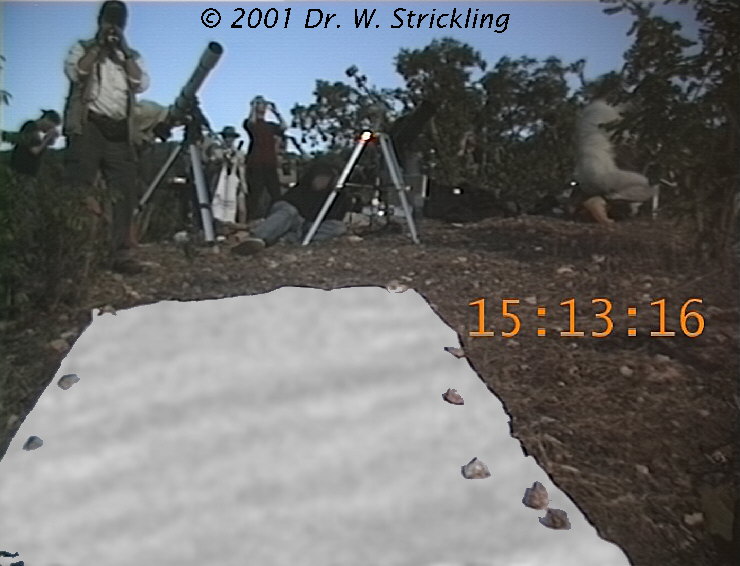 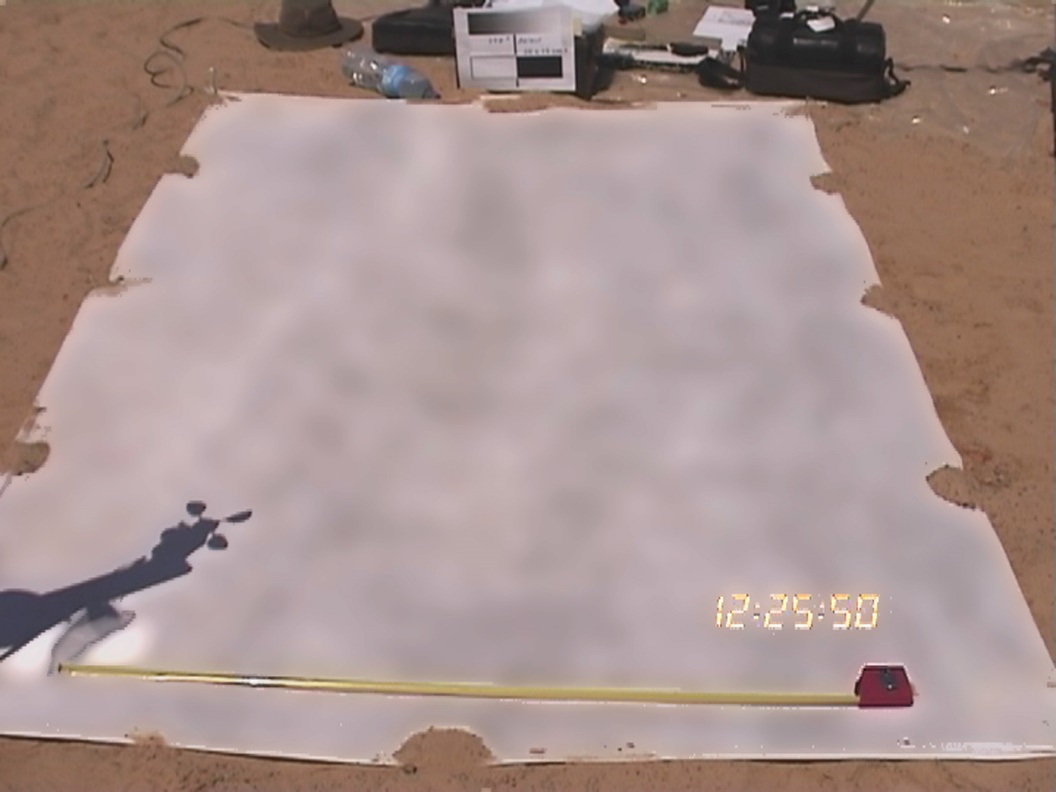 https://www.strickling.net/shadowbands.htm
Eclipse Features
Partial Phases from 2:10 pm – 3:15 pm
 Light won’t noticeably dim until ~3:15 pm
 But the light will seem “weird”
 Totality approaching ~ 3:15 pm – 3:23 pm
“In the five minutes before totality, you can really get a feel for how earth-shatteringly frightening this event must have been to ancient people who had no idea what was going on. We can truly believe that people could have been frightened to death!”
			- Experience of Totality on eclipse2024.org
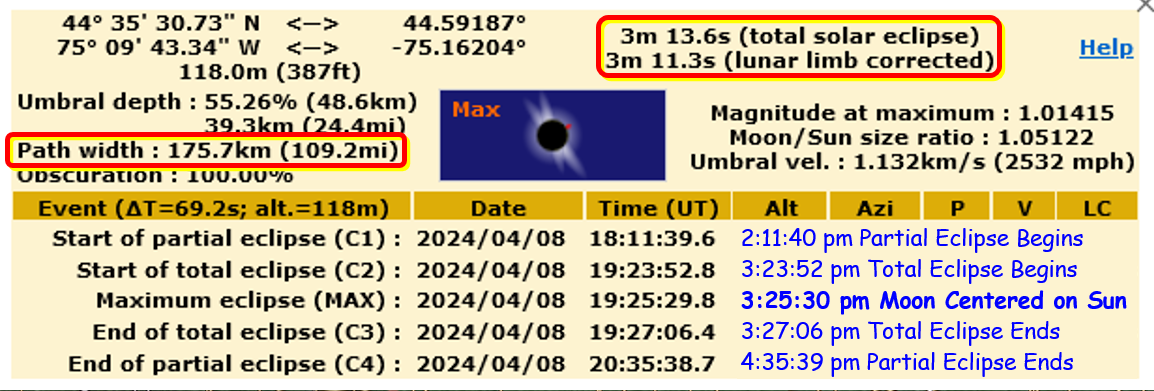 Viewing the Eclipse
Partial Phases (like no eclipse)
 Eclipse glasses
 Make paper plate masks for kids:
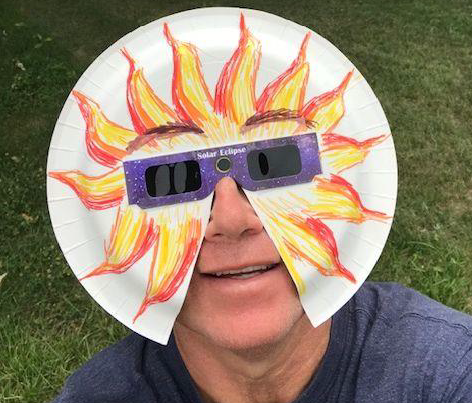 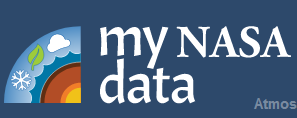 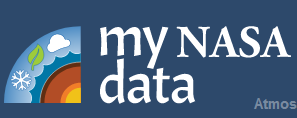 https://mynasadata.larc.nasa.gov/lesson-plans/solar-eclipse-safety-activity
Viewing the Eclipse
Partial Phases (like no eclipse)
 Eclipse glasses & viewers
 Must be used properly
 Glasses available in stores
 Don’t use old ones ... from 2017
 Pinhole Cameras
 Every small hole projects an image of the Sun
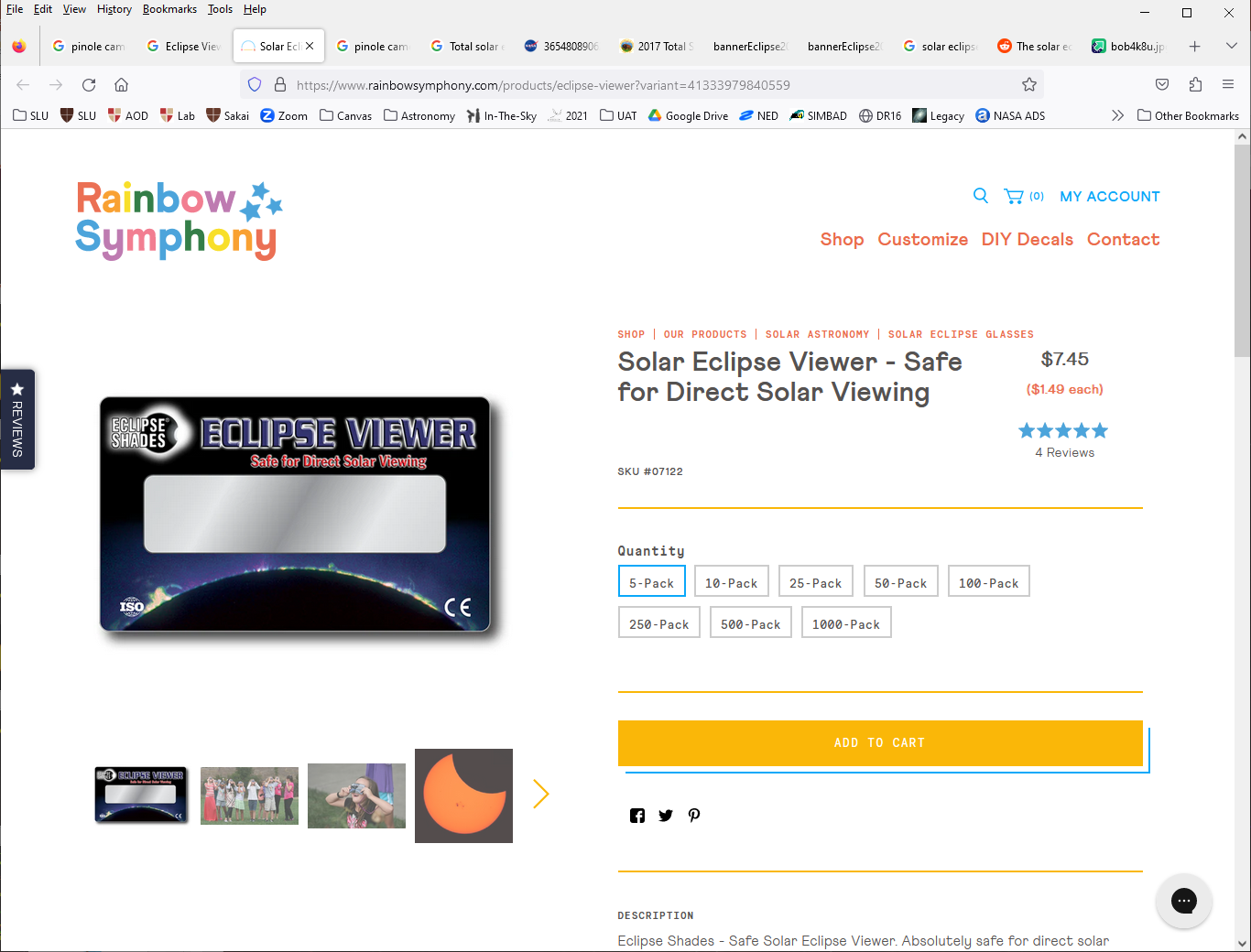 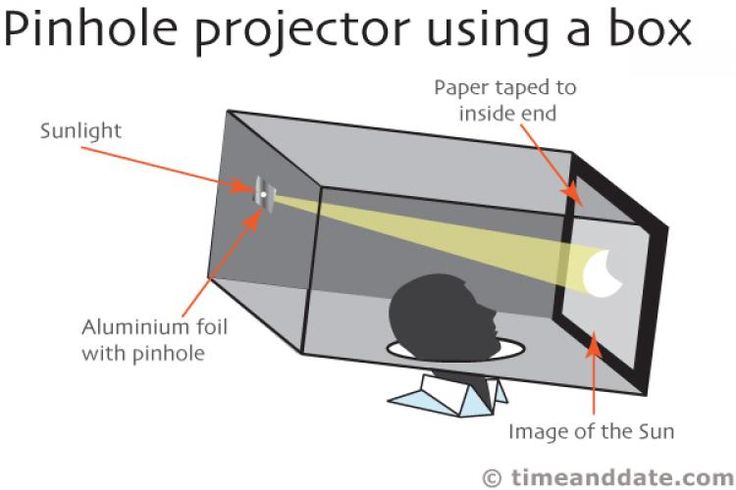 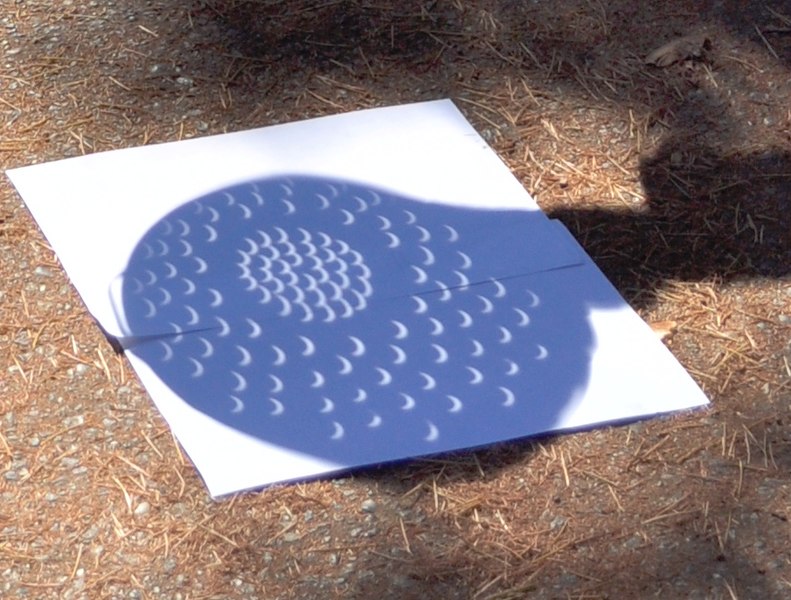 Colander Eclipse Viewing
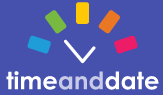 https://i.pinimg.com/736x/81/cc/f0/81ccf0535e4172f5ba97422209f0ff0b--projectors-total-eclipse.jpg
https://commons.wikimedia.org/wiki/File:Colander_eclipse_viewing_05_%28cropped%29.jpg
Eclipse Features
Totality approaching ~ 3:15 pm – 3:23 pm
 Sky surrounding Sun darkens quickly 
 Will change as you watch from deep blue to black
 Rosters crow, insects chirp, dogs bark
 Temperature cools, wind picks up
 Moon’s umbra approaches at 2,532 mph!
“If you look to the west, you'll see a beautiful black curtain rising up out of the Earth, with hints of sunset-orange north and south of it, while off to the east, the sky at the horizon is still rather light”	eclipse2024.org
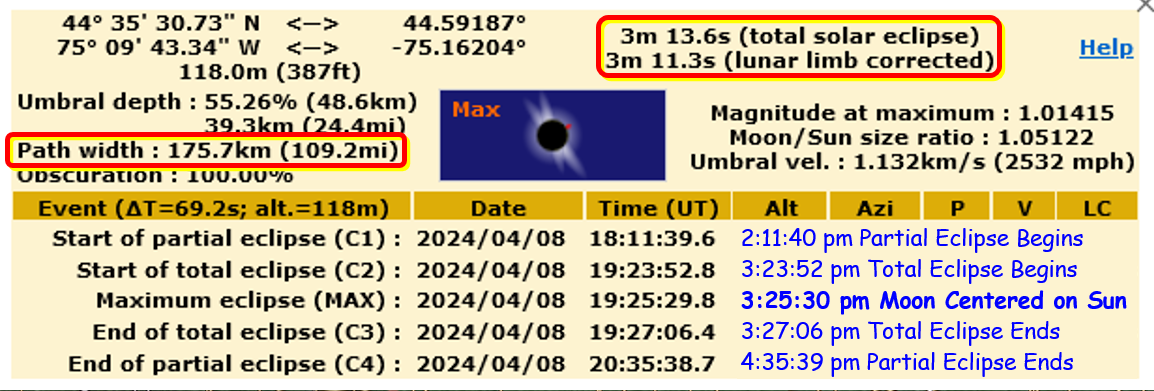 Eclipse Features
Totality arriving ~ 3:23 – 3:23:53 pm
 As last crescent of Sun shrinks to zero
 Sun’s Corona starts becoming visible (not through glasses)
 Baily’s  beads appear as Sunlight shines through lunar valleys
 Diamond Ring effect for 2 – 3 seconds as totality begins!
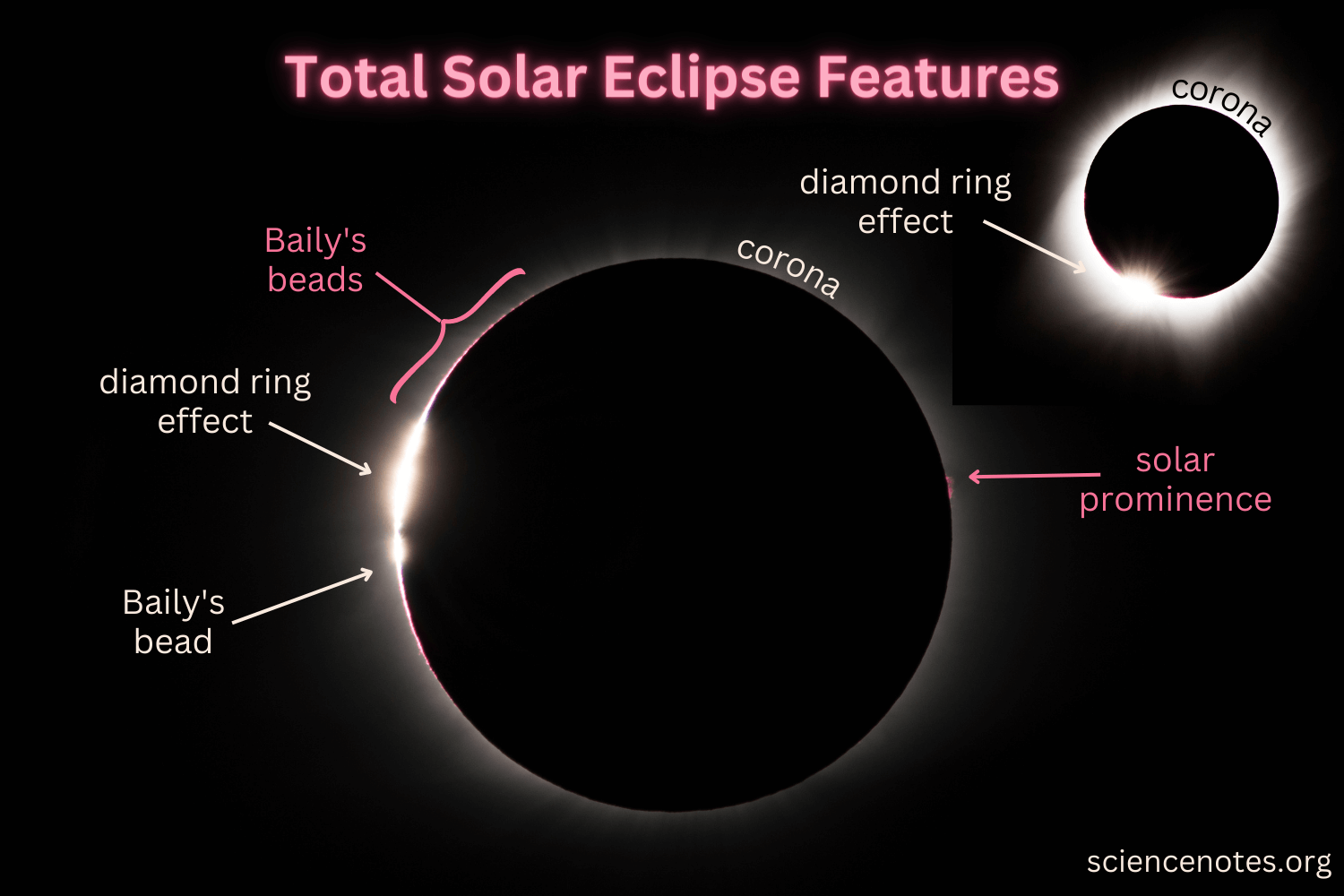 Viewing the Eclipse
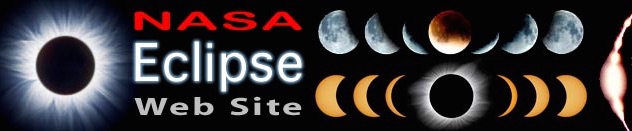 During Totality ONLY
 Totally eclipsed Sun  No Eclipse Glasses
 From 3:23:53 to 3:27:06 pm 
 Between “diamond ring” events
 Stars and Seven Planets will be visible
 Mercury, Venus, Mars, Jupiter, Saturn, Uranus
     
 Sun’s Corona will be visible
... and Earth!!
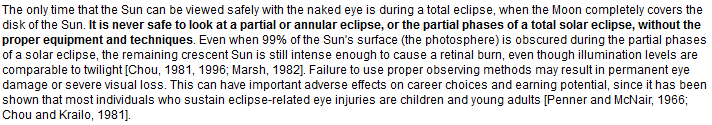 https://eclipse.gsfc.nasa.gov/SEhelp/safety2.html
Experience of Totality
No eclipse glasses after Diamond Ring
 Sun’s Corona
 Outer atmosphere of Sun
 Hottest part of atmosphere  1,000,000 degrees
 Sun is a nuclear explosion contained by gravity!
 Extends millions of miles from Sun
 Dynamic, different in each eclipse!
Luc Viatour 	Europe 1999
Bernd Thaller 	USA 2017
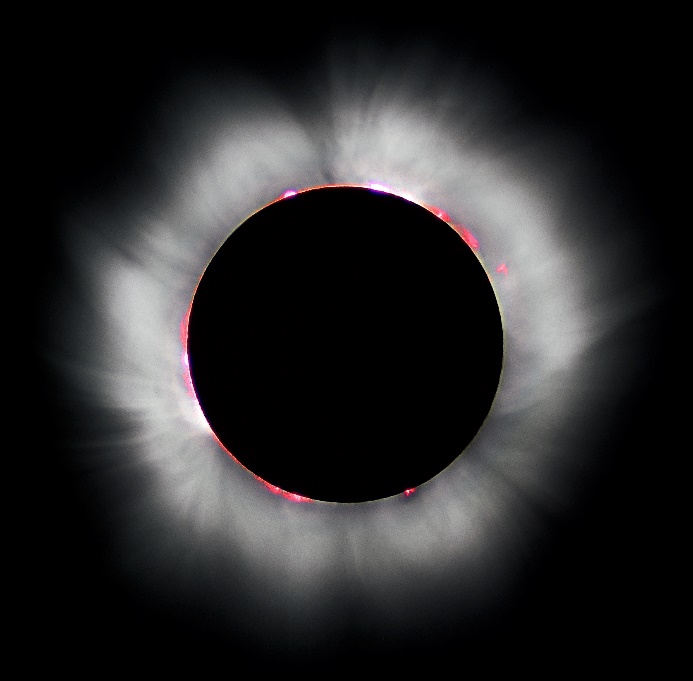 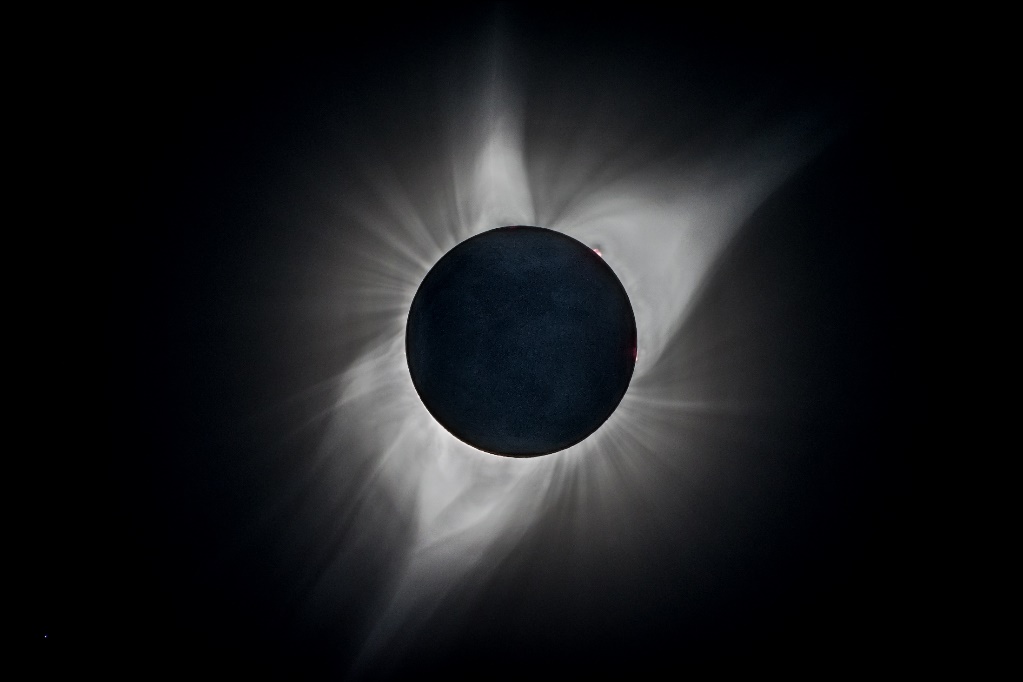 https://lucnix.be/index.php?/search/6232
https://www.flickr.com/people/44296132@N06
Experience of Totality
Can be life-changing
“It will look to you as though someone has painted the sky a deep bluish-purplish-black, has cut an impossibly black, perfectly circular hole in it with a pair of scissors, and then smeared radiant, glowing, shimmering cotton candy around that hole.”
 - Experience of Totality on eclipse2024.org
Experience of Totality
… Ten years from now, you'll still be able to imagine this sight in your mind - so burn it in there now, while you can.”
  - Experience of Totality on eclipse2024.org
Watch it in real time!
Let professionals (ASCO) take photos!
 Taking photos can distract you from the event!
 We have only 3 minutes of totality … in our lives!
End of Totality
You'll know when totality is finally coming to an end, because the western sky will brighten dramatically. The shadow is racing along to the next group of eagerly-awaiting victims to the east, and your time is sadly coming to an end. The right side of the Sun's black disk will brighten a little, you may see prominences or chromosphere again
Just like that, the corona will dim, the diamond ring will flash into view on the right side of the Sun's disk (and it's time again for your eclipse glasses to go back on!), … the beads will come back, and it will be over..
- Experience of Totality on eclipse2024.org
Total Eclipse of 2024
Help everyone in NoCoNY
 View eclipse safely & joyfully
 It’s an a amazing experience
 Help kids to view eclipse safely
 Help visitors to 
	view & enjoy eclipse
 Help visitors to
	enjoy NoCoNY!
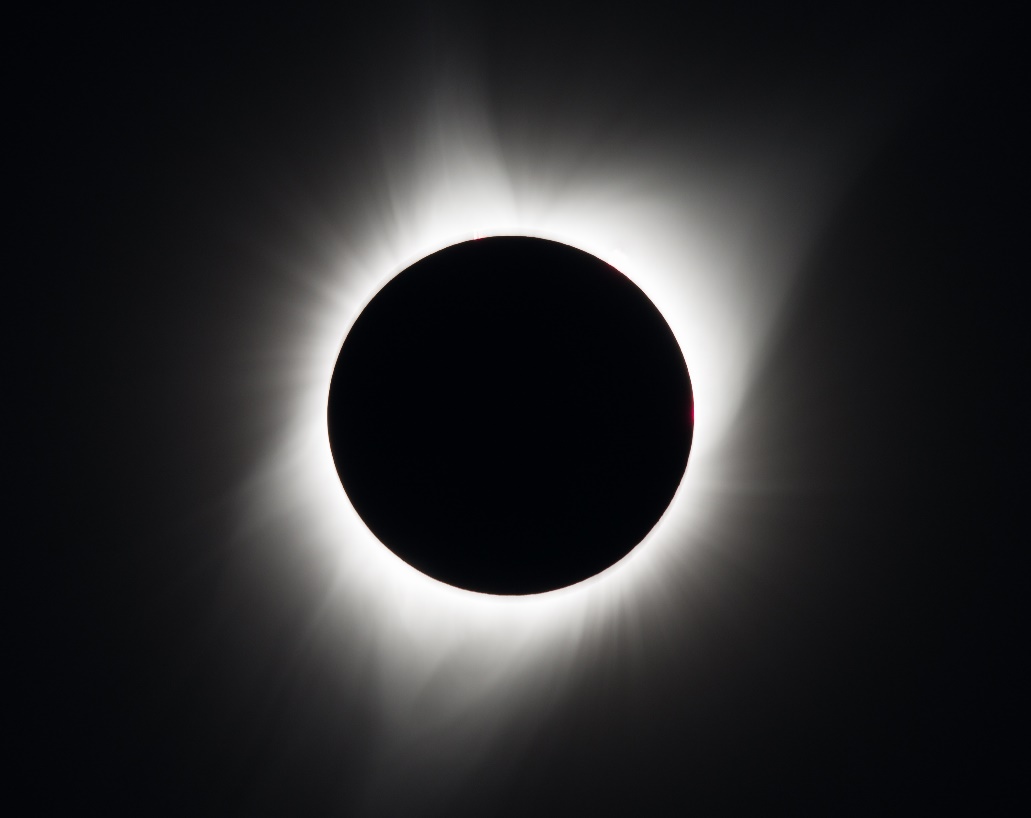 The adventure continues ...